1
Before you begin: This is a big topic, and big topics beget big slide-sets. There’s a natural break around slide 210; I placed a break time! slide at that point.
2
Uveitis
Technically speaking, the term uveitis refers to inflammation of one or more components of the  uvea .
3
Uveitis
Technically speaking, the term uveitis refers to inflammation of one or more components of the  uvea .
4
Uveitis
Technically speaking, the term uveitis refers to inflammation of one or more components of the  uvea . Three structures comprise the uvea:  The choroid, ciliary body and iris .
5
Uveitis
Technically speaking, the term uveitis refers to inflammation of one or more components of the  uvea . Three structures comprise the uvea:  The choroid, ciliary body and iris .
6
Uveitis
Technically speaking, the term uveitis refers to inflammation of one or more components of the  uvea . Three structures comprise the uvea:  The choroid, ciliary body and iris . As is always the case with inflammatory disease, the etiology of ocular inflammation can be  infectious  or  noninfectious .
7
Uveitis
Technically speaking, the term uveitis refers to inflammation of one or more components of the  uvea . Three structures comprise the uvea:  The choroid, ciliary body and iris . As is always the case with inflammatory disease, the etiology of ocular inflammation can be  infectious  or  noninfectious .
8
Uveitis
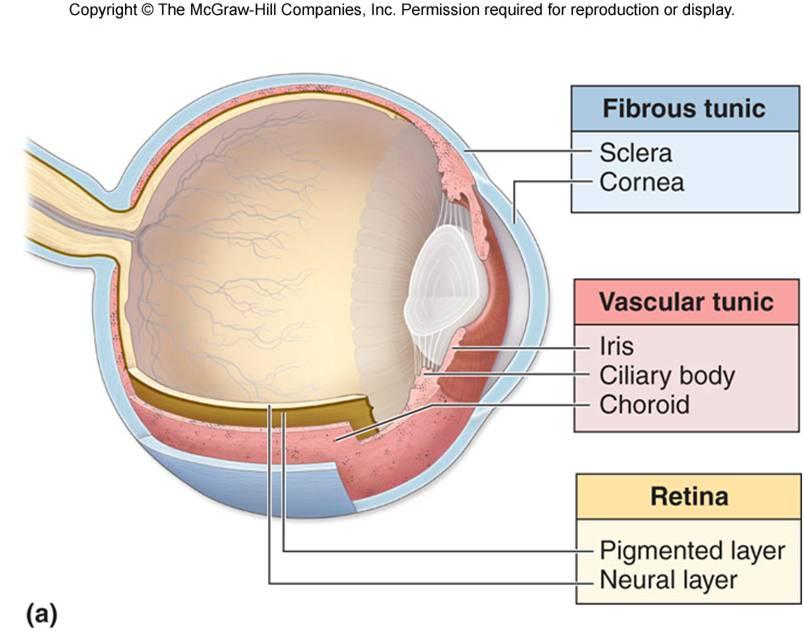 Uvea
Think of the eye as being composed of three layers or ‘tunics.’ The  sclera  and  cornea  comprise the tough, outer tunic.
9
Uveitis
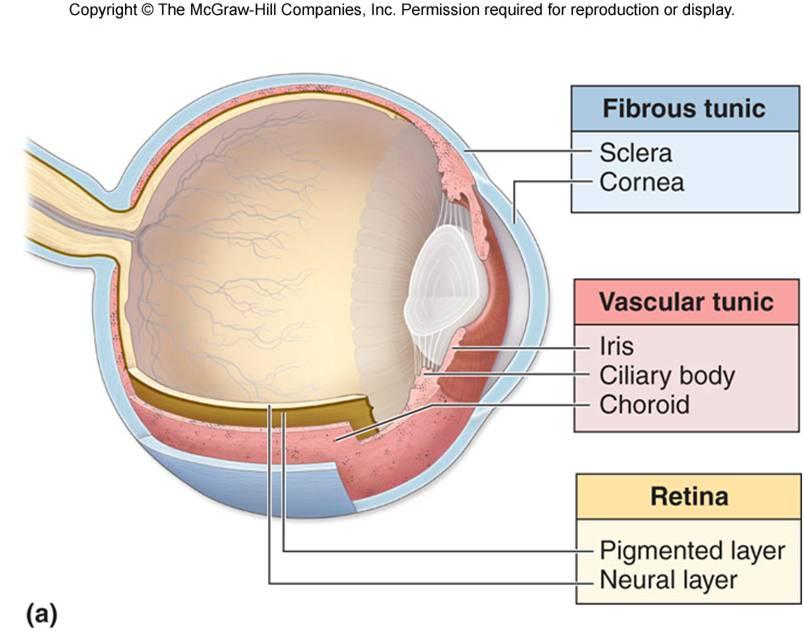 Uvea
Think of the eye as being composed of three layers or ‘tunics.’ The  sclera  and  cornea  comprise the tough, outer tunic.
10
Uveitis
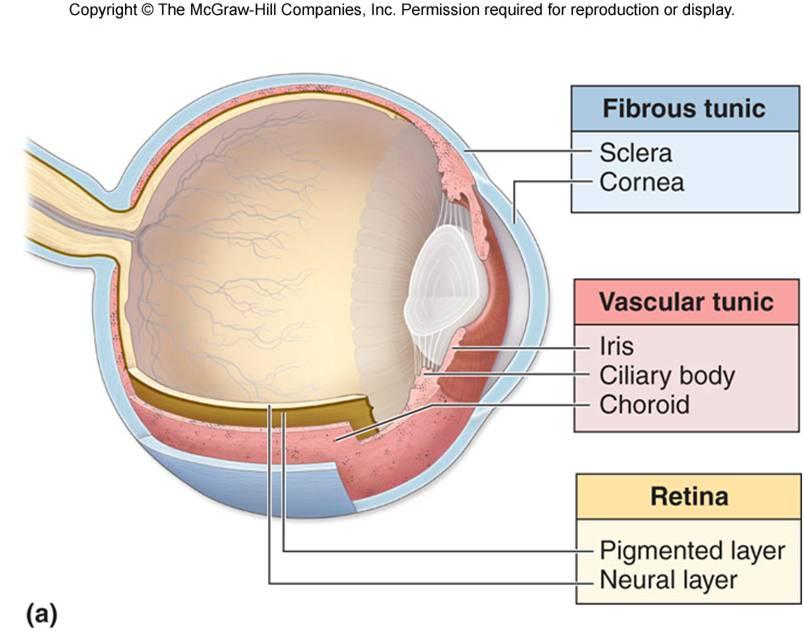 Uvea
Think of the eye as being composed of three layers or ‘tunics.’ The  sclera  and  cornea  comprise the tough, outer tunic. The  RPE  and  neurosensory retina  comprise the innermost ‘retinal’  tunic.
two words
abb.
11
Uveitis
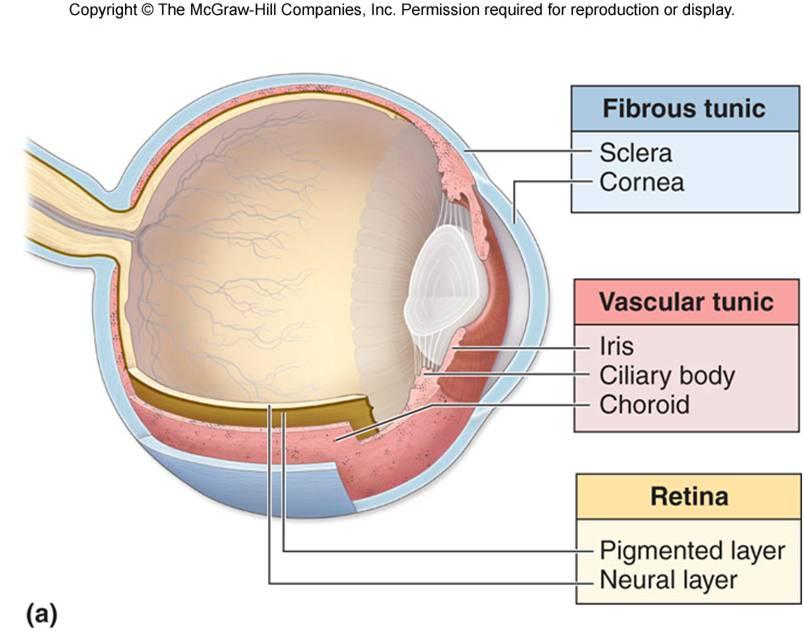 Uvea
Think of the eye as being composed of three layers or ‘tunics.’ The  sclera  and  cornea  comprise the tough, outer tunic. The  RPE  and  neurosensory retina  comprise the innermost ‘retinal’  tunic.
12
Uveitis
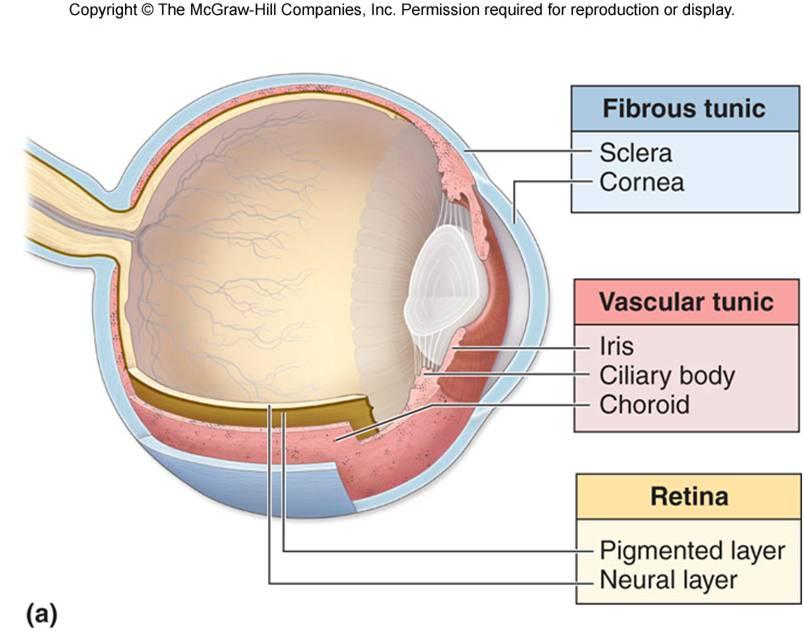 Uvea
Think of the eye as being composed of three layers or ‘tunics.’ The  sclera  and  cornea  comprise the tough, outer tunic. The  RPE  and  neurosensory retina  comprise the innermost ‘retinal’  tunic. In between these two is the highly vascular, highly pigmented tunic known as the uvea. (The word uvea derives from the Greek word for ‘grape’—an acknowledgement of the deep-purple color characteristic of most of the uvea.)
13
Uveitis
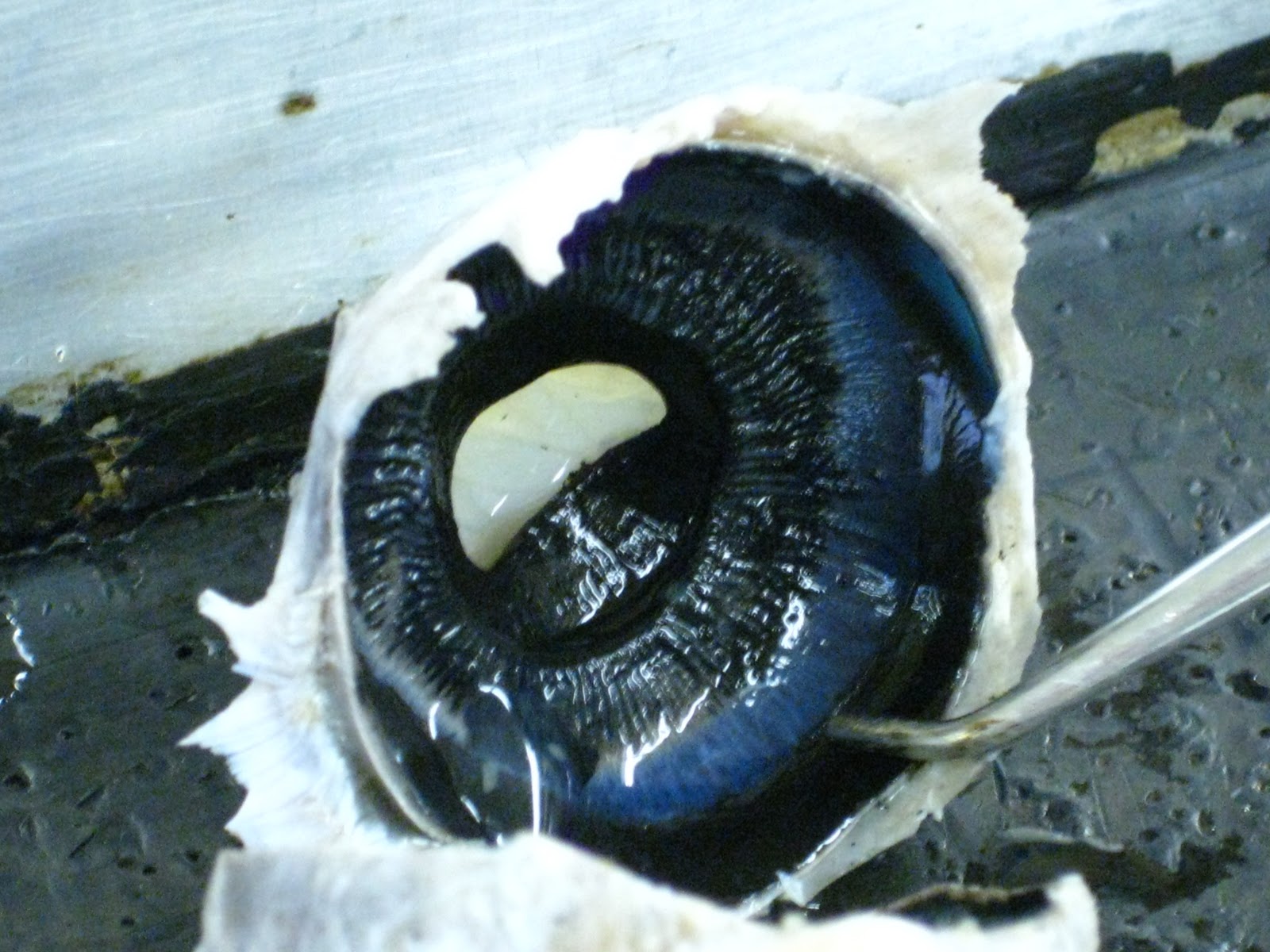 Uveal tissue. Note the deep purple hue
14
Uveitis
Technically speaking, the term uveitis refers to inflammation of one or more components of the  uvea . Three structures comprise the uvea:  The choroid, ciliary body and iris . As is always the case with inflammatory disease, the etiology of ocular inflammation can be  infectious  or  noninfectious .

I say ‘technically speaking’ because in clinical practice, uveitis refers to inflammatory processes involving most non-uveal segments of the eye as well, including (but not limited to) the retina, optic nerve, sclera, etc.
15
Uveitis
Technically speaking, the term uveitis refers to inflammation of one or more components of the  uvea . Three structures comprise the uvea:  The choroid, ciliary body and iris . As is always the case with inflammatory disease, the etiology of ocular inflammation can be  infectious  or  noninfectious .

I say ‘technically speaking’ because in clinical practice, uveitis refers to inflammatory processes involving most non-uveal segments of the eye as well, including (but not limited to) the retina, optic nerve, sclera, etc.

In many uveitis cases, the observed inflammation is the product of an ocular disease. However, in some the ocular inflammation is actually a manifestation of a systemic inflammatory condition.
16
Uveitis
Technically speaking, the term uveitis refers to inflammation of one or more components of the  uvea . Three structures comprise the uvea:  The choroid, ciliary body and iris . As is always the case with inflammatory disease, the etiology of ocular inflammation can be  infectious  or  noninfectious .

I say ‘technically speaking’ because in clinical practice, uveitis refers to inflammatory processes involving most non-uveal segments of the eye as well, including (but not limited to) the retina, optic nerve, sclera, etc.

In many uveitis cases, the observed inflammation is the product of an ocular disease. However, in some the ocular inflammation is actually a manifestation of a systemic inflammatory condition. A key component of uveitis management is distinguishing between ocular-only and systemic cases, as the two require different responses on the part of the treating physician. Because of this, a significant component of uveitis education involves learning how to discern which cases are which.
17
Uveitis
Technically speaking, the term uveitis refers to inflammation of one or more components of the  uvea . Three structures comprise the uvea:  The choroid, ciliary body and iris . As is always the case with inflammatory disease, the etiology of ocular inflammation can be  infectious  or  noninfectious .

I say ‘technically speaking’ because in clinical practice, uveitis refers to inflammatory processes involving most non-uveal segments of the eye as well, including (but not limited to) the retina, optic nerve, sclera, etc.

In many uveitis cases, the observed inflammation is the product of an ocular disease. However, in some the ocular inflammation is actually a manifestation of a systemic inflammatory condition. A key component of uveitis management is distinguishing between ocular-only and systemic cases, as the two require different responses on the part of the treating physician. Because of this, a significant component of uveitis education involves learning how to discern which cases are which.

Identifying a uveitis is, in essence, a pattern-recognition task. The uveitides do not present in random fashion; rather, they ‘select’ their victims based on pt demographics. Likewise, the nonocular manifestations of those 2ndry to a systemic condition tend to follow specific patterns as well. Each tends to affect the eye in a characteristic manner.
18
Uveitis
Technically speaking, the term uveitis refers to inflammation of one or more components of the  uvea . Three structures comprise the uvea:  The choroid, ciliary body and iris . As is always the case with inflammatory disease, the etiology of ocular inflammation can be  infectious  or  noninfectious .

I say ‘technically speaking’ because in clinical practice, uveitis refers to inflammatory processes involving most non-uveal segments of the eye as well, including (but not limited to) the retina, optic nerve, sclera, etc.

In many uveitis cases, the observed inflammation is the product of an ocular disease. However, in some the ocular inflammation is actually a manifestation of a systemic inflammatory condition. A key component of uveitis management is distinguishing between ocular-only and systemic cases, as the two require different responses on the part of the treating physician. Because of this, a significant component of uveitis education involves learning how to discern which cases are which.

Identifying a uveitis is, in essence, a pattern-recognition task. The uveitides do not present in random fashion; rather, they ‘select’ their victims based on pt demographics. Likewise, the nonocular manifestations of those 2ndry to a systemic condition tend to follow specific patterns as well. Each tends to affect the eye in a characteristic manner.
With respect to uveitis, the most important aspects of a pt’s demographics are  age, gender, and ethnicity.
three things
19
Uveitis
Technically speaking, the term uveitis refers to inflammation of one or more components of the  uvea . Three structures comprise the uvea:  The choroid, ciliary body and iris . As is always the case with inflammatory disease, the etiology of ocular inflammation can be  infectious  or  noninfectious .

I say ‘technically speaking’ because in clinical practice, uveitis refers to inflammatory processes involving most non-uveal segments of the eye as well, including (but not limited to) the retina, optic nerve, sclera, etc.

In many uveitis cases, the observed inflammation is the product of an ocular disease. However, in some the ocular inflammation is actually a manifestation of a systemic inflammatory condition. A key component of uveitis management is distinguishing between ocular-only and systemic cases, as the two require different responses on the part of the treating physician. Because of this, a significant component of uveitis education involves learning how to discern which cases are which.

Identifying a uveitis is, in essence, a pattern-recognition task. The uveitides do not present in random fashion; rather, they ‘select’ their victims based on pt demographics. Likewise, the nonocular manifestations of those 2ndry to a systemic condition tend to follow specific patterns as well. Each tends to affect the eye in a characteristic manner.
With respect to uveitis, the most important aspects of a pt’s demographics are  age, gender, and ethnicity.
20
Uveitis
Technically speaking, the term uveitis refers to inflammation of one or more components of the  uvea . Three structures comprise the uvea:  The choroid, ciliary body and iris . As is always the case with inflammatory disease, the etiology of ocular inflammation can be  infectious  or  noninfectious .

I say ‘technically speaking’ because in clinical practice, uveitis refers to inflammatory processes involving most non-uveal segments of the eye as well, including (but not limited to) the retina, optic nerve, sclera, etc.

In many uveitis cases, the observed inflammation is the product of an ocular disease. However, in some the ocular inflammation is actually a manifestation of a systemic inflammatory condition. A key component of uveitis management is distinguishing between ocular-only and systemic cases, as the two require different responses on the part of the treating physician. Because of this, a significant component of uveitis education involves learning how to discern which cases are which.

Identifying a uveitis is, in essence, a pattern-recognition task. The uveitides do not present in random fashion; rather, they ‘select’ their victims based on pt demographics. Likewise, the nonocular manifestations of those 2ndry to a systemic condition tend to follow specific patterns as well. Each tends to affect the eye in a characteristic manner.
Other important demographic factors include:
--?
--?
--?
With respect to uveitis, the most important aspects of a pt’s demographics are  age, gender, and ethnicity.
21
Uveitis
Technically speaking, the term uveitis refers to inflammation of one or more components of the  uvea . Three structures comprise the uvea:  The choroid, ciliary body and iris . As is always the case with inflammatory disease, the etiology of ocular inflammation can be  infectious  or  noninfectious .

I say ‘technically speaking’ because in clinical practice, uveitis refers to inflammatory processes involving most non-uveal segments of the eye as well, including (but not limited to) the retina, optic nerve, sclera, etc.

In many uveitis cases, the observed inflammation is the product of an ocular disease. However, in some the ocular inflammation is actually a manifestation of a systemic inflammatory condition. A key component of uveitis management is distinguishing between ocular-only and systemic cases, as the two require different responses on the part of the treating physician. Because of this, a significant component of uveitis education involves learning how to discern which cases are which.

Identifying a uveitis is, in essence, a pattern-recognition task. The uveitides do not present in random fashion; rather, they ‘select’ their victims based on pt demographics. Likewise, the nonocular manifestations of those 2ndry to a systemic condition tend to follow specific patterns as well. Each tends to affect the eye in a characteristic manner.
Other important demographic factors include:
--Geographic history, ie, where they have lived or visited
--Social history (eg, sexual behaviors; dietary habits; IVDU)
--Vocational/avocational activities (eg, exposure to farm animals)
With respect to uveitis, the most important aspects of a pt’s demographics are  age, gender, and ethnicity.
22
Uveitis
Technically speaking, the term uveitis refers to inflammation of one or more components of the  uvea . Three structures comprise the uvea:  The choroid, ciliary body and iris . As is always the case with inflammatory disease, the etiology of ocular inflammation can be  infectious  or  noninfectious .

I say ‘technically speaking’ because in clinical practice, uveitis refers to inflammatory processes involving most non-uveal segments of the eye as well, including (but not limited to) the retina, optic nerve, sclera, etc.

In many uveitis cases, the observed inflammation is the product of an ocular disease. However, in some the ocular inflammation is actually a manifestation of a systemic inflammatory condition. A key component of uveitis management is distinguishing between ocular-only and systemic cases, as the two require different responses on the part of the treating physician. Because of this, a significant component of uveitis education involves learning how to discern which cases are which.

Identifying a uveitis is, in essence, a pattern-recognition task. The uveitides do not present in random fashion; rather, they ‘select’ their victims based on pt demographics. Likewise, the nonocular manifestations of those 2ndry to a systemic condition tend to follow specific patterns as well. Each tends to affect the eye in a characteristic manner.
Because nonocular manifestations are so important in identifying the underlying cause of a uveitis, a thorough review of systems and physical exam are absolutely essential in uveitis management. Some uveitis experts maintain that a careful and complete ROS is the single most important component of a uveitis evaluation.
23
Uveitis
Technically speaking, the term uveitis refers to inflammation of one or more components of the  uvea . Three structures comprise the uvea:  The choroid, ciliary body and iris . As is always the case with inflammatory disease, the etiology of ocular inflammation can be  infectious  or  noninfectious .

I say ‘technically speaking’ because in clinical practice, uveitis refers to inflammatory processes involving most non-uveal segments of the eye as well, including (but not limited to) the retina, optic nerve, sclera, etc.

In many uveitis cases, the observed inflammation is the product of an ocular disease. However, in some the ocular inflammation is actually a manifestation of a systemic inflammatory condition. A key component of uveitis management is distinguishing between ocular-only and systemic cases, as the two require different responses on the part of the treating physician. Because of this, a significant component of uveitis education involves learning how to discern which cases are which.

Identifying a uveitis is, in essence, a pattern-recognition task. The uveitides do not present in random fashion; rather, they ‘select’ their victims based on pt demographics. Likewise, the nonocular manifestations of those 2ndry to a systemic condition tend to follow specific patterns as well. Each tends to affect the eye in a characteristic manner.
Because nonocular manifestations are so important in identifying the underlying cause of a uveitis, a thorough review of systems and physical exam are absolutely essential in uveitis management. Some uveitis experts maintain that a careful and complete ROS is the single most important component of a uveitis evaluation.
24
Uveitis
Technically speaking, the term uveitis refers to inflammation of one or more components of the  uvea . Three structures comprise the uvea:  The choroid, ciliary body and iris . As is always the case with inflammatory disease, the etiology of ocular inflammation can be  infectious  or  noninfectious .

I say ‘technically speaking’ because in clinical practice, uveitis refers to inflammatory processes involving most non-uveal segments of the eye as well, including (but not limited to) the retina, optic nerve, sclera, etc.

In many uveitis cases, the observed inflammation is the product of an ocular disease. However, in some the ocular inflammation is actually a manifestation of a systemic inflammatory condition. A key component of uveitis management is distinguishing between ocular-only and systemic cases, as the two require different responses on the part of the treating physician. Because of this, a significant component of uveitis education involves learning how to discern which cases are which.

Identifying a uveitis is, in essence, a pattern-recognition task. The uveitides do not present in random fashion; rather, they ‘select’ their victims based on pt demographics. Likewise, the nonocular manifestations of those 2ndry to a systemic condition tend to follow specific patterns as well. Each tends to affect the eye in a characteristic manner.
What needs to be covered in the ROS? Everything! The following list is by no means complete:
--Constitutional: Fever; night sweats; weight loss
--Neuro: HA; cranial neuropathies; hearing loss; cognitive changes
--ENT: Oral ulcers; sinusitis; ear or nose deformities
--Skin: Rashes; poliosis, madarosis; vitiligo; erythema nodosum
--Pulmonary: SOB/DOE; cough; hemoptysis
--Cardiac; Arrythmias; pericarditis symptoms
--GI: Diarrhea; ulcers
--GU; Genital lesions; discharge; nephritis symptoms
--Musculoskeletal: Arthralgias; low back pain
Because nonocular manifestations are so important in identifying the underlying cause of a uveitis, a thorough review of systems and physical exam are absolutely essential in uveitis management. Some uveitis experts maintain that a careful and complete ROS is the single most important component of a uveitis evaluation.
25
Uveitis
Technically speaking, the term uveitis refers to inflammation of one or more components of the  uvea . Three structures comprise the uvea:  The choroid, ciliary body and iris . As is always the case with inflammatory disease, the etiology of ocular inflammation can be  infectious  or  noninfectious .

I say ‘technically speaking’ because in clinical practice, uveitis refers to inflammatory processes involving most non-uveal segments of the eye as well, including (but not limited to) the retina, optic nerve, sclera, etc.

In many uveitis cases, the observed inflammation is the product of an ocular disease. However, in some the ocular inflammation is actually a manifestation of a systemic inflammatory condition. A key component of uveitis management is distinguishing between ocular-only and systemic cases, as the two require different responses on the part of the treating physician. Because of this, a significant component of uveitis education involves learning how to discern which cases are which.

Identifying a uveitis is, in essence, a pattern-recognition task. The uveitides do not present in random fashion; rather, they ‘select’ their victims based on pt demographics. Likewise, the nonocular manifestations of those 2ndry to a systemic condition tend to follow specific patterns as well. Each tends to affect the eye in a characteristic manner.
Let’s drill down on the different ways uveitis manifests within the eye. One very important manifestation issue is location, ie, the portion or segment of the eye that’s involved.
Uveitis
?
?
?
?
What are the four basic anatomic locations for uveitis?
Uveitis
Panuveitis
Posterior
Intermediate
Anterior
What are the four basic anatomic locations for uveitis?
Uveitis
Panuveitis
Posterior
Intermediate
Anterior
In anterior uveitis, the primary location of inflammation is the  anterior chamber  and/or  anterior vitreous
two words
two words
Uveitis
Panuveitis
Posterior
Intermediate
Anterior
In anterior uveitis, the primary location of inflammation is the  anterior chamber  and/or  anterior vitreous
30
Uveitis
Anterior uveitis
If cell is located…
Exclusively in the AC
The onset, duration and course of the uveitis
--Onset: Sudden vs insidious
--Duration: Limited vs persistent
--Course: Acute vs recurrent vs 
  chronic
It is called:
?
In anterior uveitis, the primary location of inflammation is the  anterior chamber  and/or  anterior vitreous
31
Uveitis
Anterior uveitis
If cell is located…
Exclusively in the AC
The onset, duration and course of the uveitis
--Onset: Sudden vs insidious
--Duration: Limited vs persistent
--Course: Acute vs recurrent vs 
  chronic
It is called:
Iritis
In anterior uveitis, the primary location of inflammation is the  anterior chamber  and/or  anterior vitreous
32
Uveitis
Anterior uveitis
If cell is located…
Exclusively in the AC
Exclusively in the AVit
The severity of the uveitis
--AC cell grade
--AC flare grade 
--Vitreous haze score
The onset, duration and course of the uveitis
--Onset: Sudden vs insidious
--Duration: Limited vs persistent
--Course: Acute vs recurrent vs 
  chronic
It is called:
It is called:
Iritis
?
In anterior uveitis, the primary location of inflammation is the  anterior chamber  and/or  anterior vitreous
33
Uveitis
Anterior uveitis
If cell is located…
Exclusively in the AC
Exclusively in the AVit
The severity of the uveitis
--AC cell grade
--AC flare grade 
--Vitreous haze score
The onset, duration and course of the uveitis
--Onset: Sudden vs insidious
--Duration: Limited vs persistent
--Course: Acute vs recurrent vs 
  chronic
It is called:
It is called:
Iritis
Anterior
cyclitis
In anterior uveitis, the primary location of inflammation is the  anterior chamber  and/or  anterior vitreous
34
Uveitis
Anterior uveitis
If cell is located…
Exclusively in the AC
In the AC and the anterior vitreous
Exclusively in the AVit
The severity of the uveitis
--AC cell grade
--AC flare grade 
--Vitreous haze score
The onset, duration and course of the uveitis
--Onset: Sudden vs insidious
--Duration: Limited vs persistent
--Course: Acute vs recurrent vs 
  chronic
It is called:
It is called:
It is called:
Iritis
Anterior
cyclitis
?
In anterior uveitis, the primary location of inflammation is the  anterior chamber  and/or  anterior vitreous
35
Uveitis
Anterior uveitis
If cell is located…
Exclusively in the AC
In the AC and the anterior vitreous
Exclusively in the AVit
The severity of the uveitis
--AC cell grade
--AC flare grade 
--Vitreous haze score
The onset, duration and course of the uveitis
--Onset: Sudden vs insidious
--Duration: Limited vs persistent
--Course: Acute vs recurrent vs 
  chronic
It is called:
It is called:
It is called:
Iritis
Anterior
cyclitis
Iridocyclitis
In anterior uveitis, the primary location of inflammation is the  anterior chamber  and/or  anterior vitreous
Uveitis
Panuveitis
Posterior
Intermediate
Anterior
In intermediate uveitis, the primary location of inflammation is the  main vitreous cavity , +/- the  peripheral retina
three words
two words
Uveitis
Panuveitis
Posterior
Intermediate
Anterior
In intermediate uveitis, the primary location of inflammation is the  main vitreous cavity , +/- the  peripheral retina
38
Uveitis
Intermediate uveitis
If condition is…
How we
divvy up IU
?
?
The onset, duration and course of the uveitis
--Onset: Sudden vs insidious
--Duration: Limited vs persistent
--Course: Acute vs recurrent vs 
  chronic
The onset, duration and course of the uveitis
--Onset: Sudden vs insidious
--Duration: Limited vs persistent
--Course: Acute vs recurrent vs 
  chronic
In intermediate uveitis, the primary location of inflammation is the  main vitreous cavity , +/- the  peripheral retina
39
Uveitis
Intermediate uveitis
If condition is…
How we
divvy up IU
Idiopathic
Not idiopathic
The onset, duration and course of the uveitis
--Onset: Sudden vs insidious
--Duration: Limited vs persistent
--Course: Acute vs recurrent vs 
  chronic
The onset, duration and course of the uveitis
--Onset: Sudden vs insidious
--Duration: Limited vs persistent
--Course: Acute vs recurrent vs 
  chronic
In intermediate uveitis, the primary location of inflammation is the  main vitreous cavity , +/- the  peripheral retina
40
Uveitis
Intermediate uveitis
If condition is…
How we
divvy up IU
Idiopathic
Not idiopathic
The onset, duration and course of the uveitis
--Onset: Sudden vs insidious
--Duration: Limited vs persistent
--Course: Acute vs recurrent vs 
  chronic
The onset, duration and course of the uveitis
--Onset: Sudden vs insidious
--Duration: Limited vs persistent
--Course: Acute vs recurrent vs 
  chronic
It is called:
?
In intermediate uveitis, the primary location of inflammation is the  main vitreous cavity , +/- the  peripheral retina
41
Uveitis
Intermediate uveitis
If condition is…
How we
divvy up IU
Idiopathic
Not idiopathic
The onset, duration and course of the uveitis
--Onset: Sudden vs insidious
--Duration: Limited vs persistent
--Course: Acute vs recurrent vs 
  chronic
The onset, duration and course of the uveitis
--Onset: Sudden vs insidious
--Duration: Limited vs persistent
--Course: Acute vs recurrent vs 
  chronic
It is called:
Pars planitis
In intermediate uveitis, the primary location of inflammation is the  main vitreous cavity , +/- the  peripheral retina
42
Uveitis
Intermediate uveitis
If condition is…
How we
divvy up IU
Idiopathic
Not idiopathic
The onset, duration and course of the uveitis
--Onset: Sudden vs insidious
--Duration: Limited vs persistent
--Course: Acute vs recurrent vs 
  chronic
The onset, duration and course of the uveitis
--Onset: Sudden vs insidious
--Duration: Limited vs persistent
--Course: Acute vs recurrent vs 
  chronic
It is called:
It is called:
Pars planitis
?
In intermediate uveitis, the primary location of inflammation is the  main vitreous cavity , +/- the  peripheral retina
43
Uveitis
Intermediate uveitis
If condition is…
How we
divvy up IU
Idiopathic
Not idiopathic
The onset, duration and course of the uveitis
--Onset: Sudden vs insidious
--Duration: Limited vs persistent
--Course: Acute vs recurrent vs 
  chronic
The onset, duration and course of the uveitis
--Onset: Sudden vs insidious
--Duration: Limited vs persistent
--Course: Acute vs recurrent vs 
  chronic
It is called:
It is called:
Pars planitis
Intermediate
uveitis
In intermediate uveitis, the primary location of inflammation is the  main vitreous cavity , +/- the  peripheral retina
Uveitis
Panuveitis
Posterior
Intermediate
Anterior
In posterior uveitis, the site of inflammation is the  retina and/or  choroid  (the  optic nerve head  can be involved too)
three words
Uveitis
Panuveitis
Posterior
Intermediate
Anterior
In posterior uveitis, the site of inflammation is the  retina and/or  choroid  (the  optic nerve head  can be involved too)
46
Uveitis
Posterior uveitis
If inflammation is located…
Exclusively in the choroid
The onset, duration and course of the uveitis
--Onset: Sudden vs insidious
--Duration: Limited vs persistent
--Course: Acute vs recurrent vs 
  chronic
The onset, duration and course of the uveitis
--Onset: Sudden vs insidious
--Duration: Limited vs persistent
--Course: Acute vs recurrent vs 
  chronic
It is called:
?
In posterior uveitis, the site of inflammation is the  retina and/or  choroid  (the  optic nerve head  can be involved too)
47
Uveitis
Posterior uveitis
If inflammation is located…
Exclusively in the choroid
The onset, duration and course of the uveitis
--Onset: Sudden vs insidious
--Duration: Limited vs persistent
--Course: Acute vs recurrent vs 
  chronic
The onset, duration and course of the uveitis
--Onset: Sudden vs insidious
--Duration: Limited vs persistent
--Course: Acute vs recurrent vs 
  chronic
It is called:
Choroiditis
In posterior uveitis, the site of inflammation is the  retina and/or  choroid  (the  optic nerve head  can be involved too)
48
Uveitis
Posterior uveitis
If inflammation is located…
Exclusively in the choroid
Exclusively in the retina
The severity of the uveitis
--AC cell grade
--AC flare grade 
--Vitreous haze score
The severity of the uveitis
--AC cell grade
--AC flare grade 
--Vitreous haze score
The onset, duration and course of the uveitis
--Onset: Sudden vs insidious
--Duration: Limited vs persistent
--Course: Acute vs recurrent vs 
  chronic
The onset, duration and course of the uveitis
--Onset: Sudden vs insidious
--Duration: Limited vs persistent
--Course: Acute vs recurrent vs 
  chronic
It is called:
It is called:
Choroiditis
?
In posterior uveitis, the site of inflammation is the  retina and/or  choroid  (the  optic nerve head  can be involved too)
49
Uveitis
Posterior uveitis
If inflammation is located…
Exclusively in the choroid
Exclusively in the retina
The severity of the uveitis
--AC cell grade
--AC flare grade 
--Vitreous haze score
The severity of the uveitis
--AC cell grade
--AC flare grade 
--Vitreous haze score
The onset, duration and course of the uveitis
--Onset: Sudden vs insidious
--Duration: Limited vs persistent
--Course: Acute vs recurrent vs 
  chronic
The onset, duration and course of the uveitis
--Onset: Sudden vs insidious
--Duration: Limited vs persistent
--Course: Acute vs recurrent vs 
  chronic
It is called:
It is called:
Choroiditis
Retinitis
In posterior uveitis, the site of inflammation is the  retina and/or  choroid  (the  optic nerve head  can be involved too)
50
Uveitis
Posterior uveitis
If inflammation is located…
Exclusively in the choroid
In both the choroid and the retina
Exclusively in the retina
The severity of the uveitis
--AC cell grade
--AC flare grade 
--Vitreous haze score
The severity of the uveitis
--AC cell grade
--AC flare grade 
--Vitreous haze score
The onset, duration and course of the uveitis
--Onset: Sudden vs insidious
--Duration: Limited vs persistent
--Course: Acute vs recurrent vs 
  chronic
The onset, duration and course of the uveitis
--Onset: Sudden vs insidious
--Duration: Limited vs persistent
--Course: Acute vs recurrent vs 
  chronic
It is called:
It is called:
It is called:
Choroiditis
Retinitis
?
In posterior uveitis, the site of inflammation is the  retina and/or  choroid  (the  optic nerve head  can be involved too)
51
Uveitis
Posterior uveitis
If inflammation is located…
Exclusively in the choroid
In both the choroid and the retina
Exclusively in the retina
The severity of the uveitis
--AC cell grade
--AC flare grade 
--Vitreous haze score
The severity of the uveitis
--AC cell grade
--AC flare grade 
--Vitreous haze score
The onset, duration and course of the uveitis
--Onset: Sudden vs insidious
--Duration: Limited vs persistent
--Course: Acute vs recurrent vs 
  chronic
The onset, duration and course of the uveitis
--Onset: Sudden vs insidious
--Duration: Limited vs persistent
--Course: Acute vs recurrent vs 
  chronic
It is called:
It is called:
It is called:
Choroiditis
Retinitis
Chorioretinitis or
Retinochoroiditis
In posterior uveitis, the site of inflammation is the  retina and/or  choroid  (the  optic nerve head  can be involved too)
52
Uveitis
Posterior uveitis
If inflammation is located…
Exclusively in the choroid
In both the choroid and the retina
Exclusively in the retina
and ONH
The severity of the uveitis
--AC cell grade
--AC flare grade 
--Vitreous haze score
The severity of the uveitis
--AC cell grade
--AC flare grade 
--Vitreous haze score
The onset, duration and course of the uveitis
--Onset: Sudden vs insidious
--Duration: Limited vs persistent
--Course: Acute vs recurrent vs 
  chronic
The onset, duration and course of the uveitis
--Onset: Sudden vs insidious
--Duration: Limited vs persistent
--Course: Acute vs recurrent vs 
  chronic
It is called:
It is called:
It is called:
It is called:
Choroiditis
Retinitis
?
Chorioretinitis or
Retinochoroiditis
In posterior uveitis, the site of inflammation is the  retina and/or  choroid  (the  optic nerve head  can be involved too)
53
Uveitis
Posterior uveitis
If inflammation is located…
Exclusively in the choroid
In both the choroid and the retina
Exclusively in the retina
and ONH
The severity of the uveitis
--AC cell grade
--AC flare grade 
--Vitreous haze score
The severity of the uveitis
--AC cell grade
--AC flare grade 
--Vitreous haze score
The onset, duration and course of the uveitis
--Onset: Sudden vs insidious
--Duration: Limited vs persistent
--Course: Acute vs recurrent vs 
  chronic
The onset, duration and course of the uveitis
--Onset: Sudden vs insidious
--Duration: Limited vs persistent
--Course: Acute vs recurrent vs 
  chronic
It is called:
It is called:
It is called:
It is called:
Choroiditis
Retinitis
Neuroretinitis
Chorioretinitis or
Retinochoroiditis
In posterior uveitis, the site of inflammation is the  retina and/or  choroid  (the  optic nerve head  can be involved too)
Uveitis
Panuveitis
Posterior
Intermediate
Anterior
In panuveitis, all three locations are equally involved
Uveitis
Many experts endorse a profiling and meshing approach to diagnosing uveitis.
1) The uveitis is profiled
2) The profiled case is meshed
3) A differential diagnosis list is generated
4) Studies are obtained to identify the etiology
5) Treatment appropriate for the etiology is initiated
Uveitis
Many experts endorse a profiling and meshing approach to diagnosing uveitis. 

Profiling refers to identifying germane aspects of the pt’s personal history (age, ethnicity, occupation, etc); nonocular signs and symptoms associated with the uveitis (eg, skin findings; CNS involvement); and key features of the inflammation itself (ie, location, duration, etc).
1) The uveitis is profiled
2) The profiled case is meshed
3) A differential diagnosis list is generated
4) Studies are obtained to identify the etiology
5) Treatment appropriate for the etiology is initiated
Uveitis
Many experts endorse a profiling and meshing approach to diagnosing uveitis. 

Profiling refers to identifying germane aspects of the pt’s personal history (age, ethnicity, occupation, etc); nonocular signs and symptoms associated with the uveitis (eg, skin findings; CNS involvement); and key features of the inflammation itself (ie, location, duration, etc). The goal of the profiling process is to generate a concise declarative statement that captures the important features of the case; eg, ‘Ms. Jones is a 40 y.o. female of Middle-Eastern descent who presents with a chronic bilateral granulomatous panuveitis associated with headache and tinnitus.’
1) The uveitis is profiled
2) The profiled case is meshed
3) A differential diagnosis list is generated
4) Studies are obtained to identify the etiology
5) Treatment appropriate for the etiology is initiated
Uveitis
Many experts endorse a profiling and meshing approach to diagnosing uveitis. 

Profiling refers to identifying germane aspects of the pt’s personal history (age, ethnicity, occupation, etc); nonocular signs and symptoms associated with the uveitis (eg, skin findings; CNS involvement); and key features of the inflammation itself (ie, location, duration, etc). The goal of the profiling process is to generate a concise declarative statement that captures the important features of the case; eg, ‘Ms. Jones is a 40 y.o. female of Middle-Eastern descent who presents with a chronic bilateral granulomatous panuveitis associated with headache and tinnitus.’

Meshing refers to matching the profile of the pt with the known proclivities of specific uveitic entities. In this way, a DDx is generated:
1) The uveitis is profiled
2) The profiled case is meshed
3) A differential diagnosis list is generated
4) Studies are obtained to identify the etiology
5) Treatment appropriate for the etiology is initiated
Uveitis
Many experts endorse a profiling and meshing approach to diagnosing uveitis. 

Profiling refers to identifying germane aspects of the pt’s personal history (age, ethnicity, occupation, etc); nonocular signs and symptoms associated with the uveitis (eg, skin findings; CNS involvement); and key features of the inflammation itself (ie, location, duration, etc). The goal of the profiling process is to generate a concise declarative statement that captures the important features of the case; eg, ‘Ms. Jones is a 40 y.o. female of Middle-Eastern descent who presents with a chronic bilateral granulomatous panuveitis associated with headache and tinnitus.’

Meshing refers to matching the profile of the pt with the known proclivities of specific uveitic entities. In this way, a DDx is generated:
‘VKH affects adults of ME descent, produces a bilateral granulomatous panuveitis, and is associated with CNS manifestations, especially tinnitus’
(VKH = Vogt-Koyanagi-Harada dz. You’ll come to know it well.)
1) The uveitis is profiled
2) The profiled case is meshed
3) A differential diagnosis list is generated
4) Studies are obtained to identify the etiology
5) Treatment appropriate for the etiology is initiated
Uveitis
Many experts endorse a profiling and meshing approach to diagnosing uveitis. 

Profiling refers to identifying germane aspects of the pt’s personal history (age, ethnicity, occupation, etc); nonocular signs and symptoms associated with the uveitis (eg, skin findings; CNS involvement); and key features of the inflammation itself (ie, location, duration, etc). The goal of the profiling process is to generate a concise declarative statement that captures the important features of the case; eg, ‘Ms. Jones is a 40 y.o. female of Middle-Eastern descent who presents with a chronic bilateral granulomatous panuveitis associated with headache and tinnitus.’

Meshing refers to matching the profile of the pt with the known proclivities of specific uveitic entities. In this way, a DDx is generated:
‘VKH affects adults of ME descent, produces a bilateral granulomatous panuveitis, and is associated with CNS manifestations, especially tinnitus’
‘Lyme uveitis is granulomatous, and CNS manifestations are very common.’
1) The uveitis is profiled
2) The profiled case is meshed
3) A differential diagnosis list is generated
4) Studies are obtained to identify the etiology
5) Treatment appropriate for the etiology is initiated
Uveitis
Many experts endorse a profiling and meshing approach to diagnosing uveitis. 

Profiling refers to identifying germane aspects of the pt’s personal history (age, ethnicity, occupation, etc); nonocular signs and symptoms associated with the uveitis (eg, skin findings; CNS involvement); and key features of the inflammation itself (ie, location, duration, etc). The goal of the profiling process is to generate a concise declarative statement that captures the important features of the case; eg, ‘Ms. Jones is a 40 y.o. female of Middle-Eastern descent who presents with a chronic bilateral granulomatous panuveitis associated with headache and tinnitus.’

Meshing refers to matching the profile of the pt with the known proclivities of specific uveitic entities. In this way, a DDx is generated:
‘VKH affects adults of ME descent, produces a bilateral granulomatous panuveitis, and is associated with CNS manifestations, especially tinnitus’
‘Lyme uveitis is granulomatous, and CNS manifestations are very common.’
‘Behçet is prevalent among people of ‘Silk Road’ ancestry. It is notorious for bilateral panuveitis and CNS symptoms. It tends not to be granulomatous, however.’
1) The uveitis is profiled
2) The profiled case is meshed
3) A differential diagnosis list is generated
4) Studies are obtained to identify the etiology
5) Treatment appropriate for the etiology is initiated
Uveitis
Many experts endorse a profiling and meshing approach to diagnosing uveitis. 

Profiling refers to identifying germane aspects of the pt’s personal history (age, ethnicity, occupation, etc); nonocular signs and symptoms associated with the uveitis (eg, skin findings; CNS involvement); and key features of the inflammation itself (ie, location, duration, etc). The goal of the profiling process is to generate a concise declarative statement that captures the important features of the case; eg, ‘Ms. Jones is a 40 y.o. female of Middle-Eastern descent who presents with a chronic bilateral granulomatous panuveitis associated with headache and tinnitus.’

Meshing refers to matching the profile of the pt with the known proclivities of specific uveitic entities. In this way, a DDx is generated:
‘VKH affects adults of ME descent, produces a bilateral granulomatous panuveitis, and is associated with CNS manifestations, especially tinnitus’
‘Lyme uveitis is granulomatous, and CNS manifestations are very common.’
‘Behçet is prevalent among people of ‘Silk Road’ ancestry. It is notorious for bilateral panuveitis and CNS symptoms. It tends not to be granulomatous, however.’

Once a set of potential diagnoses have been identified via profiling and meshing,     lab and other studies are obtained to identify the offending condition…
1) The uveitis is profiled
2) The profiled case is meshed
3) A differential diagnosis list is generated
4) Studies are obtained to identify the etiology
5) Treatment appropriate for the etiology is initiated
Uveitis
Many experts endorse a profiling and meshing approach to diagnosing uveitis. 

Profiling refers to identifying germane aspects of the pt’s personal history (age, ethnicity, occupation, etc); nonocular signs and symptoms associated with the uveitis (eg, skin findings; CNS involvement); and key features of the inflammation itself (ie, location, duration, etc). The goal of the profiling process is to generate a concise declarative statement that captures the important features of the case; eg, ‘Ms. Jones is a 40 y.o. female of Middle-Eastern descent who presents with a chronic bilateral granulomatous panuveitis associated with headache and tinnitus.’

Meshing refers to matching the profile of the pt with the known proclivities of specific uveitic entities. In this way, a DDx is generated:
‘VKH affects adults of ME descent, produces a bilateral granulomatous panuveitis, and is associated with CNS manifestations, especially tinnitus’
‘Lyme uveitis is granulomatous, and CNS manifestations are very common.’
‘Behçet is prevalent among people of ‘Silk Road’ ancestry. It is notorious for bilateral panuveitis and CNS symptoms. It tends not to be granulomatous, however.’

Once a set of potential diagnoses have been identified via profiling and meshing,     lab and other studies are obtained to identify the offending condition…After which the appropriate treatment can be instituted.
Uveitis
Panuveitis
Posterior
Intermediate
Anterior
Let’s drill down on anterior uveitis. Specifically, let’s look at how the BCSC organizes it by presentation
Uveitis
Anterior uveitis is by far the most common form encountered clinically. The classic symptoms are  pain  and  photophobia , along with some degree of  reduced vision .
two words
Uveitis
Anterior uveitis is by far the most common form encountered clinically. The classic symptoms are  pain  and  photophobia , along with some degree of  reduced vision .
Uveitis
Anterior uveitis is by far the most common form encountered clinically. The classic symptoms are  pain  and  photophobia , along with some degree of  reduced vision . Patients will also complain of  surface injection  (which presents often in a so-called  ciliary flush  pattern).
two words
two diff words
Uveitis
Anterior uveitis is by far the most common form encountered clinically. The classic symptoms are  pain  and  photophobia , along with some degree of  reduced vision . Patients will also complain of  surface injection  (which presents often in a so-called  ciliary flush  pattern).
Uveitis
Anterior uveitis is by far the most common form encountered clinically. The classic symptoms are  pain  and  photophobia , along with some degree of  reduced vision . Patients will also complain of  surface injection  (which presents often in a so-called  ciliary flush  pattern).
What is meant by the term ciliary flush?
Uveitis
Anterior uveitis is by far the most common form encountered clinically. The classic symptoms are  pain  and  photophobia , along with some degree of  reduced vision . Patients will also complain of  surface injection  (which presents often in a so-called  ciliary flush  pattern).
What is meant by the term ciliary flush?
It refers to dilated deep conjunctival and episcleral vessels adjacent and circumferential to the corneal limbus
Uveitis
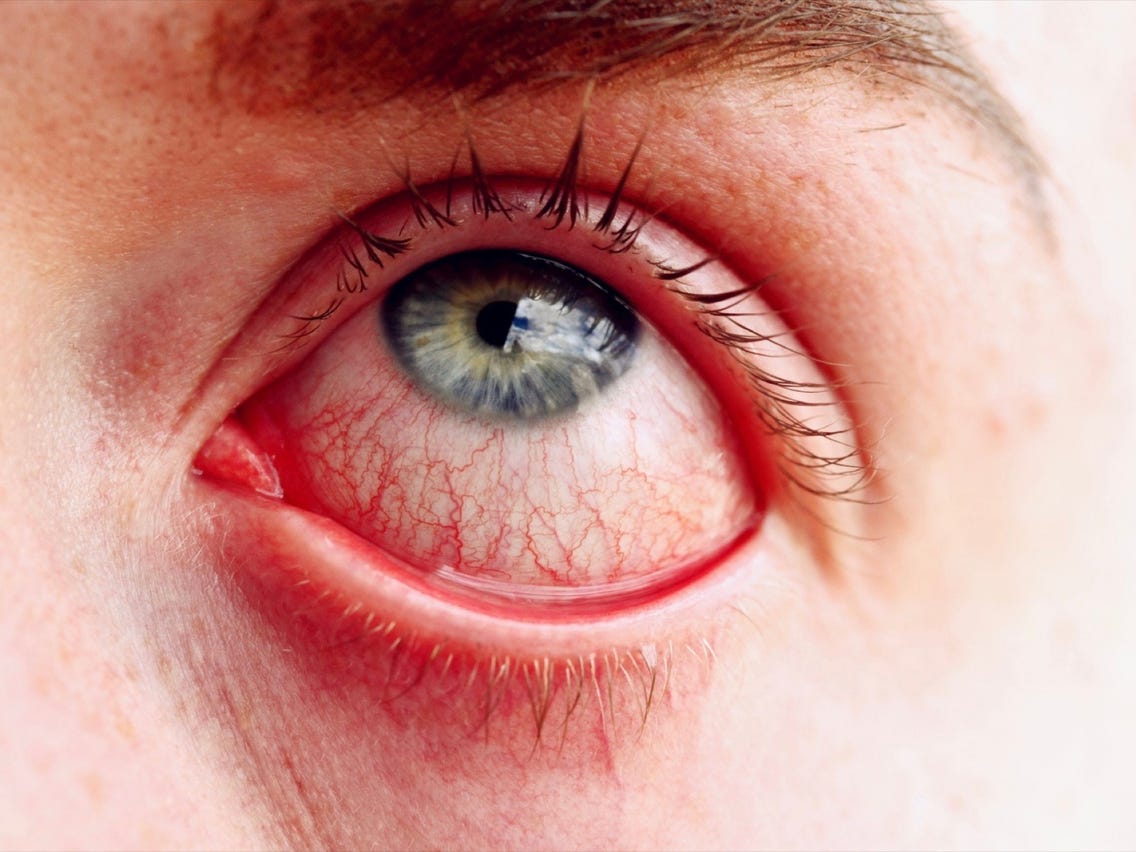 Injection in conjunctivitis
In surface disorders (eg, conjunctivitis), redness is either distributed uniformly across the eye, or it tapers off near the limbus.
Uveitis
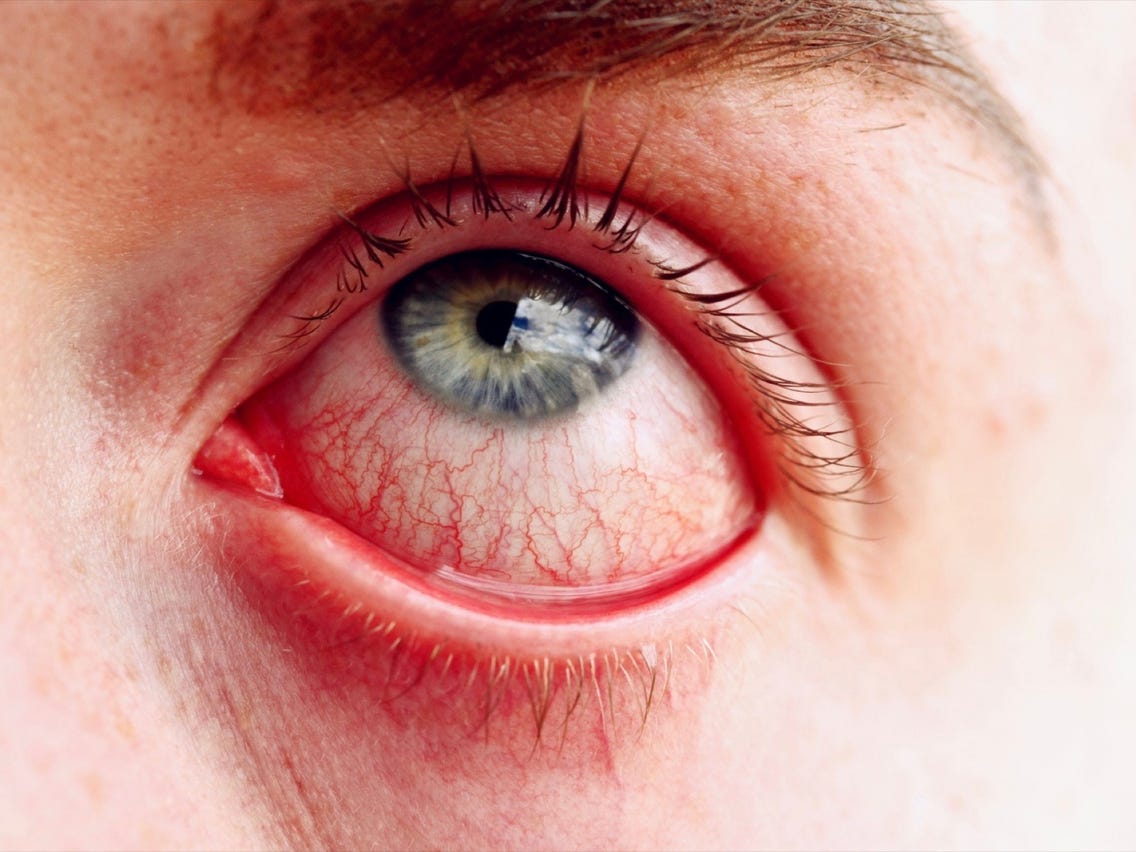 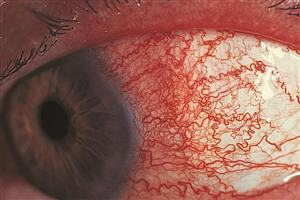 Injection in anterior uveitis, aka ciliary flush
Injection in conjunctivitis
In surface disorders (eg, conjunctivitis), redness is either distributed uniformly across the eye, or it tapers off near the limbus. In contrast, redness associated with anterior uveitis is usually most intense at and just behind the limbus, and may taper away from it.
Uveitis
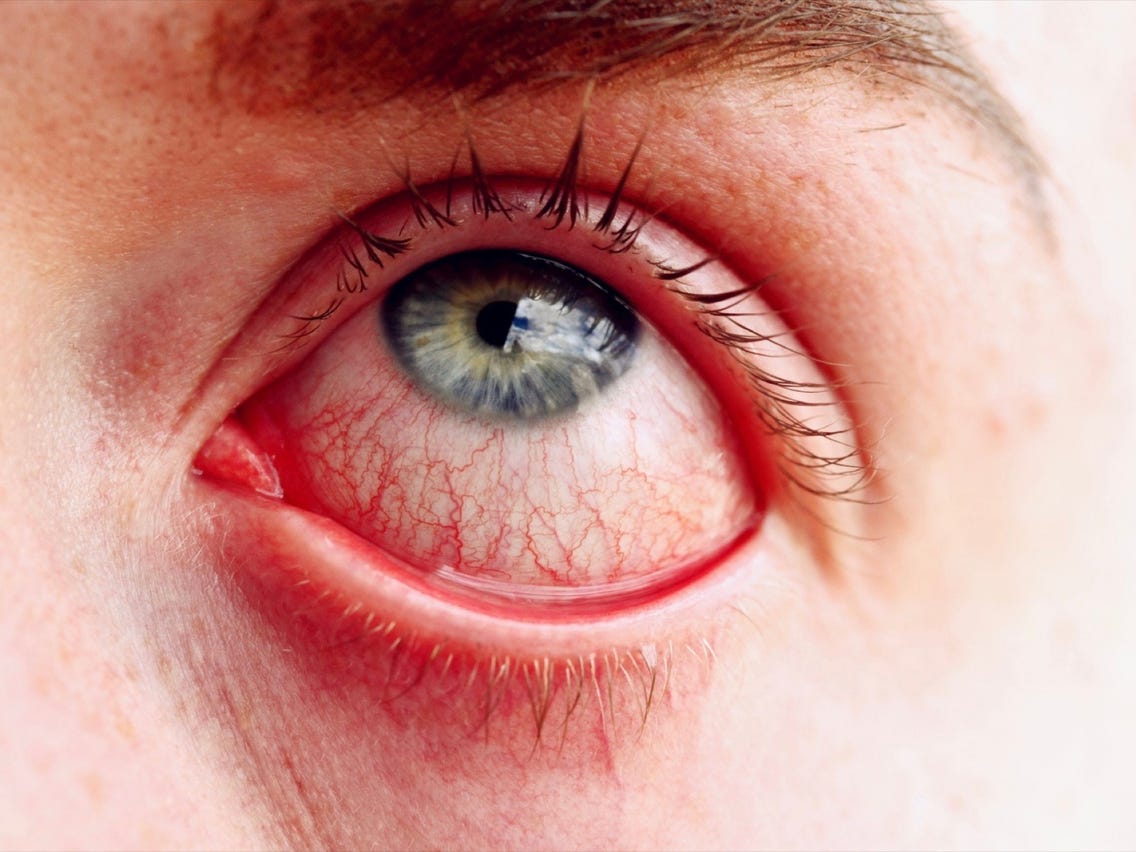 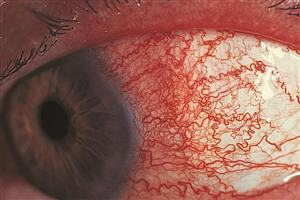 Injection in anterior uveitis, aka ciliary flush
Injection in conjunctivitis
In surface disorders (eg, conjunctivitis), redness is either distributed uniformly across the eye, or it tapers off near the limbus. In contrast, redness associated with anterior uveitis is usually most intense at and just behind the limbus, and may taper away from it. This is because this area overlies the inflamed  ciliary body  (hence the term ciliary flush for this presentation).
Uveitis
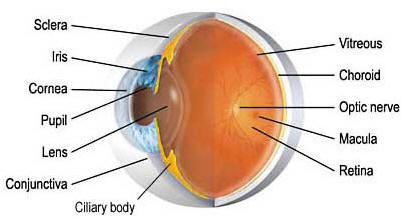 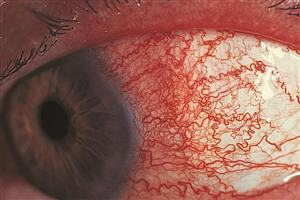 Injection in anterior uveitis, aka ciliary flush
Ciliary body just deep to the limbal region
In surface disorders (eg, conjunctivitis), redness is either distributed uniformly across the eye, or it tapers off near the limbus. In contrast, redness associated with anterior uveitis is usually most intense at and just behind the limbus, and may taper away from it. This is because this area overlies the inflamed  ciliary body  (hence the term ciliary flush for this presentation).
Uveitis
Anterior uveitis is by far the most common form encountered clinically. The classic symptoms are  pain  and  photophobia , along with some degree of  reduced vision . Patients will also complain of  surface injection  (which presents often in a so-called  ciliary flush  pattern). 
At the slit lamp, the classic signs of anterior uveitis are WBCs and inflammatory proteins in the AC ( ‘cell and flare’ ).
word and word
Uveitis
Anterior uveitis is by far the most common form encountered clinically. The classic symptoms are  pain  and  photophobia , along with some degree of  reduced vision . Patients will also complain of  surface injection  (which presents often in a so-called  ciliary flush  pattern). 
At the slit lamp, the classic signs of anterior uveitis are WBCs and inflammatory proteins in the AC ( ‘cell and flare’ ).
77
Uveitis
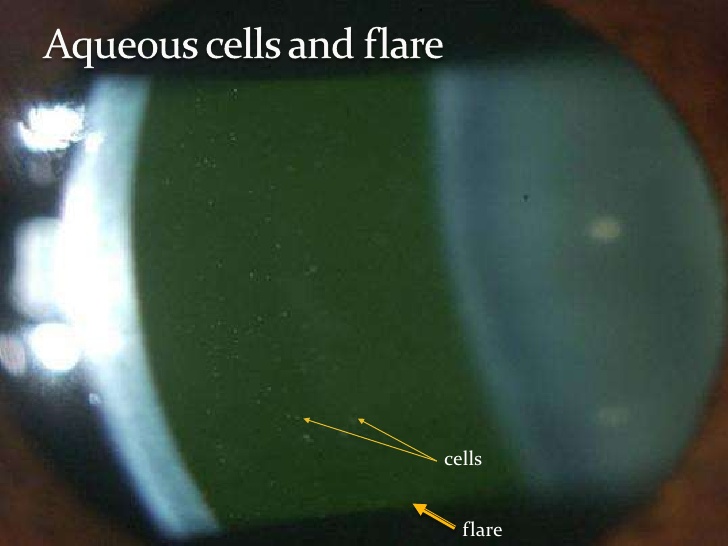 Uveitis
Anterior uveitis is by far the most common form encountered clinically. The classic symptoms are  pain  and  photophobia , along with some degree of  reduced vision . Patients will also complain of  surface injection  (which presents often in a so-called  ciliary flush  pattern). 
At the slit lamp, the classic signs of anterior uveitis are WBCs and inflammatory proteins in the AC ( ‘cell and flare’ ).  Keratic precipitates (KP)—deposits of inflammatory debris on the endothelial surface of the cornea—may be present.
two words
Uveitis
Anterior uveitis is by far the most common form encountered clinically. The classic symptoms are  pain  and  photophobia , along with some degree of  reduced vision . Patients will also complain of  surface injection  (which presents often in a so-called  ciliary flush  pattern). 
At the slit lamp, the classic signs of anterior uveitis are WBCs and inflammatory proteins in the AC ( ‘cell and flare’ ).  Keratic precipitates (KP)—deposits of inflammatory debris on the endothelial surface of the cornea—may be present.
Uveitis
Anterior Uveitis
?
?
Anterior uveitis is by far the most common form encountered clinically. The classic symptoms are  pain  and  photophobia , along with some degree of  reduced vision . Patients will also complain of  surface injection  (which presents often in a so-called  ciliary flush  pattern). 
At the slit lamp, the classic signs of anterior uveitis are WBCs and inflammatory proteins in the AC ( ‘cell and flare’ ).  Keratic precipitates (KP)—deposits of inflammatory debris on the endothelial surface of the cornea—may be present. 

The Uveitis book employs an organizational tree on which it hangs the common causes of anterior uveitis. The first branch point in this tree is whether the inflammation is  granulomatous or  nongranulomatous .
word
non-word
Uveitis
Anterior Uveitis
Granulomatous
Nongranulomatous
Anterior uveitis is by far the most common form encountered clinically. The classic symptoms are  pain  and  photophobia , along with some degree of  reduced vision . Patients will also complain of  surface injection  (which presents often in a so-called  ciliary flush  pattern). 
At the slit lamp, the classic signs of anterior uveitis are WBCs and inflammatory proteins in the AC ( ‘cell and flare’ ).  Keratic precipitates (KP)—deposits of inflammatory debris on the endothelial surface of the cornea—may be present. 

The Uveitis book employs an organizational tree on which it hangs the common causes of anterior uveitis. The first branch point in this tree is whether the inflammation is  granulomatous or  nongranulomatous .
Uveitis
Anterior Uveitis
Granulomatous
Nongranulomatous
Anterior uveitis is by far the most common form encountered clinically. The classic symptoms are  pain  and  photophobia , along with some degree of  reduced vision . Patients will also complain of  surface injection  (which presents often in a so-called  ciliary flush  pattern). 
At the slit lamp, the classic signs of anterior uveitis are WBCs and inflammatory proteins in the AC ( ‘cell and flare’ ).  Keratic precipitates (KP)—deposits of inflammatory debris on the endothelial surface of the cornea—may be present. 

The Uveitis book employs an organizational tree on which it hangs the common causes of anterior uveitis. The first branch point in this tree is whether the inflammation is  granulomatous or  nongranulomatous . This is a reference to the appearance of KP—the term granulomatous is attributed to KP that are usually  large ,  grayish , and  ‘greasy.’
quality
size
color
Uveitis
Anterior Uveitis
Granulomatous
Nongranulomatous
Anterior uveitis is by far the most common form encountered clinically. The classic symptoms are  pain  and  photophobia , along with some degree of  reduced vision . Patients will also complain of  surface injection  (which presents often in a so-called  ciliary flush  pattern). 
At the slit lamp, the classic signs of anterior uveitis are WBCs and inflammatory proteins in the AC ( ‘cell and flare’ ).  Keratic precipitates (KP)—deposits of inflammatory debris on the endothelial surface of the cornea—may be present. 

The Uveitis book employs an organizational tree on which it hangs the common causes of anterior uveitis. The first branch point in this tree is whether the inflammation is  granulomatous or  nongranulomatous . This is a reference to the appearance of KP—the term granulomatous is attributed to KP that are usually  large ,  grayish , and  ‘greasy.’
Uveitis
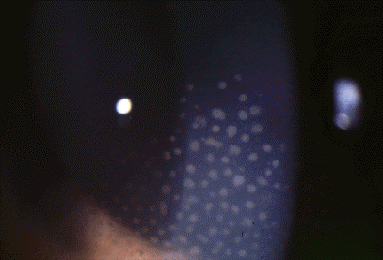 Granulomatous KP
Uveitis
Anterior Uveitis
Granulomatous
Nongranulomatous
Anterior uveitis is by far the most common form encountered clinically. The classic symptoms are  pain  and  photophobia , along with some degree of  reduced vision . Patients will also complain of  surface injection  (which presents often in a so-called  ciliary flush  pattern). 
At the slit lamp, the classic signs of anterior uveitis are WBCs and inflammatory proteins in the AC ( ‘cell and flare’ ).  Keratic precipitates (KP)—deposits of inflammatory debris on the endothelial surface of the cornea—may be present. 

The Uveitis book employs an organizational tree on which it hangs the common causes of anterior uveitis. The first branch point in this tree is whether the inflammation is  granulomatous or  nongranulomatous . This is a reference to the appearance of KP—the term granulomatous is attributed to KP that are usually  large ,  grayish , and  ‘greasy.’ As you will recall from med school, histologically speaking a condition is ‘granulomatous’ if  epithelioid  and  giant  cells are present.
Uveitis
Anterior Uveitis
Granulomatous
Nongranulomatous
Anterior uveitis is by far the most common form encountered clinically. The classic symptoms are  pain  and  photophobia , along with some degree of  reduced vision . Patients will also complain of  surface injection  (which presents often in a so-called  ciliary flush  pattern). 
At the slit lamp, the classic signs of anterior uveitis are WBCs and inflammatory proteins in the AC ( ‘cell and flare’ ).  Keratic precipitates (KP)—deposits of inflammatory debris on the endothelial surface of the cornea—may be present. 

The Uveitis book employs an organizational tree on which it hangs the common causes of anterior uveitis. The first branch point in this tree is whether the inflammation is  granulomatous or  nongranulomatous . This is a reference to the appearance of KP—the term granulomatous is attributed to KP that are usually  large ,  grayish , and  ‘greasy.’ As you will recall from med school, histologically speaking a condition is ‘granulomatous’ if  epithelioid  and  giant  cells are present.
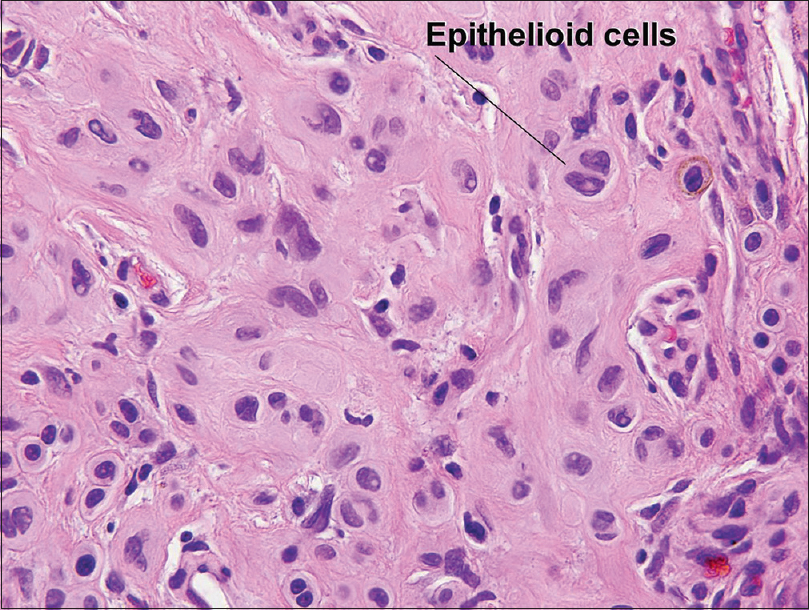 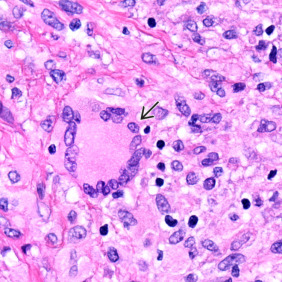 Giant cell
Uveitis
Anterior Uveitis
Granulomatous
Nongranulomatous
Anterior uveitis is by far the most common form encountered clinically. The classic symptoms are  pain  and  photophobia , along with some degree of  reduced vision . Patients will also complain of  surface injection  (which presents often in a so-called  ciliary flush  pattern). 
At the slit lamp, the classic signs of anterior uveitis are WBCs and inflammatory proteins in the AC ( ‘cell and flare’ ).  Keratic precipitates (KP)—deposits of inflammatory debris on the endothelial surface of the cornea—may be present. 

The Uveitis book employs an organizational tree on which it hangs the common causes of anterior uveitis. The first branch point in this tree is whether the inflammation is  granulomatous or  nongranulomatous . This is a reference to the appearance of KP—the term granulomatous is attributed to KP that are usually  large ,  grayish , and  ‘greasy.’ As you will recall from med school, histologically speaking a condition is ‘granulomatous’ if  epithelioid  and  giant  cells are present. Note that while granulomatous uveitis often involves epithelioid and/or giant cells, it is not the case that clinically granulomatous uveitis is always histologically granulomatous.
Uveitis
Anterior Uveitis
Granulomatous
Nongranulomatous
Anterior uveitis is by far the most common form encountered clinically. The classic symptoms are  pain  and  photophobia , along with some degree of  reduced vision . Patients will also complain of  surface injection  (which presents often in a so-called  ciliary flush  pattern). 
At the slit lamp, the classic signs of anterior uveitis are WBCs and inflammatory proteins in the AC ( ‘cell and flare’ ).  Keratic precipitates (KP)—deposits of inflammatory debris on the endothelial surface of the cornea—may be present. 

The Uveitis book employs an organizational tree on which it hangs the common causes of anterior uveitis. The first branch point in this tree is whether the inflammation is  granulomatous or  nongranulomatous . This is a reference to the appearance of KP—the term granulomatous is attributed to KP that are usually  large ,  grayish , and  ‘greasy.’ As you will recall from med school, histologically speaking a condition is ‘granulomatous’ if  epithelioid  and  giant  cells are present. Note that while granulomatous uveitis often involves epithelioid and/or giant cells, it is not the case that clinically granulomatous uveitis is always histologically granulomatous.       This is key: In clinical use the term granulomatous refers to the slit-lamp appearance of the KP, not to the underlying histology of the condition.
Uveitis
Anterior Uveitis
Granulomatous
Nongranulomatous
?
?
These are the common entities that can produce a granulomatous anterior uveitis. (Note: For some of these, the granulomatous anterior findings are part of an overall panuveitic presentation, ie, they typically do not present as an isolated anterior uveitis.)
?
?
?
?
?
Uveitis
Anterior Uveitis
Granulomatous
Nongranulomatous
TB
Sarcoid
These are the common entities that can produce a granulomatous anterior uveitis. (Note: For some of these, the granulomatous anterior findings are part of an overall panuveitic presentation, ie, they typically do not present as an isolated anterior uveitis.)
Syphilis
HSV
VKH
Toxoplasmosis
Lyme
Uveitis
Anterior Uveitis
Granulomatous
Nongranulomatous
Anterior uveitis is by far the most common form encountered clinically. The classic symptoms are  pain  and  photophobia , along with some degree of  reduced vision . Patients will also complain of  surface injection  (which presents often in a so-called  ciliary flush  pattern). 
At the slit lamp, the classic signs of anterior uveitis are WBCs and inflammatory proteins in the AC ( ‘cell and flare’ ).  Keratic precipitates (KP)—deposits of inflammatory debris on the endothelial surface of the cornea—may be present. 

The Uveitis book employs an organizational tree on which it hangs the common causes of anterior uveitis. The first branch point in this tree is whether the inflammation is granulomatous or nongranulomatous. In clinical practice the term granulomatous refers to a particular slit-lamp appearance of KP—large, grayish, and ‘greasy.’ As you will recall from med school, histologically speaking a condition is ‘granulomatous’ if epithelioid and giant cells are present. Note that while granulomatous uveitis often contains epithelioid and/or giant cells, it is not the case that clinically granulomatous uveitis is always histologically granulomatous. This is key: In clinical parlance the term granulomatous refers to the slit-lamp appearance of the KP, not to the underlying histology of the condition.

In contrast, nongranulomatous KP are smaller, lighter in color, and do not look greasy. (Note: If no KP are present, the inflammation is considered nongranulomatous.)
Anterior uveitis is by far the most common form encountered clinically. The classic symptoms are  pain  and  photophobia , along with some degree of  reduced vision . Patients will also complain of  surface injection  (which presents often in a so-called  ciliary flush  pattern). 
At the slit lamp, the classic signs of anterior uveitis are WBCs and inflammatory proteins in the AC ( ‘cell and flare’ ).  Keratic precipitates (KP)—deposits of inflammatory debris on the endothelial surface of the cornea—may be present. 

The Uveitis book employs an organizational tree on which it hangs the common causes of anterior uveitis. The first branch point in this tree is whether the inflammation is  granulomatous or  nongranulomatous . This is a reference to the appearance of KP—the term granulomatous is attributed to KP that are usually  large ,  grayish , and  ‘greasy.’ As you will recall from med school, histologically speaking a condition is ‘granulomatous’ if  epithelioid  and  giant  cells are present. Note that while granulomatous uveitis often involves epithelioid and/or giant cells, it is not the case that clinically granulomatous uveitis is always histologically granulomatous. This is key: In clinical parlance the term granulomatous refers to the slit-lamp appearance of the KP, not to the underlying histology of the condition.
Uveitis
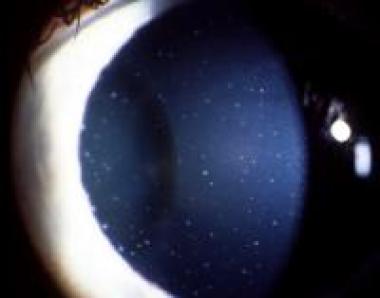 Nongranulomatous KP
Uveitis
Anterior Uveitis
Granulomatous
Nongranulomatous
The rest of the anterior-uveitis classification tree concerns nongranulomatous dz.
Uveitis
Anterior Uveitis
Granulomatous
Nongranulomatous
?
?
The rest of the anterior-uveitis classification tree concerns nongranulomatous dz. The first branch-point divides the etiologies into those that produce  acute  dz vs those producing  chronic  dz.
Uveitis
Anterior Uveitis
Granulomatous
Nongranulomatous
Acute
Chronic
The rest of the anterior-uveitis classification tree concerns nongranulomatous dz. The first branch-point divides the etiologies into those that produce  acute  dz vs those producing  chronic  dz.
Uveitis
Anterior Uveitis
Granulomatous
Nongranulomatous
Acute
Chronic
The rest of the anterior-uveitis classification tree concerns nongranulomatous dz. The first branch-point divides the etiologies into those that produce acute dz vs those producing chronic dz.
Acute uveitis comes on suddenly and resolves fairly quickly. Chronic uveitis also resolves, but once treatment is withdrawn,  it relapses within three months. 

(FYI: If a uveitis eventually relapses but is quiescent off-treatment for longer than three months, it is termed a recurrent uveitis.)
Uveitis
Anterior Uveitis
Granulomatous
Nongranulomatous
Acute
Chronic
The rest of the anterior-uveitis classification tree concerns nongranulomatous dz. The first branch-point divides the etiologies into those that produce acute dz vs those producing chronic dz.
Acute uveitis comes on suddenly and resolves fairly quickly. Chronic uveitis also resolves, but once treatment is withdrawn,  it relapses within  three months. 

(FYI: If a uveitis eventually relapses but is quiescent off-treatment for longer than three months, it is termed a recurrent uveitis.)
amount of time
Uveitis
Anterior Uveitis
Granulomatous
Nongranulomatous
Acute
Chronic
The rest of the anterior-uveitis classification tree concerns nongranulomatous dz. The first branch-point divides the etiologies into those that produce acute dz vs those producing chronic dz.
Acute uveitis comes on suddenly and resolves fairly quickly. Chronic uveitis also resolves, but once treatment is withdrawn,  it relapses within  three months. 

(FYI: If a uveitis eventually relapses but is quiescent off-treatment for longer than three months, it is termed a recurrent uveitis.)
Uveitis
Anterior Uveitis
Granulomatous
Nongranulomatous
Acute
Chronic
The rest of the anterior-uveitis classification tree concerns nongranulomatous dz. The first branch-point divides the etiologies into those that produce acute dz vs those producing chronic dz.
Acute uveitis comes on suddenly and resolves fairly quickly. Chronic uveitis also resolves, but once treatment is withdrawn,  it relapses within  three months. 

(FYI: If a uveitis eventually relapses but is quiescent off-treatment for longer than three months, it is termed a  recurrent  uveitis.)
Uveitis
Anterior Uveitis
Granulomatous
Nongranulomatous
Acute
Chronic
The rest of the anterior-uveitis classification tree concerns nongranulomatous dz. The first branch-point divides the etiologies into those that produce acute dz vs those producing chronic dz.
Acute uveitis comes on suddenly and resolves fairly quickly. Chronic uveitis also resolves, but once treatment is withdrawn,  it relapses within  three months. 

(FYI: If a uveitis eventually relapses but is quiescent off-treatment for longer than three months, it is termed a  recurrent  uveitis.)
Uveitis
Anterior Uveitis
Granulomatous
Nongranulomatous
Acute
Chronic
?
?
The rest of the anterior-uveitis classification tree concerns nongranulomatous dz. The first branch-point divides the etiologies into those that produce acute dz vs those producing chronic dz. 

Finally, the acute uveitides are divided into those that present  unilaterally  vs those that tend to present  bilaterally .
Uveitis
Anterior Uveitis
Granulomatous
Nongranulomatous
Acute
Chronic
Unilateral
Bilateral
The rest of the anterior-uveitis classification tree concerns nongranulomatous dz. The first branch-point divides the etiologies into those that produce acute dz vs those producing chronic dz. 

Finally, the acute uveitides are divided into those that present  unilaterally  vs those that tend to present  bilaterally .
Uveitis
Anterior Uveitis
Granulomatous
Nongranulomatous
Acute
Chronic
Unilateral
Bilateral
The rest of the anterior-uveitis classification tree concerns nongranulomatous dz. The first branch-point divides the etiologies into those that produce acute dz vs those producing chronic dz. 

Finally, the acute uveitides are divided into those that present unilaterally vs those that tend to present bilaterally.
Take a good look at this—it represents how you should think  about anterior uveitides encountered in the clinic or on the OKAP.  It wouldn’t be a bad idea to commit this to memory at this juncture.
Uveitis
Anterior Uveitis
Granulomatous
Nongranulomatous
TB
Sarcoid
Acute
Chronic
Syphilis
JIA
HSV
FHI
Unilateral
Bilateral
VKH
IBD/PA
Toxoplasmosis
TINU
HLA-B27 dz
Sarcoid
Lyme
Behçet
Posner-Schlossman
Syphilis
Drug rxn
HSV/VZV
TB
Leptospirosis
Sarcoid
Syphilis
IBD/PA
TB
Sarcoid
Syphilis
TB
Just as an FYI, these are the anterior uveitides that are covered in detail in the Uveitis book. Don’t try to memorize all this now! (They will stick better if you learn them in their naturally-occurring groupings.)
Uveitis
Anterior Uveitis
Granulomatous
Nongranulomatous
TB
Sarcoid
Acute
Chronic
Syphilis
JIA
HSV
FHI
Unilateral
Bilateral
VKH
IBD/PA
Toxoplasmosis
TINU
HLA-B27 dz
Sarcoid
Lyme
Behçet
Posner-Schlossman
Syphilis
Drug rxn
HSV/VZV
TB
Leptospirosis
Sarcoid
Syphilis
IBD/PA
TB
Sarcoid
Syphilis
TB
Just as an FYI, these are the anterior uveitides that are covered in detail in the Uveitis book. Don’t try to memorize all this now! (They will stick better if you learn them in their naturally-occurring groupings.)
One fact you should memorize is that the vast majority of anterior-uveitis cases—about  80%—are  noninfectious
%
infectious vs non-
Uveitis
Anterior Uveitis
Granulomatous
Nongranulomatous
TB
Sarcoid
Acute
Chronic
Syphilis
JIA
HSV
FHI
Unilateral
Bilateral
VKH
IBD/PA
Toxoplasmosis
TINU
HLA-B27 dz
Sarcoid
Lyme
Behçet
Posner-Schlossman
Syphilis
Drug rxn
HSV/VZV
TB
Leptospirosis
Sarcoid
Syphilis
IBD/PA
TB
Sarcoid
Syphilis
TB
Just as an FYI, these are the anterior uveitides that are covered in detail in the Uveitis book. Don’t try to memorize all this now! (They will stick better if you learn them in their naturally-occurring groupings.)
One fact you should memorize is that the vast majority of anterior-uveitis cases—about  80%—are  noninfectious
Uveitis
Anterior Uveitis
Granulomatous
Nongranulomatous
TB
Sarcoid
Acute
Chronic
Syphilis
JIA
HSV
FHI
Unilateral
Bilateral
VKH
IBD/PA
Toxoplasmosis
TINU
HLA-B27 dz
Sarcoid
Lyme
Behçet
Posner-Schlossman
Syphilis
Drug rxn
HSV/VZV
TB
Leptospirosis
Sarcoid
Syphilis
IBD/PA
TB
Sarcoid
Syphilis
Note that syphilis, sarcoid and TB show up everywhere on the tree. This is because all three can manifest in so many different ways.
TB
Uveitis
Anterior Uveitis
Granulomatous
Nongranulomatous
TB
Sarcoid
Acute
Chronic
Syphilis
JIA
HSV
FHI
Unilateral
Bilateral
VKH
IBD/PA
Toxoplasmosis
TINU
HLA-B27 dz
Sarcoid
Lyme
Behçet
Posner-Schlossman
Syphilis
Drug rxn
HSV/VZV
TB
Leptospirosis
Sarcoid
Syphilis
IBD/PA
TB
Sarcoid
Syphilis
Note that syphilis, sarcoid and TB show up everywhere on the tree. This is because all three can manifest in so many different ways.
TB
Rule of thumb: 
Syphilis, sarcoid and TB are on the DDx for every pt with any form of uveitis!
Uveitis
Anterior Uveitis
Granulomatous
Nongranulomatous
TB
Sarcoid
Acute
Chronic
Syphilis
JIA
HSV
FHI
Unilateral
Bilateral
VKH
IBD/PA
Toxoplasmosis
TINU
HLA-B27 dz
Sarcoid
Lyme
Behçet
Posner-Schlossman
Syphilis
Drug rxn
HSV/VZV
TB
Leptospirosis
Sarcoid
This fact is very useful early in training, a period during which you will be clueless regarding uveitis. That is, if your Uveitis attending presses you for a DDx on a pt and you have no idea what it could be, stroke your chin thoughtfully and say “Well, certainly syphilis must be considered…[pause, more chin-stroking]…and TB of course…[more pseudo-contemplation]…and I would think sarcoid should be on the differential as well.”
Syphilis
IBD/PA
TB
Sarcoid
Syphilis
Note that syphilis, sarcoid and TB show up everywhere on the tree. This is because all three can manifest in so many different ways.
TB
Rule of thumb: 
Syphilis, sarcoid and TB are on the DDx for every pt with any form of uveitis!
Uveitis
Panuveitis
Posterior
Intermediate
Anterior
Next let’s look at intermediate uveitis
Uveitis
Panuveitis
Posterior
Intermediate
Anterior
The hallmark of intermediate uveitis (IU) is inflammation in the  anterior vitreous  that involves the  vitreous base .
two words
two words
Uveitis
Panuveitis
Posterior
Intermediate
Anterior
The hallmark of intermediate uveitis (IU) is inflammation in the  anterior vitreous  that involves the  vitreous base .
Uveitis
Panuveitis
Posterior
Intermediate
Anterior
The hallmark of intermediate uveitis (IU) is inflammation in the  anterior vitreous  that involves the  vitreous base . The vitreous base is the primary attachment point of the vitreous; it forms a ~5 mm-wide band that straddles the  ora serrata  (the location where the anterior-most retina meets the posterior-most portion of the ciliary body).
two words
Uveitis
Panuveitis
Posterior
Intermediate
Anterior
The hallmark of intermediate uveitis (IU) is inflammation in the  anterior vitreous  that involves the  vitreous base . The vitreous base is the primary attachment point of the vitreous; it forms a ~5 mm-wide band that straddles the  ora serrata  (the location where the anterior-most retina meets the posterior-most portion of the ciliary body).
115
Uveitis
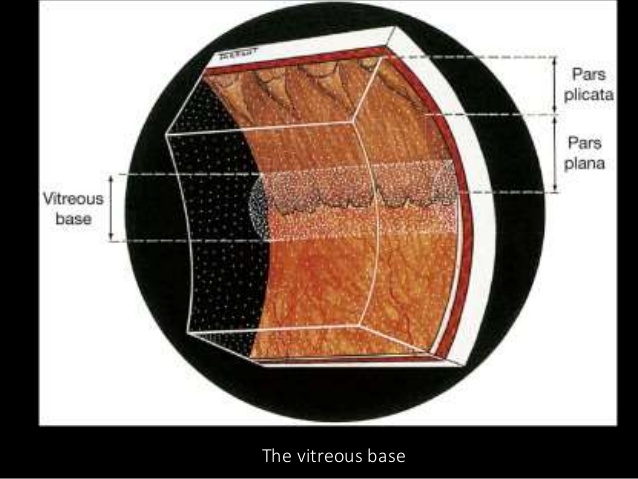 ciliary body
peripheral retina
Uveitis
Panuveitis
Posterior
Intermediate
Anterior
The hallmark of intermediate uveitis (IU) is inflammation in the  anterior vitreous  that involves the  vitreous base . The vitreous base is the primary attachment point of the vitreous; it forms a ~5 mm-wide band that straddles the  ora serrata  (the location where the anterior-most retina meets the posterior-most portion of the ciliary body). AC cell is typically  absent ;
absent v present
Uveitis
Panuveitis
Posterior
Intermediate
Anterior
The hallmark of intermediate uveitis (IU) is inflammation in the  anterior vitreous  that involves the  vitreous base . The vitreous base is the primary attachment point of the vitreous; it forms a ~5 mm-wide band that straddles the  ora serrata  (the location where the anterior-most retina meets the posterior-most portion of the ciliary body). AC cell is typically  absent
Uveitis
Panuveitis
Posterior
Intermediate
Anterior
The hallmark of intermediate uveitis (IU) is inflammation in the  anterior vitreous  that involves the  vitreous base . The vitreous base is the primary attachment point of the vitreous; it forms a ~5 mm-wide band that straddles the  ora serrata  (the location where the anterior-most retina meets the posterior-most portion of the ciliary body). AC cell is typically  absent ; if present, it’s usually mild, and is generally believed to be ‘spillover,’ ie, vitreous cells that migrated anteriorly.
Uveitis
Panuveitis
Posterior
Intermediate
Anterior
The hallmark of intermediate uveitis (IU) is inflammation in the  anterior vitreous  that involves the  vitreous base . The vitreous base is the primary attachment point of the vitreous; it forms a ~5 mm-wide band that straddles the  ora serrata  (the location where the anterior-most retina meets the posterior-most portion of the ciliary body). AC cell is typically  absent ; if present, it’s usually mild, and is generally believed to be ‘spillover,’ ie, vitreous cells that migrated anteriorly.
Snowballs  are a classic finding in IU. So-named because of their appearance, they are clumps of inflammatory cells and detritus in the vitreous.
Uveitis
Panuveitis
Posterior
Intermediate
Anterior
The hallmark of intermediate uveitis (IU) is inflammation in the  anterior vitreous  that involves the  vitreous base . The vitreous base is the primary attachment point of the vitreous; it forms a ~5 mm-wide band that straddles the  ora serrata  (the location where the anterior-most retina meets the posterior-most portion of the ciliary body). AC cell is typically  absent ; if present, it’s usually mild, and is generally believed to be ‘spillover,’ ie, vitreous cells that migrated anteriorly.
Snowballs  are a classic finding in IU. So-named because of their appearance, they are clumps of inflammatory cells and detritus in the vitreous.
Uveitis
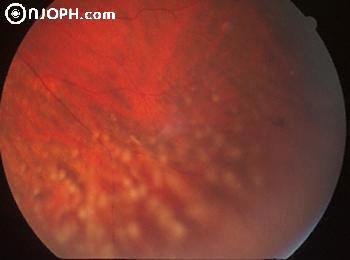 Snowballs in intermediate uveitis
Uveitis
Panuveitis
Posterior
Intermediate
Anterior
The hallmark of intermediate uveitis (IU) is inflammation in the  anterior vitreous  that involves the  vitreous base . The vitreous base is the primary attachment point of the vitreous; it forms a ~5 mm-wide band that straddles the  ora serrata  (the location where the anterior-most retina meets the posterior-most portion of the ciliary body). AC cell is typically  absent ; if present, it’s usually mild, and is generally believed to be ‘spillover,’ ie, vitreous cells that migrated anteriorly.
Snowballs  are a classic finding in IU. So-named because of their appearance, they are clumps of inflammatory cells and detritus in the vitreous. When this material accumulates in broad swaths along the inferior pars plana, it is referred to as  snowbanking .
Uveitis
Panuveitis
Posterior
Intermediate
Anterior
The hallmark of intermediate uveitis (IU) is inflammation in the  anterior vitreous  that involves the  vitreous base . The vitreous base is the primary attachment point of the vitreous; it forms a ~5 mm-wide band that straddles the  ora serrata  (the location where the anterior-most retina meets the posterior-most portion of the ciliary body). AC cell is typically  absent ; if present, it’s usually mild, and is generally believed to be ‘spillover,’ ie, vitreous cells that migrated anteriorly.
Snowballs  are a classic finding in IU. So-named because of their appearance, they are clumps of inflammatory cells and detritus in the vitreous. When this material accumulates in broad swaths along the inferior pars plana, it is referred to as  snowbanking .
Uveitis
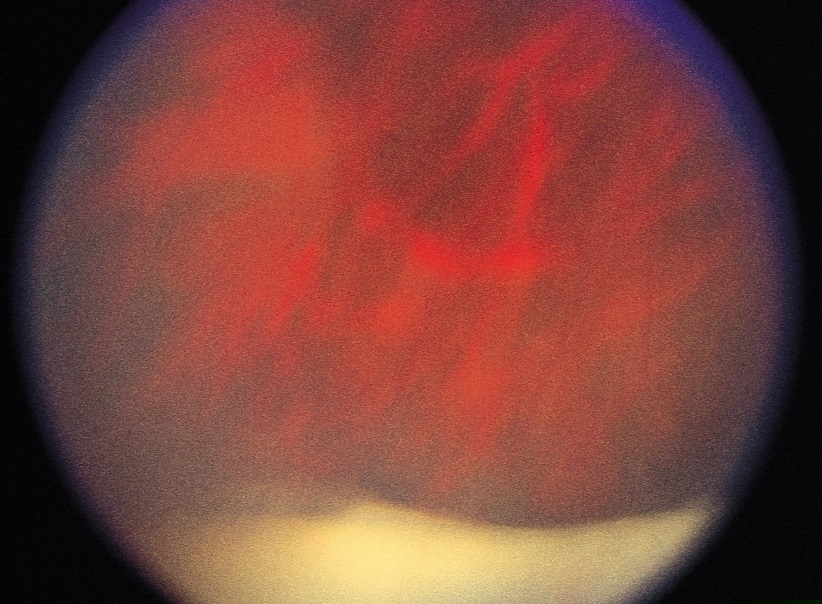 Snowbanking in intermediate uveitis
Uveitis
Panuveitis
Posterior
Intermediate
Anterior
The hallmark of intermediate uveitis (IU) is inflammation in the  anterior vitreous  that involves the  vitreous base . The vitreous base is the primary attachment point of the vitreous; it forms a ~5 mm-wide band that straddles the  ora serrata  (the location where the anterior-most retina meets the posterior-most portion of the ciliary body). AC cell is typically  absent ; if present, it’s usually mild, and is generally believed to be ‘spillover,’ ie, vitreous cells that migrated anteriorly.
Snowballs  are a classic finding in IU. So-named because of their appearance, they are clumps of inflammatory cells and detritus in the vitreous. When this material accumulates in broad swaths along the inferior pars plana, it is referred to as  snowbanking .
IU tends to be a dz of  young  people—teens  through 40  or so.
young vs older
[age range]
Uveitis
Panuveitis
Posterior
Intermediate
Anterior
The hallmark of intermediate uveitis (IU) is inflammation in the  anterior vitreous  that involves the  vitreous base . The vitreous base is the primary attachment point of the vitreous; it forms a ~5 mm-wide band that straddles the  ora serrata  (the location where the anterior-most retina meets the posterior-most portion of the ciliary body). AC cell is typically  absent ; if present, it’s usually mild, and is generally believed to be ‘spillover,’ ie, vitreous cells that migrated anteriorly.
Snowballs  are a classic finding in IU. So-named because of their appearance, they are clumps of inflammatory cells and detritus in the vitreous. When this material accumulates in broad swaths along the inferior pars plana, it is referred to as  snowbanking .
IU tends to be a dz of  young  people—teens  through 40  or so.
Uveitis
Panuveitis
Posterior
Intermediate
Anterior
The hallmark of intermediate uveitis (IU) is inflammation in the  anterior vitreous  that involves the  vitreous base . The vitreous base is the primary attachment point of the vitreous; it forms a ~5 mm-wide band that straddles the  ora serrata  (the location where the anterior-most retina meets the posterior-most portion of the ciliary body). AC cell is typically  absent ; if present, it’s usually mild, and is generally believed to be ‘spillover,’ ie, vitreous cells that migrated anteriorly.
Snowballs  are a classic finding in IU. So-named because of their appearance, they are clumps of inflammatory cells and detritus in the vitreous. When this material accumulates in broad swaths along the inferior pars plana, it is referred to as  snowbanking .
IU tends to be a dz of  young  people—teens  through 40  or so. It is  bilateral  in most (80%) cases
uni- v bilateral
Uveitis
Panuveitis
Posterior
Intermediate
Anterior
The hallmark of intermediate uveitis (IU) is inflammation in the  anterior vitreous  that involves the  vitreous base . The vitreous base is the primary attachment point of the vitreous; it forms a ~5 mm-wide band that straddles the  ora serrata  (the location where the anterior-most retina meets the posterior-most portion of the ciliary body). AC cell is typically  absent ; if present, it’s usually mild, and is generally believed to be ‘spillover,’ ie, vitreous cells that migrated anteriorly.
Snowballs  are a classic finding in IU. So-named because of their appearance, they are clumps of inflammatory cells and detritus in the vitreous. When this material accumulates in broad swaths along the inferior pars plana, it is referred to as  snowbanking .
IU tends to be a dz of  young  people—teens  through 40  or so. It is  bilateral  in most (80%) cases
Uveitis
Panuveitis
Posterior
Intermediate
Anterior
The hallmark of intermediate uveitis (IU) is inflammation in the  anterior vitreous  that involves the  vitreous base . The vitreous base is the primary attachment point of the vitreous; it forms a ~5 mm-wide band that straddles the  ora serrata  (the location where the anterior-most retina meets the posterior-most portion of the ciliary body). AC cell is typically  absent ; if present, it’s usually mild, and is generally believed to be ‘spillover,’ ie, vitreous cells that migrated anteriorly.
Snowballs  are a classic finding in IU. So-named because of their appearance, they are clumps of inflammatory cells and detritus in the vitreous. When this material accumulates in broad swaths along the inferior pars plana, it is referred to as  snowbanking .
IU tends to be a dz of  young  people—teens  through 40  or so. It is  bilateral  in most (80%) cases (although it can be quite asymmetric).
Uveitis
Panuveitis
Posterior
Intermediate
Anterior
?
?
As indicated previously, IU is divvied up into two categories.
Uveitis
Panuveitis
Posterior
Intermediate
Anterior
?
?
As indicated previously, IU is divvied up into two categories. If the inflammation is associated with an identifiable condition, the uveitis is called IU.
abb.
Uveitis
Panuveitis
Posterior
Intermediate
Anterior
?
Intermediate uveitis
As indicated previously, IU is divvied up into two categories. If the inflammation is associated with an identifiable condition, the uveitis is called IU.
Uveitis
Panuveitis
Posterior
Intermediate
Anterior
?
Intermediate uveitis
As indicated previously, IU is divvied up into two categories. If the inflammation is associated with an identifiable condition, the uveitis is called IU. If it is idiopathic, ie, if no cause can be identified, it is called pars planitis.
Uveitis
Panuveitis
Posterior
Intermediate
Anterior
Pars planitis
Intermediate uveitis
As indicated previously, IU is divvied up into two categories. If the inflammation is associated with an identifiable condition, the uveitis is called IU. If it is idiopathic, ie, if no cause can be identified, it is called pars planitis.
Uveitis
Panuveitis
Posterior
Intermediate
Anterior
Pars planitis
Intermediate uveitis
?
?
?
The entities most likely to produce IU
?
?
?
Uveitis
Panuveitis
Posterior
Intermediate
Anterior
Pars planitis
Intermediate uveitis
MS
Lyme
Toxocariasis
The entities most likely to produce IU
Sarcoid
Syphilis
TB
Uveitis
Panuveitis
Posterior
Intermediate
Anterior
Pars planitis
Intermediate uveitis
MS
Lyme
Toxocariasis
Sarcoid
Note the appearance of these three on the IU DDx as well
Syphilis
TB
Uveitis
Panuveitis
Posterior
Intermediate
Anterior
Let’s take a closer look at posterior uveitis
139
Uveitis
Posterior uveitis
If inflammation is located…
Exclusively in the choroid
In both the choroid and the retina
Exclusively in the retina
It is called:
It is called:
It is called:
Choroiditis
Retinitis
Chorioretinitis or
Retinochoroiditis
As noted previously, here are the ways posterior uveitis can manifest.
140
Uveitis
Posterior uveitis
If inflammation is located…
Exclusively in the choroid
In both the choroid and the retina
Exclusively in the retina
and ONH
It is called:
It is called:
It is called:
It is called:
Choroiditis
Retinitis
Neuroretinitis
Chorioretinitis or
Retinochoroiditis
As noted previously, here are the ways posterior uveitis can manifest. Also noted previously was the condition neuroretinitis—inflammation involving both the retina and optic nerve.
141
Uveitis
Posterior uveitis
If inflammation is located…
Exclusively in the choroid
In both the choroid and the retina
Exclusively in the retina
and ONH
It is called:
It is called:
It is called:
It is called:
Choroiditis
Retinitis
Neuroretinitis
Chorioretinitis or
Retinochoroiditis
As noted previously, here are the ways posterior uveitis can manifest. Also noted previously was the condition neuroretinitis—inflammation involving both the retina and optic nerve.

While 80% of anterior uveitis cases are noninfectious in origin, the opposite is true for posterior uveitis: most cases are infectious—weirdly, also about 80%.
142
Uveitis
Posterior uveitis
If inflammation is located…
Exclusively in the choroid
In both the choroid and the retina
Exclusively in the retina
and ONH
It is called:
It is called:
It is called:
It is called:
Choroiditis
Retinitis
Neuroretinitis
Chorioretinitis or
Retinochoroiditis
Toxoplasmosis is a common, classic cause of posterior uveitis. It is infectious, the bug being Toxoplasma gondii , an obligate intracellular parasite.  Cats  are its definitive host. T gondii has a worldwide distribution; an estimated one billion people are infected. Humans usually acquire the parasite via  consumption of unwashed produce or undercooked meat . Another crucial mechanism of transmission is  transplacentally , which leads to devastating congenital manifestations in affected infants (it is one of the  TORCH  syndrome etiologies).

Toxoplasmosis typically manifests as a  retinochoroiditis  accompanied by a dense overlying vitritis. Taken together, the appearance has been likened to a  ‘headlight in the fog.’
143
Uveitis
Posterior uveitis
If inflammation is located…
Exclusively in the choroid
In both the choroid and the retina
Exclusively in the retina
and ONH
It is called:
It is called:
It is called:
It is called:
Choroiditis
Retinitis
Neuroretinitis
Chorioretinitis or
Retinochoroiditis
Toxoplasmosis is a common, classic cause of posterior uveitis. It is infectious, the bug being Toxoplasma gondii , an obligate intracellular parasite.  Cats  are its definitive host. T gondii has a worldwide distribution; an estimated one billion people are infected. Humans usually acquire the parasite via  consumption of unwashed produce or undercooked meat . Another crucial mechanism of transmission is  transplacentally , which leads to devastating congenital manifestations in affected infants (it is one of the  TORCH  syndrome etiologies).

Toxoplasmosis typically manifests as a  retinochoroiditis  accompanied by a dense overlying vitritis. Taken together, the appearance has been likened to a  ‘headlight in the fog.’
144
Uveitis
Posterior uveitis
If inflammation is located…
Exclusively in the choroid
In both the choroid and the retina
Exclusively in the retina
and ONH
It is called:
It is called:
It is called:
It is called:
Choroiditis
Retinitis
Neuroretinitis
Chorioretinitis or
Retinochoroiditis
Toxoplasmosis is a common, classic cause of posterior uveitis. It is infectious, the bug being Toxoplasma gondii , an obligate intracellular parasite.  Cats  are its definitive host. T gondii has a worldwide distribution; an estimated one billion people are infected. Humans usually acquire the parasite via  consumption of unwashed produce or undercooked meat . Another crucial mechanism of transmission is  transplacentally , which leads to devastating congenital manifestations in affected infants (it is one of the  TORCH  syndrome etiologies).

Toxoplasmosis typically manifests as a  retinochoroiditis  accompanied by a dense overlying vitritis. Taken together, the appearance has been likened to a  ‘headlight in the fog.’
145
Uveitis
Posterior uveitis
If inflammation is located…
Exclusively in the choroid
In both the choroid and the retina
Exclusively in the retina
and ONH
It is called:
It is called:
It is called:
It is called:
Choroiditis
Retinitis
Neuroretinitis
Chorioretinitis or
Retinochoroiditis
Toxoplasmosis is a common, classic cause of posterior uveitis. It is infectious, the bug being Toxoplasma gondii , an obligate intracellular parasite.  Cats  are its definitive host. T gondii has a worldwide distribution; an estimated one billion people are infected. Humans usually acquire the parasite via  consumption of unwashed produce or undercooked meat . Another crucial mechanism of transmission is  transplacentally , which leads to devastating congenital manifestations in affected infants (it is one of the  TORCH  syndrome etiologies).

Toxoplasmosis typically manifests as a  retinochoroiditis  accompanied by a dense overlying vitritis. Taken together, the appearance has been likened to a  ‘headlight in the fog.’
146
Uveitis
Posterior uveitis
If inflammation is located…
Exclusively in the choroid
In both the choroid and the retina
Exclusively in the retina
and ONH
It is called:
It is called:
It is called:
It is called:
Choroiditis
Retinitis
Neuroretinitis
Chorioretinitis or
Retinochoroiditis
Toxoplasmosis is a common, classic cause of posterior uveitis. It is infectious, the bug being Toxoplasma gondii , an obligate intracellular parasite.  Cats  are its definitive host. T gondii has a worldwide distribution; an estimated one billion people are infected. Humans usually acquire the parasite via  consumption of unwashed produce or undercooked meat . Another crucial mechanism of transmission is  transplacentally , which leads to devastating congenital manifestations in affected infants (it is one of the  TORCH  syndrome etiologies).

Toxoplasmosis typically manifests as a  retinochoroiditis  accompanied by a dense overlying vitritis. Taken together, the appearance has been likened to a  ‘headlight in the fog.’
147
Uveitis
Posterior uveitis
If inflammation is located…
Exclusively in the choroid
In both the choroid and the retina
Exclusively in the retina
and ONH
It is called:
It is called:
It is called:
It is called:
Choroiditis
Retinitis
Neuroretinitis
Chorioretinitis or
Retinochoroiditis
Toxoplasmosis is a common, classic cause of posterior uveitis. It is infectious, the bug being Toxoplasma gondii , an obligate intracellular parasite.  Cats  are its definitive host. T gondii has a worldwide distribution; an estimated one billion people are infected. Humans usually acquire the parasite via  consumption of unwashed produce or undercooked meat . Another crucial mechanism of transmission is  transplacentally , which leads to devastating congenital manifestations in affected infants (it is one of the  TORCH  syndrome etiologies).

Toxoplasmosis typically manifests as a  retinochoroiditis  accompanied by a dense overlying vitritis. Taken together, the appearance has been likened to a  ‘headlight in the fog.’
Uveitis
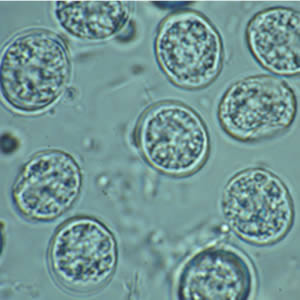 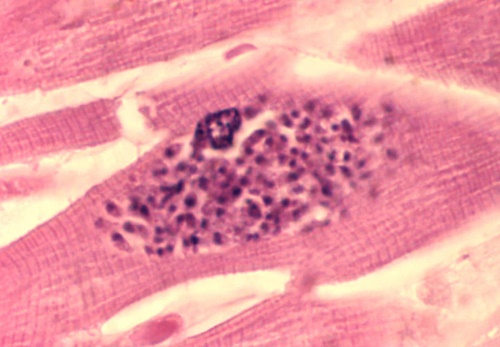 Oocyst form
Tachyzoite form
Tissue cyst
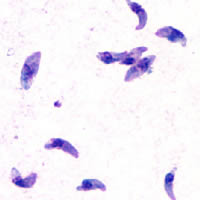 --Found in GI tract of cat (shed in feces)
--Acquired via ingestion of unwashed produce
--Found in circulatory system of infected mother
--Responsible for transplacental infection
--Found in tissue of infected livestock
--Acquired via consumption of undercooked meat
Toxoplasma gondii: Three infectious forms
149
Uveitis
Posterior uveitis
If inflammation is located…
Exclusively in the choroid
In both the choroid and the retina
Exclusively in the retina
and ONH
It is called:
It is called:
It is called:
It is called:
Choroiditis
Retinitis
Neuroretinitis
Chorioretinitis or
Retinochoroiditis
Toxoplasmosis is a common, classic cause of posterior uveitis. It is infectious, the bug being Toxoplasma gondii , an obligate intracellular parasite.  Cats  are its definitive host. T gondii has a worldwide distribution; an estimated one billion people are infected. Humans usually acquire the parasite via  consumption of unwashed produce or undercooked meat . Another crucial mechanism of transmission is  transplacentally , which leads to devastating congenital manifestations in affected infants (it is one of the  TORCH  syndrome etiologies).

Toxoplasmosis typically manifests as a  retinochoroiditis  accompanied by a dense overlying vitritis. Taken together, the appearance has been likened to a  ‘headlight in the fog.’
four words
150
Uveitis
Posterior uveitis
If inflammation is located…
Exclusively in the choroid
In both the choroid and the retina
Exclusively in the retina
and ONH
It is called:
It is called:
It is called:
It is called:
Choroiditis
Retinitis
Neuroretinitis
Chorioretinitis or
Retinochoroiditis
Toxoplasmosis is a common, classic cause of posterior uveitis. It is infectious, the bug being Toxoplasma gondii , an obligate intracellular parasite.  Cats  are its definitive host. T gondii has a worldwide distribution; an estimated one billion people are infected. Humans usually acquire the parasite via  consumption of unwashed produce or undercooked meat . Another crucial mechanism of transmission is  transplacentally , which leads to devastating congenital manifestations in affected infants (it is one of the  TORCH  syndrome etiologies).

Toxoplasmosis typically manifests as a  retinochoroiditis  accompanied by a dense overlying vitritis. Taken together, the appearance has been likened to a  ‘headlight in the fog.’
Uveitis
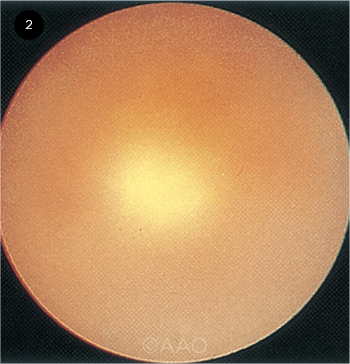 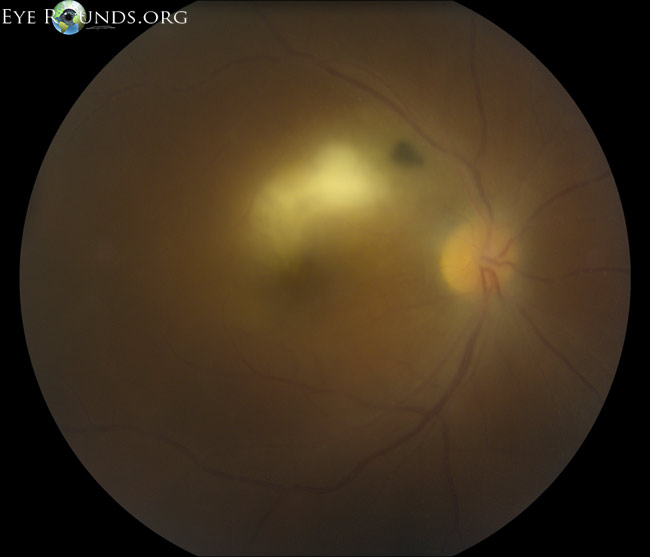 Ocular toxoplasmosis: ‘Headlight in the fog’
Uveitis
Panuveitis
Posterior
Let’s take a
closer look at panuveitis
Intermediate
Anterior
Uveitis
Panuveitis
Posterior
Intermediate
Anterior
To qualify as a panuveitis, all compartments of the eye—the AC, vitreous, and retina/choroid—must be equally involved in the inflammatory process.
Uveitis
Panuveitis
Posterior
Intermediate
Anterior
To qualify as a panuveitis, all compartments of the eye—the AC, vitreous, and retina/choroid—must be equally involved in the inflammatory process. Panuveitis is usually  bilateral
uni- v bilateral
Uveitis
Panuveitis
Posterior
Intermediate
Anterior
To qualify as a panuveitis, all compartments of the eye—the AC, vitreous, and retina/choroid—must be equally involved in the inflammatory process. Panuveitis is usually  bilateral
Uveitis
Panuveitis
Posterior
Intermediate
Anterior
To qualify as a panuveitis, all compartments of the eye—the AC, vitreous, and retina/choroid—must be equally involved in the inflammatory process. Panuveitis is usually  bilateral, although it may be asymmetric.
Uveitis
Panuveitis
Posterior
Intermediate
Anterior
To qualify as a panuveitis, all compartments of the eye—the AC, vitreous, and retina/choroid—must be equally involved in the inflammatory process. Panuveitis is usually  bilateral, although it may be asymmetric.
The panuveitides are divvied into  Noninfectious  and  Infectious  causes.
Uveitis
Panuveitis
Posterior
Intermediate
Anterior
To qualify as a panuveitis, all compartments of the eye—the AC, vitreous, and retina/choroid—must be equally involved in the inflammatory process. Panuveitis is usually  bilateral, although it may be asymmetric.
The panuveitides are divvied into  Noninfectious  and  Infectious  causes.
Uveitis
Panuveitis
Posterior
Intermediate
Anterior
To qualify as a panuveitis, all compartments of the eye—the AC, vitreous, and retina/choroid—must be equally involved in the inflammatory process. Panuveitis is usually  bilateral, although it may be asymmetric.
The panuveitides are divvied into  Noninfectious  and  Infectious  causes.
?—
?—
?—
?—
Uveitis
Panuveitis
Posterior
Intermediate
Anterior
To qualify as a panuveitis, all compartments of the eye—the AC, vitreous, and retina/choroid—must be equally involved in the inflammatory process. Panuveitis is usually  bilateral, although it may be asymmetric.
The panuveitides are divvied into  Noninfectious  and  Infectious  causes.
Sarcoid—
Sympathetic ophthalmia—
Vogt-Koyanagi-Harada—
Behçet syndrome—
Uveitis
Panuveitis
Posterior
Intermediate
Anterior
To qualify as a panuveitis, all compartments of the eye—the AC, vitreous, and retina/choroid—must be equally involved in the inflammatory process. Panuveitis is usually  bilateral, although it may be asymmetric.
The panuveitides are divvied into  Noninfectious  and  Infectious  causes.
—? 
—? 
—?
—?
—?
Sarcoid—
Sympathetic ophthalmia—
Vogt-Koyanagi-Harada—
Behçet syndrome—
Uveitis
Panuveitis
Posterior
Intermediate
Anterior
To qualify as a panuveitis, all compartments of the eye—the AC, vitreous, and retina/choroid—must be equally involved in the inflammatory process. Panuveitis is usually  bilateral, although it may be asymmetric.
The panuveitides are divvied into  Noninfectious  and  Infectious  causes.
—Syphilis 
—TB 
—Lyme
—Leptospirosis
—Whipple dz
Sarcoid—
Sympathetic ophthalmia—
Vogt-Koyanagi-Harada—
Behçet syndrome—
Uveitis
Panuveitis
Posterior
Intermediate
Anterior
To qualify as a panuveitis, all compartments of the eye—the AC, vitreous, and retina/choroid—must be equally involved in the inflammatory process. Panuveitis is usually  bilateral, although it may be asymmetric.
The panuveitides are divvied into  Noninfectious  and  Infectious  causes.
—Syphilis 
—TB 
—Lyme
—Leptospirosis
—Whipple dz
Sarcoid—
Sympathetic ophthalmia—
Vogt-Koyanagi-Harada—
Behçet syndrome—
Note that these three appear yet again
Endophthalmitis
Now we’ll change gears and look at endophthalmitis
Endophthalmitis
The Uveitis book defines endophthalmitis as an inflammatory process involving both the AC and vitreous cavities that is 2ndry to  bacterial  or  fungal  infection.
Endophthalmitis
The Uveitis book defines endophthalmitis as an inflammatory process involving both the AC and vitreous cavities that is 2ndry to  bacterial  or  fungal  infection.
Endophthalmitis
?
?
?
The Uveitis book defines endophthalmitis as an inflammatory process involving both the AC and vitreous cavities that is 2ndry to  bacterial  or  fungal  infection. Endophthalmitis can be  posttraumatic ,  postoperative  or  endogenous .
causal event A
causal event B
causal event C
Endophthalmitis
Postoperative
Endogenous
Posttraumatic
The Uveitis book defines endophthalmitis as an inflammatory process involving both the AC and vitreous cavities that is 2ndry to  bacterial  or  fungal  infection. Endophthalmitis can be  posttraumatic ,  postoperative  or  endogenous .
Endophthalmitis
Endogenous
The Uveitis book defines endophthalmitis as an inflammatory process involving both the AC and vitreous cavities that is 2ndry to  bacterial  or  fungal  infection. Endophthalmitis can be posttraumatic, postoperative or endogenous.

Endogenous endophthalmitis involves  hematogenous  spread of infection from a remote location to the eye. It is  uncommon ,
mechanism
common vs not
Endophthalmitis
Endogenous
The Uveitis book defines endophthalmitis as an inflammatory process involving both the AC and vitreous cavities that is 2ndry to  bacterial  or  fungal  infection. Endophthalmitis can be posttraumatic, postoperative or endogenous.

Endogenous endophthalmitis involves  hematogenous  spread of infection from a remote location to the eye. It is  uncommon
Endophthalmitis
Endogenous
The Uveitis book defines endophthalmitis as an inflammatory process involving both the AC and vitreous cavities that is 2ndry to  bacterial  or  fungal  infection. Endophthalmitis can be posttraumatic, postoperative or endogenous.

Endogenous endophthalmitis involves  hematogenous  spread of infection from a remote location to the eye. It is  uncommon, accounting for less than 10% of all cases of endophthalmitis.
Endophthalmitis
Endogenous
The Uveitis book defines endophthalmitis as an inflammatory process involving both the AC and vitreous cavities that is 2ndry to  bacterial  or  fungal  infection. Endophthalmitis can be posttraumatic, postoperative or endogenous.

Endogenous endophthalmitis involves  hematogenous  spread of infection from a remote location to the eye. It is  uncommon, accounting for less than 10% of all cases of endophthalmitis.
Note that the fact that the route is hematogenous indicates a nidus of infection is present somewhere in the body, and it is incumbent upon the pt’s care team to find and treat it!
Endophthalmitis
Endogenous
The Uveitis book defines endophthalmitis as an inflammatory process involving both the AC and vitreous cavities that is 2ndry to  bacterial  or  fungal  infection. Endophthalmitis can be posttraumatic, postoperative or endogenous.

Endogenous endophthalmitis involves  hematogenous  spread of infection from a remote location to the eye. It is  uncommon, accounting for less than 10% of all cases of endophthalmitis. Individuals at increased risk of endogenous endophthalmitis include those with  impaired immune status , those who recently underwent an  invasive medical procedure , and those subjected to chronic and/or repeated breaching of the body’s outer barrier.
general state
three words
Endophthalmitis
Endogenous
The Uveitis book defines endophthalmitis as an inflammatory process involving both the AC and vitreous cavities that is 2ndry to  bacterial  or  fungal  infection. Endophthalmitis can be posttraumatic, postoperative or endogenous.

Endogenous endophthalmitis involves  hematogenous  spread of infection from a remote location to the eye. It is  uncommon, accounting for less than 10% of all cases of endophthalmitis. Individuals at increased risk of endogenous endophthalmitis include those with  impaired immune status , those who recently underwent an  invasive medical procedure , and those subjected to chronic and/or repeated breaching of the body’s outer barrier.
Endophthalmitis
Endogenous
Fungal
Bacterial
As mentioned, endogenous endophthalmitis can be bacterial or fungal.
Endophthalmitis
Endogenous
Fungal
Bacterial
As mentioned, endogenous endophthalmitis can be bacterial or fungal. Bacterial endophthalmitis presents with the expected ocular signs of  pain , redness , and  decreased vision .
two words
Endophthalmitis
Endogenous
Fungal
Bacterial
As mentioned, endogenous endophthalmitis can be bacterial or fungal. Bacterial endophthalmitis presents with the expected ocular signs of  pain , redness , and  decreased vision .
Endophthalmitis
Endogenous
Fungal
Bacterial
As mentioned, endogenous endophthalmitis can be bacterial or fungal. Bacterial endophthalmitis presents with the expected ocular signs of  pain , redness , and  decreased vision . Additional ocular signs include  periorbital/lid edema , a dense AC reaction  (often with  hypopyon ), and  vitreous inflammation .
two words
three words
two words
Endophthalmitis
Endogenous
Fungal
Bacterial
As mentioned, endogenous endophthalmitis can be bacterial or fungal. Bacterial endophthalmitis presents with the expected ocular signs of  pain , redness , and  decreased vision . Additional ocular signs include  periorbital/lid edema , a dense AC reaction  (often with  hypopyon ), and  vitreous inflammation .
Endophthalmitis
Endogenous
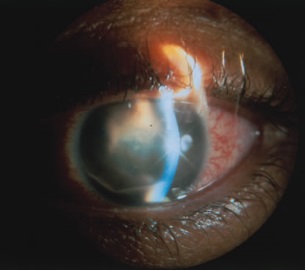 Bacterial endophthalmitis
Endophthalmitis
Endogenous
Fungal
Bacterial
As mentioned, endogenous endophthalmitis can be bacterial or fungal. Bacterial endophthalmitis presents with the expected ocular signs of  pain , redness , and  decreased vision . Additional ocular signs include  periorbital/lid edema , a dense AC reaction  (often with  hypopyon ), and  vitreous inflammation . Retinal microabscesses  may be present, including  white-centered  hemorrhages        (aka Roth spots ). Systemic findings of infection—fever ,  elevated WBCs , malaise, etc—will likely be present as well.
two-words
two words
two-words
Endophthalmitis
Endogenous
Fungal
Bacterial
As mentioned, endogenous endophthalmitis can be bacterial or fungal. Bacterial endophthalmitis presents with the expected ocular signs of  pain , redness , and  decreased vision . Additional ocular signs include  periorbital/lid edema , a dense AC reaction  (often with  hypopyon ), and  vitreous inflammation . Retinal microabscesses  may be present, including  white-centered  hemorrhages        (aka Roth spots ). Systemic findings of infection—fever ,  elevated WBCs , malaise, etc—will likely be present as well.
Endophthalmitis
Endogenous
Fungal
Bacterial
As mentioned, endogenous endophthalmitis can be bacterial or fungal. Bacterial endophthalmitis presents with the expected ocular signs of  pain , redness , and  decreased vision . Additional ocular signs include  periorbital/lid edema , a dense AC reaction  (often with  hypopyon ), and  vitreous inflammation . Retinal microabscesses  may be present, including  white-centered  hemorrhages        (aka Roth spots ). Systemic findings of infection—fever ,  elevated WBCs , malaise, etc—will likely be present as well. Both Gram(+) bugs (esp.  Staph, Strep, and  Bacillus ) and Gram(-) bugs (esp.  Neisseria, H flu, E coli  and  Klebsiella ) may be responsible.
two bugs
a fourth
a third
three bugs
Endophthalmitis
Endogenous
Fungal
Bacterial
As mentioned, endogenous endophthalmitis can be bacterial or fungal. Bacterial endophthalmitis presents with the expected ocular signs of  pain , redness , and  decreased vision . Additional ocular signs include  periorbital/lid edema , a dense AC reaction  (often with  hypopyon ), and  vitreous inflammation . Retinal microabscesses  may be present, including  white-centered  hemorrhages        (aka Roth spots ). Systemic findings of infection—fever ,  elevated WBCs , malaise, etc—will likely be present as well. Both Gram(+) bugs (esp.  Staph, Strep, and  Bacillus ) and Gram(-) bugs (esp.  Neisseria, H flu, E coli  and  Klebsiella ) may be responsible.
Endophthalmitis
Endogenous
Fungal
Bacterial
As mentioned, endogenous endophthalmitis can be bacterial or fungal. Bacterial endophthalmitis presents with the expected ocular signs of  pain , redness , and  decreased vision . Additional ocular signs include  periorbital/lid edema , a dense AC reaction  (often with  hypopyon ), and  vitreous inflammation . Retinal microabscesses  may be present, including  white-centered  hemorrhages        (aka Roth spots ). Systemic findings of infection—fever ,  elevated WBCs , malaise, etc—will likely be present as well. Both Gram(+) bugs (esp.  Staph, Strep, and  Bacillus ) and Gram(-) bugs (esp.  Neisseria, H flu, E coli  and  Klebsiella ) may be responsible. Often, the pt’s clinical and/or social situation provide important clues regarding the pathogen responsible.
Endophthalmitis
Endogenous
Fungal
Bacterial
As mentioned, endogenous endophthalmitis can be bacterial or fungal. Bacterial endophthalmitis presents with the expected ocular signs of  pain , redness , and  decreased vision . Additional ocular signs include  periorbital/lid edema , a dense AC reaction  (often with  hypopyon ), and  vitreous inflammation . Retinal microabscesses  may be present, including  white-centered  hemorrhages        (aka Roth spots ). Systemic findings of infection—fever ,  elevated WBCs , malaise, etc—will likely be present as well. Both Gram(+) bugs (esp.  Staph, Strep, and  Bacillus ) and Gram(-) bugs (esp.  Neisseria, H flu, E coli  and  Klebsiella ) may be responsible. Often, the pt’s clinical and/or social situation provide important clues regarding the pathogen responsible.
Some classic bacterial pathogen associations in endogenous endophthalmitis:
--Endocarditis: ? 
--Skin infections
--IVDU
--Liver abscess
Endophthalmitis
Endogenous
Fungal
Bacterial
As mentioned, endogenous endophthalmitis can be bacterial or fungal. Bacterial endophthalmitis presents with the expected ocular signs of  pain , redness , and  decreased vision . Additional ocular signs include  periorbital/lid edema , a dense AC reaction  (often with  hypopyon ), and  vitreous inflammation . Retinal microabscesses  may be present, including  white-centered  hemorrhages        (aka Roth spots ). Systemic findings of infection—fever ,  elevated WBCs , malaise, etc—will likely be present as well. Both Gram(+) bugs (esp.  Staph, Strep, and  Bacillus ) and Gram(-) bugs (esp.  Neisseria, H flu, E coli  and  Klebsiella ) may be responsible. Often, the pt’s clinical and/or social situation provide important clues regarding the pathogen responsible.
Some classic bacterial pathogen associations in endogenous endophthalmitis:
--Endocarditis: Strep 
--Skin infections: ? 
--IVDU
--Liver abscess
Endophthalmitis
Endogenous
Fungal
Bacterial
As mentioned, endogenous endophthalmitis can be bacterial or fungal. Bacterial endophthalmitis presents with the expected ocular signs of  pain , redness , and  decreased vision . Additional ocular signs include  periorbital/lid edema , a dense AC reaction  (often with  hypopyon ), and  vitreous inflammation . Retinal microabscesses  may be present, including  white-centered  hemorrhages        (aka Roth spots ). Systemic findings of infection—fever ,  elevated WBCs , malaise, etc—will likely be present as well. Both Gram(+) bugs (esp.  Staph, Strep, and  Bacillus ) and Gram(-) bugs (esp.  Neisseria, H flu, E coli  and  Klebsiella ) may be responsible. Often, the pt’s clinical and/or social situation provide important clues regarding the pathogen responsible.
Some classic bacterial pathogen associations in endogenous endophthalmitis:
--Endocarditis: Strep 
--Skin infections: Staph 
--IVDU: ?
--Liver abscess
Endophthalmitis
Endogenous
Fungal
Bacterial
As mentioned, endogenous endophthalmitis can be bacterial or fungal. Bacterial endophthalmitis presents with the expected ocular signs of  pain , redness , and  decreased vision . Additional ocular signs include  periorbital/lid edema , a dense AC reaction  (often with  hypopyon ), and  vitreous inflammation . Retinal microabscesses  may be present, including  white-centered  hemorrhages        (aka Roth spots ). Systemic findings of infection—fever ,  elevated WBCs , malaise, etc—will likely be present as well. Both Gram(+) bugs (esp.  Staph, Strep, and  Bacillus ) and Gram(-) bugs (esp.  Neisseria, H flu, E coli  and  Klebsiella ) may be responsible. Often, the pt’s clinical and/or social situation provide important clues regarding the pathogen responsible.
Some classic bacterial pathogen associations in endogenous endophthalmitis:
--Endocarditis: Strep 
--Skin infections: Staph 
--IVDU: Bacillus
--Liver abscess: ?
Endophthalmitis
Endogenous
Fungal
Bacterial
As mentioned, endogenous endophthalmitis can be bacterial or fungal. Bacterial endophthalmitis presents with the expected ocular signs of  pain , redness , and  decreased vision . Additional ocular signs include  periorbital/lid edema , a dense AC reaction  (often with  hypopyon ), and  vitreous inflammation . Retinal microabscesses  may be present, including  white-centered  hemorrhages        (aka Roth spots ). Systemic findings of infection—fever ,  elevated WBCs , malaise, etc—will likely be present as well. Both Gram(+) bugs (esp.  Staph, Strep, and  Bacillus ) and Gram(-) bugs (esp.  Neisseria, H flu, E coli  and  Klebsiella ) may be responsible. Often, the pt’s clinical and/or social situation provide important clues regarding the pathogen responsible.
Some classic bacterial pathogen associations in endogenous endophthalmitis:
--Endocarditis: Strep 
--Skin infections: Staph 
--IVDU: Bacillus
--Liver abscess: Klebsiella
Endophthalmitis
Endogenous
Fungal
Bacterial
In contrast to the bacterial version, endogenous fungal endophthalmitis tends to be more  insidious  in onset.
Endophthalmitis
Endogenous
Fungal
Bacterial
In contrast to the bacterial version, endogenous fungal endophthalmitis tends to be more  insidious  in onset.
Endophthalmitis
Endogenous
Fungal
Bacterial
In contrast to the bacterial version, endogenous fungal endophthalmitis tends to be more  insidious  in onset. It generally progresses in a particular fashion. First, isolated choroidal  metastatic lesions appear.
location
Endophthalmitis
Endogenous
Fungal
Bacterial
In contrast to the bacterial version, endogenous fungal endophthalmitis tends to be more  insidious  in onset. It generally progresses in a particular fashion. First, isolated choroidal  metastatic lesions appear.
Endophthalmitis
Endogenous
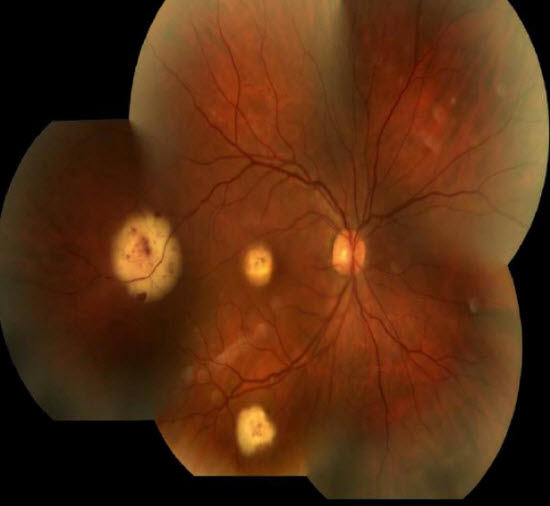 Candida endophthalmitis: Choroidal lesions
Endophthalmitis
Endogenous
Fungal
Bacterial
In contrast to the bacterial version, endogenous fungal endophthalmitis tends to be more  insidious  in onset. It generally progresses in a particular fashion. First, isolated choroidal  metastatic lesions appear. With time, these break through  Bruch’s membrane to involve the retina.
Endophthalmitis
Endogenous
Fungal
Bacterial
In contrast to the bacterial version, endogenous fungal endophthalmitis tends to be more  insidious  in onset. It generally progresses in a particular fashion. First, isolated choroidal  metastatic lesions appear. With time, these break through  Bruch’s membrane to involve the retina.
Endophthalmitis
Endogenous
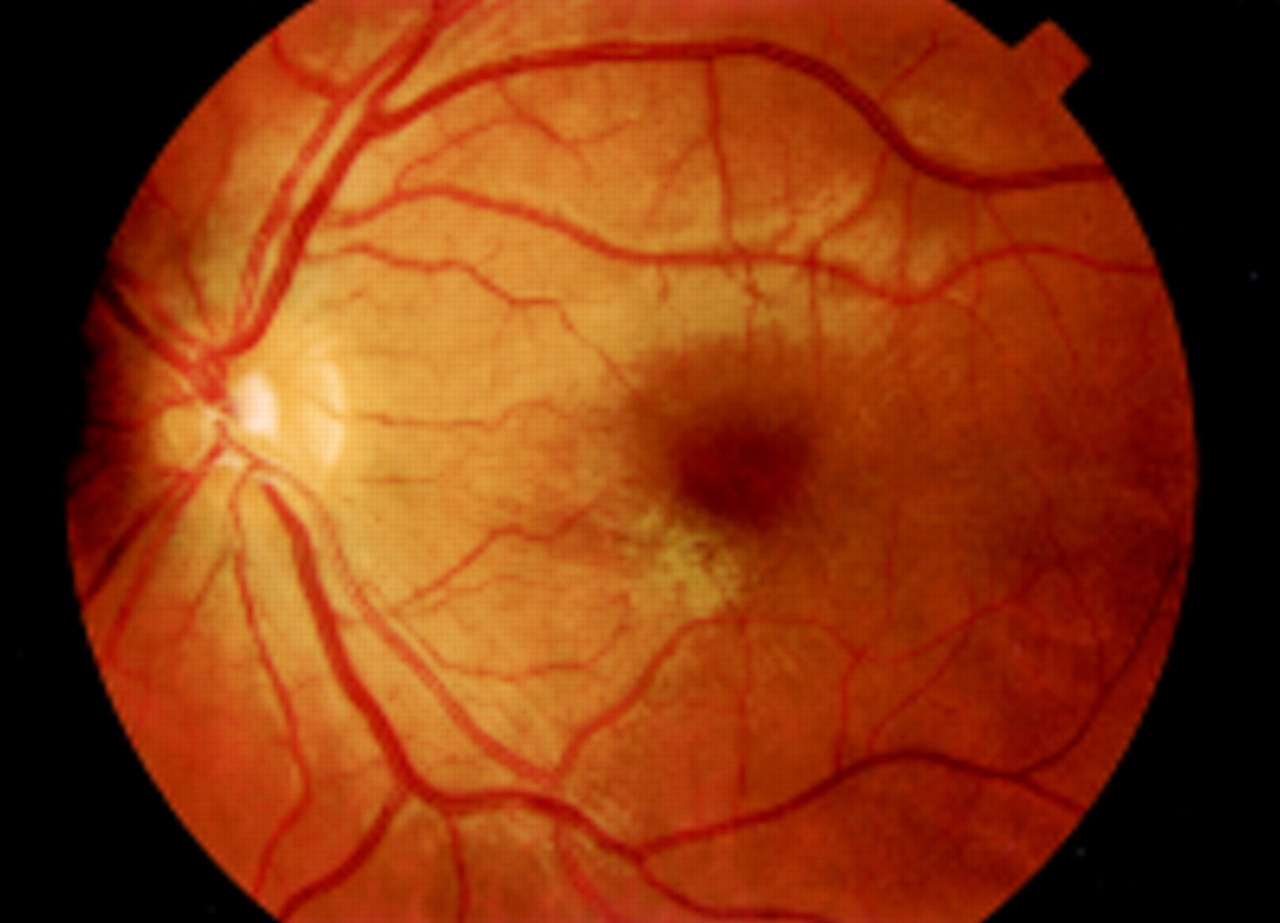 Candida endophthalmitis: Retinal involvement
Endophthalmitis
Endogenous
Fungal
Bacterial
In contrast to the bacterial version, endogenous fungal endophthalmitis tends to be more  insidious  in onset. It generally progresses in a particular fashion. First, isolated choroidal  metastatic lesions appear. With time, these break through  Bruch’s membrane to involve the retina. Eventually, the bug reaches the vitreous, and (if still unchecked) the anterior segment.
Endophthalmitis
Endogenous
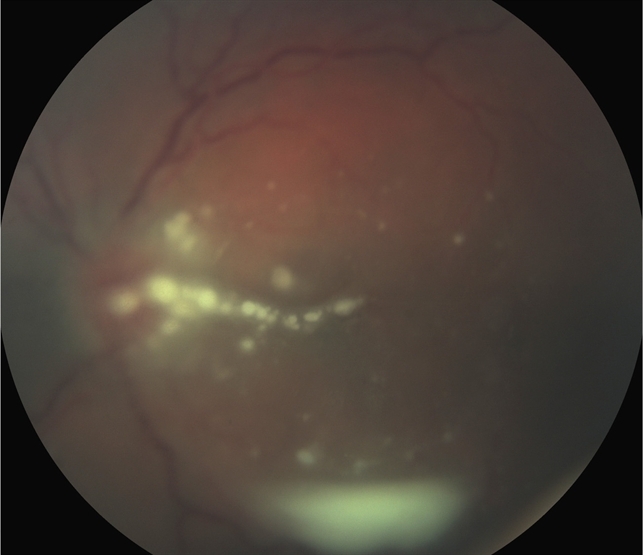 three words
Candida endophthalmitis: Classic  ‘string of pearls’  vitreous involvement
Endophthalmitis
Endogenous
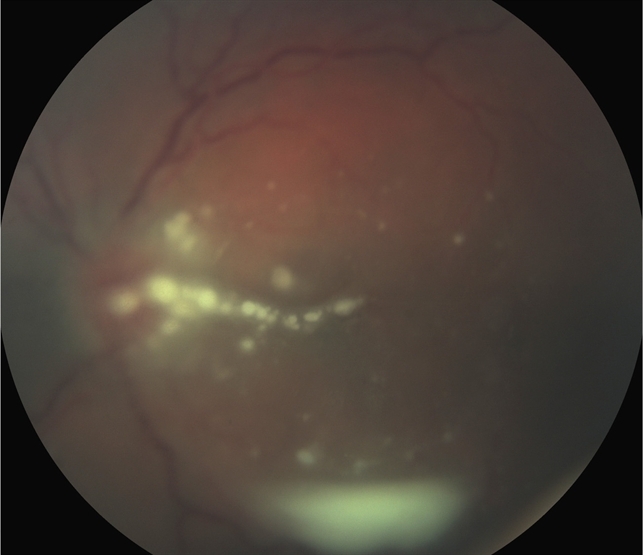 Candida endophthalmitis: Classic  ‘string of pearls’  vitreous involvement
Endophthalmitis
Endogenous
Fungal
Bacterial
In contrast to the bacterial version, endogenous fungal endophthalmitis tends to be more  insidious  in onset. It generally progresses in a particular fashion. First, isolated choroidal  metastatic lesions appear. With time, these break through  Bruch’s membrane to involve the retina. Eventually, the bug reaches the vitreous, and (if still unchecked) the anterior segment. Yeasts (esp.  Candida  and  Cryptococcus ), molds ( Aspergillus ) and dimorphic species ( Coccidioides ) may be responsible.
yeast 1
yeast 2
Endophthalmitis
Endogenous
Fungal
Bacterial
In contrast to the bacterial version, endogenous fungal endophthalmitis tends to be more  insidious  in onset. It generally progresses in a particular fashion. First, isolated choroidal  metastatic lesions appear. With time, these break through  Bruch’s membrane to involve the retina. Eventually, the bug reaches the vitreous, and (if still unchecked) the anterior segment. Yeasts (esp.  Candida  and  Cryptococcus ), molds ( Aspergillus ) and dimorphic species ( Coccidioides ) may be responsible.
Endophthalmitis
Endogenous
Fungal
Bacterial
In contrast to the bacterial version, endogenous fungal endophthalmitis tends to be more  insidious  in onset. It generally progresses in a particular fashion. First, isolated choroidal  metastatic lesions appear. With time, these break through  Bruch’s membrane to involve the retina. Eventually, the bug reaches the vitreous, and (if still unchecked) the anterior segment. Yeasts (esp.  Candida  and  Cryptococcus ), molds ( Aspergillus ) and dimorphic species ( Coccidioides ) may be responsible. As with bacterial, the pt’s clinical and/or social situation can provide important clues regarding the pathogen.
Endophthalmitis
Endogenous
Fungal
Bacterial
In contrast to the bacterial version, endogenous fungal endophthalmitis tends to be more  insidious  in onset. It generally progresses in a particular fashion. First, isolated choroidal  metastatic lesions appear. With time, these break through  Bruch’s membrane to involve the retina. Eventually, the bug reaches the vitreous, and (if still unchecked) the anterior segment. Yeasts (esp.  Candida  and  Cryptococcus ), molds ( Aspergillus ) and dimorphic species ( Coccidioides ) may be responsible. As with bacterial, the pt’s clinical and/or social situation can provide important clues regarding the pathogen.
Some classic fungal pathogen associations in endogenous endophthalmitis:
--Chronic indwelling lines/catheters: ?
--HIV/AIDS
--Hx liver transplantation
--San Joaquin valley
Endophthalmitis
Endogenous
Fungal
Bacterial
In contrast to the bacterial version, endogenous fungal endophthalmitis tends to be more  insidious  in onset. It generally progresses in a particular fashion. First, isolated choroidal  metastatic lesions appear. With time, these break through  Bruch’s membrane to involve the retina. Eventually, the bug reaches the vitreous, and (if still unchecked) the anterior segment. Yeasts (esp.  Candida  and  Cryptococcus ), molds ( Aspergillus ) and dimorphic species ( Coccidioides ) may be responsible. As with bacterial, the pt’s clinical and/or social situation can provide important clues regarding the pathogen.
Some classic fungal pathogen associations in endogenous endophthalmitis:
--Chronic indwelling lines/catheters: Candida
--HIV/AIDS: ? 
--Hx liver transplantation
--San Joaquin valley
Endophthalmitis
Endogenous
Fungal
Bacterial
In contrast to the bacterial version, endogenous fungal endophthalmitis tends to be more  insidious  in onset. It generally progresses in a particular fashion. First, isolated choroidal  metastatic lesions appear. With time, these break through  Bruch’s membrane to involve the retina. Eventually, the bug reaches the vitreous, and (if still unchecked) the anterior segment. Yeasts (esp.  Candida  and  Cryptococcus ), molds ( Aspergillus ) and dimorphic species ( Coccidioides ) may be responsible. As with bacterial, the pt’s clinical and/or social situation can provide important clues regarding the pathogen.
Some classic fungal pathogen associations in endogenous endophthalmitis:
--Chronic indwelling lines/catheters: Candida
--HIV/AIDS: Cryptococcus 
--Hx liver transplantation: ?
--San Joaquin valley
Endophthalmitis
Endogenous
Fungal
Bacterial
In contrast to the bacterial version, endogenous fungal endophthalmitis tends to be more  insidious  in onset. It generally progresses in a particular fashion. First, isolated choroidal  metastatic lesions appear. With time, these break through  Bruch’s membrane to involve the retina. Eventually, the bug reaches the vitreous, and (if still unchecked) the anterior segment. Yeasts (esp.  Candida  and  Cryptococcus ), molds ( Aspergillus ) and dimorphic species ( Coccidioides ) may be responsible. As with bacterial, the pt’s clinical and/or social situation can provide important clues regarding the pathogen.
Some classic fungal pathogen associations in endogenous endophthalmitis:
--Chronic indwelling lines/catheters: Candida
--HIV/AIDS: Cryptococcus 
--Hx liver transplantation: Aspergillus
--San Joaquin valley: ?
Endophthalmitis
Endogenous
Fungal
Bacterial
In contrast to the bacterial version, endogenous fungal endophthalmitis tends to be more  insidious  in onset. It generally progresses in a particular fashion. First, isolated choroidal  metastatic lesions appear. With time, these break through  Bruch’s membrane to involve the retina. Eventually, the bug reaches the vitreous, and (if still unchecked) the anterior segment. Yeasts (esp.  Candida  and  Cryptococcus ), molds ( Aspergillus ) and dimorphic species ( Coccidioides ) may be responsible. As with bacterial, the pt’s clinical and/or social situation can provide important clues regarding the pathogen.
Some classic fungal pathogen associations in endogenous endophthalmitis:
--Chronic indwelling lines/catheters: Candida
--HIV/AIDS: Cryptococcus 
--Hx liver transplantation: Aspergillus
--San Joaquin valley: Coccidioides
210
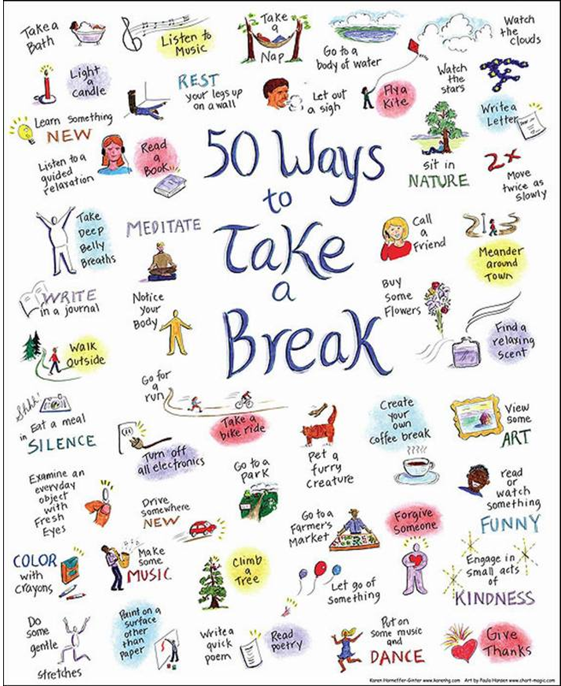 (This is a good point in the set to take a break)
Uveitis
Scleritis
Next let’s take a look at
Uveitis
Scleritis
Scleritis is an inflammatory condition characterized by painful infiltrative scleral edema and congestion of the  deep episcleral  plexus.
two words
Uveitis
Scleritis
Scleritis is an inflammatory condition characterized by painful infiltrative scleral edema and congestion of the  deep episcleral  plexus.
214
Uveitis
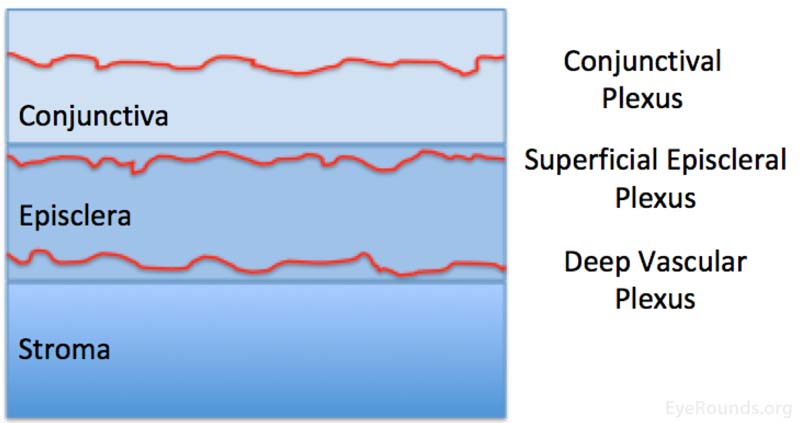 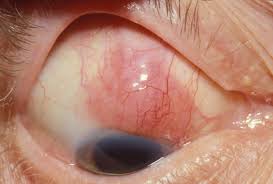 Anatomical depiction of the conjunctiva, episclera, and scleral stroma, and the approximate location of the conjunctival, superficial episcleral, and deep vascular plexi.
Scleritis: Deep episcleral plexus edema
Uveitis
Scleritis
Scleritis is an inflammatory condition characterized by painful infiltrative scleral edema and congestion of the  deep episcleral  plexus. It can be extremely painful, and can lead to  blindness  and  loss of the eye .
Uveitis
Scleritis
Scleritis is an inflammatory condition characterized by painful infiltrative scleral edema and congestion of the  deep episcleral  plexus. It can be extremely painful, and can lead to  blindness  and  loss of the eye .
Uveitis
Scleritis
Scleritis is an inflammatory condition characterized by painful infiltrative scleral edema and congestion of the  deep episcleral  plexus. It can be extremely painful, and can lead to  blindness  and  loss of the eye . Women are  more  likely to be affected than are men. It is rare in children.
Uveitis
Scleritis
Scleritis is an inflammatory condition characterized by painful infiltrative scleral edema and congestion of the  deep episcleral  plexus. It can be extremely painful, and can lead to  blindness  and  loss of the eye . Women are  more  likely to be affected than are men. It is rare in children.
Uveitis
Scleritis
Scleritis is an inflammatory condition characterized by painful infiltrative scleral edema and congestion of the  deep episcleral  plexus. It can be extremely painful, and can lead to  blindness  and  loss of the eye . Women are  more  likely to be affected than are men. It is rare in children. 

To make matters worse, scleritis can herald the presence or worsening of a systemic condition that may be potentially lethal. About  40%  of scleritis pts have an identifiable systemic inflammatory condition, the most common of which is rheumatoid arthritis.
%
two words
Uveitis
Scleritis
Scleritis is an inflammatory condition characterized by painful infiltrative scleral edema and congestion of the  deep episcleral  plexus. It can be extremely painful, and can lead to  blindness  and  loss of the eye . Women are  more  likely to be affected than are men. It is rare in children. 

To make matters worse, scleritis can herald the presence or worsening of a systemic condition that may be potentially lethal. About  40%  of scleritis pts have an identifiable systemic inflammatory condition, the most common of which is rheumatoid arthritis (RA).
221
Uveitis
Scleritis
is divvied up with respect              
                               to whether the…
222
Uveitis
Scleritis
is divvied up with respect              
                               to whether the…
Anterior
Posterior
sclera is affected, vs the
sclera.
223
Uveitis
Scleritis
Anterior
Posterior
There are three classic signs of anterior scleritis:
--Scleral  edema
--
--
224
Uveitis
Scleritis
Anterior
Posterior
There are three classic signs of anterior scleritis:
--Scleral  edema
--
--
Uveitis
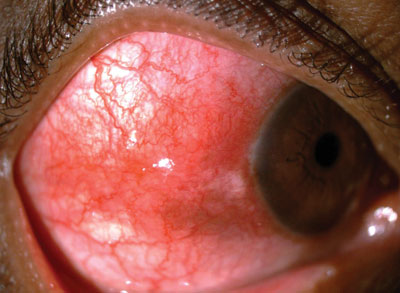 Anterior scleritis: Scleral edema
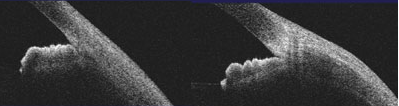 (a)
(b)
Anterior scleritis: Scleral edema. Note the thickening of the limbal sclera (b) in comparison to the unaffected fellow eye (a)
226
Uveitis
Scleritis
Anterior
Posterior
There are three classic signs of anterior scleritis:
--Scleral  edema
--Sclera has a  violaceous  hue
--
227
Uveitis
Scleritis
Anterior
Posterior
There are three classic signs of anterior scleritis:
--Scleral  edema
--Sclera has a  violaceous  hue
--
Uveitis
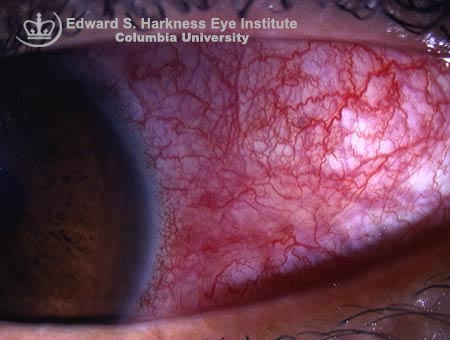 Anterior scleritis: Violaceous hue
229
Uveitis
Scleritis
Anterior
Posterior
There are three classic signs of anterior scleritis:
--Scleral  edema
--Sclera has a  violaceous  hue
--Inflamed vasculature has a  criss-cross  pattern
230
Uveitis
Scleritis
Anterior
Posterior
There are three classic signs of anterior scleritis:
--Scleral  edema
--Sclera has a  violaceous  hue
--Inflamed vasculature has a  criss-cross  pattern
231
Uveitis
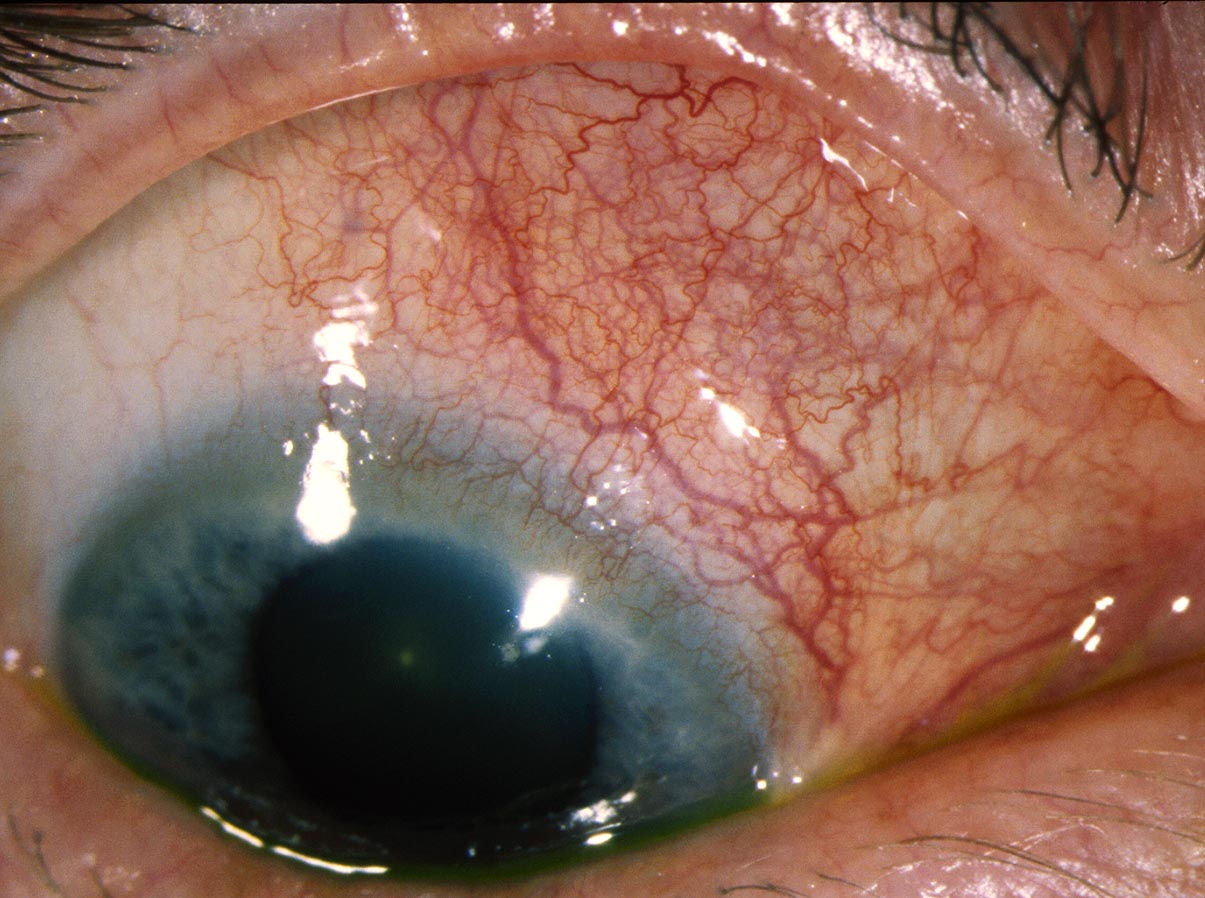 ‘Criss-cross’ injection of the deep vasculature in anterior scleritis. (To see it, you have to ‘look past’ the brighter injection of the inflamed overlying conj vessels)
232
Uveitis
Scleritis
Anterior
Posterior
?
?
?
Anterior scleritis comes in three forms:
233
Uveitis
Scleritis
Anterior
Posterior
Nodular
Necrotizing
Diffuse
Anterior scleritis comes in three forms: Diffuse, nodular and necrotizing
234
Uveitis
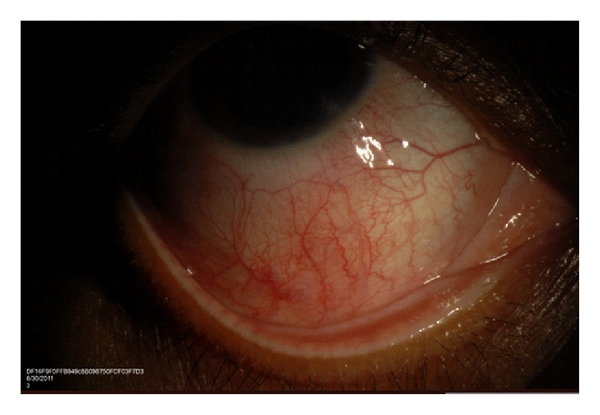 Diffuse anterior scleritis
235
Uveitis
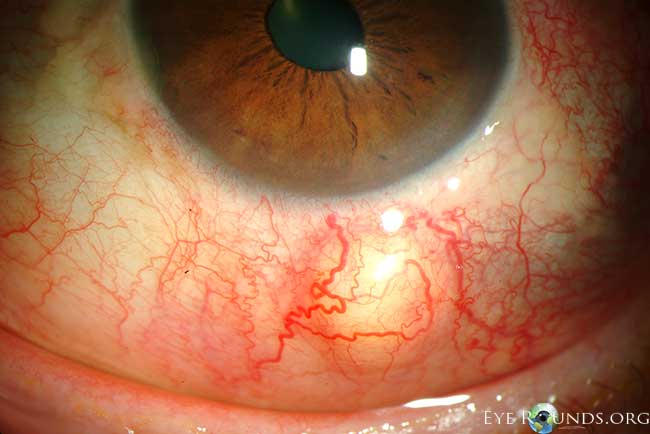 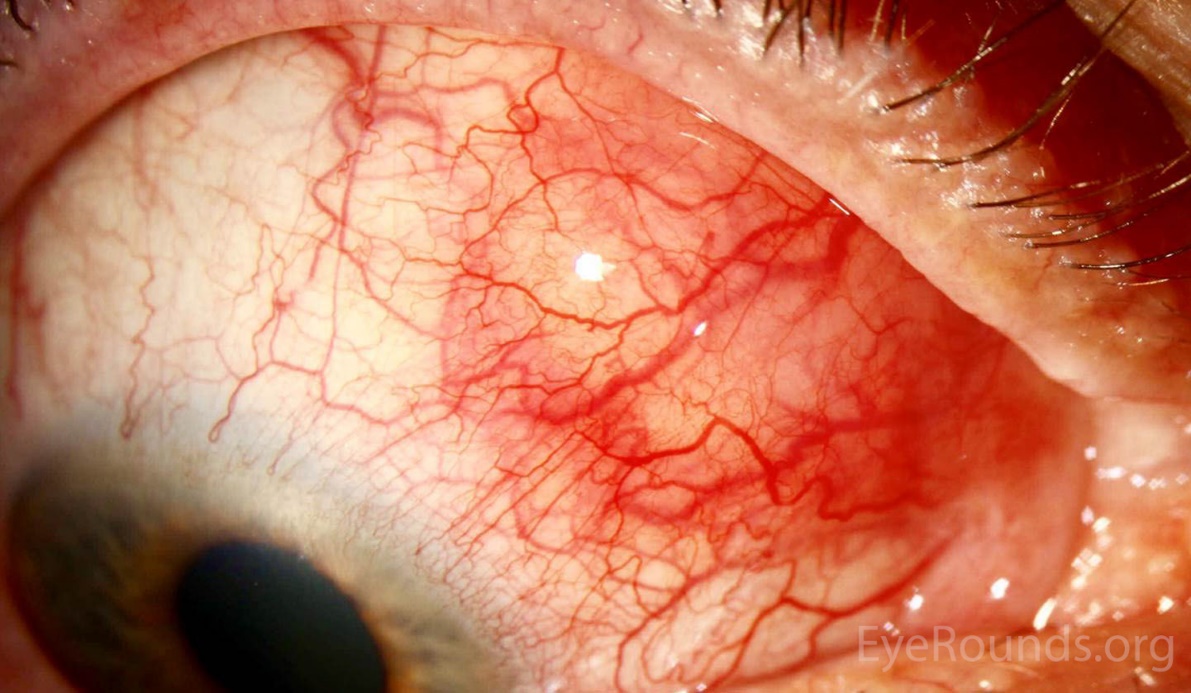 Nodular anterior scleritis
236
Uveitis
Scleritis
Anterior
Posterior
Nodular
Necrotizing
Diffuse
?
?
Necrotizing anterior scleritis comes in two forms:
237
Uveitis
Scleritis
Anterior
Posterior
Nodular
Necrotizing
Diffuse
w/o inflammation
w/ inflammation
Necrotizing anterior scleritis comes in two forms:  With and without inflammation
238
Uveitis
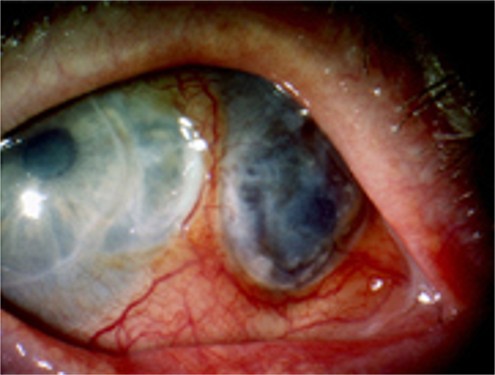 Necrotizing anterior scleritis with inflammation
239
Uveitis
Scleritis
Anterior
Posterior
Nodular
Necrotizing
Diffuse
w/o inflammation
w/ inflammation
Contrary to the implications of the name, inflammation is present in necrotizing scleritis w/o inflammation.
240
Uveitis
Scleritis
Anterior
Posterior
Nodular
Necrotizing
Diffuse
w/o inflammation
w/ inflammation
Contrary to the implications of the name, inflammation is present in necrotizing scleritis w/o inflammation. It is so named because, unlike its ‘with inflammation’ cousin, it is typically painless, and the eye does not appear inflamed.
241
Uveitis
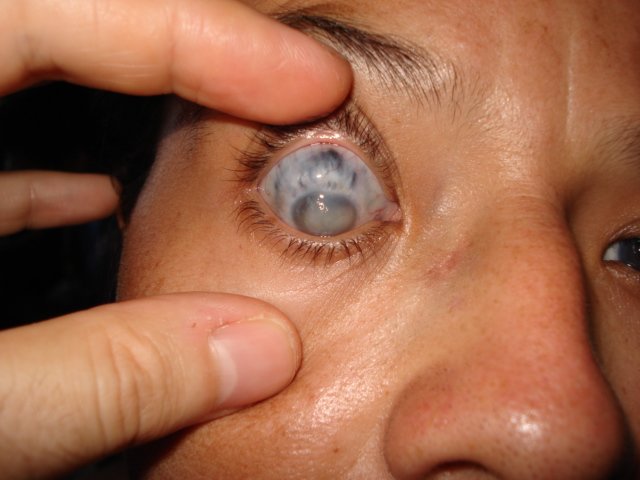 Necrotizing anterior scleritis without inflammation
242
Uveitis
Scleritis
Anterior
Posterior
Nodular
Necrotizing
Diffuse
w/o inflammation
w/ inflammation
Contrary to the implications of the name, inflammation is present in necrotizing scleritis w/o inflammation. It is so named because, unlike its ‘with inflammation’ cousin, it is typically painless, and the eye does not appear inflamed. Necrotizing scleritis w/o inflammation is also known as  scleromalacia perforans . It is strongly associated with  RA.
two words
abb.
243
Uveitis
Scleritis
Anterior
Posterior
Nodular
Necrotizing
Diffuse
w/o inflammation
w/ inflammation
Contrary to the implications of the name, inflammation is present in necrotizing scleritis w/o inflammation. It is so named because, unlike its ‘with inflammation’ cousin, it is typically painless, and the eye does not appear inflamed. Necrotizing scleritis w/o inflammation is also known as  scleromalacia perforans . It is strongly associated with  RA.
244
Uveitis
Scleritis
Anterior
Posterior
Unlike anterior scleritis, posterior scleritis does not present with a red eye, and nodules are not present. Instead, posterior scleritis presents with: 
--Proptosis
--Disc edema
--Motility disorders
--Retinal/choroidal findings
eye ‘location’
Nodular
Necrotizing
Diffuse
w/o inflammation
w/ inflammation
245
Uveitis
Scleritis
Anterior
Posterior
Unlike anterior scleritis, posterior scleritis does not present with a red eye, and nodules are not present. Instead, posterior scleritis presents with: 
--Proptosis
--Disc edema
--Motility disorders
--Retinal/choroidal findings
Nodular
Necrotizing
Diffuse
w/o inflammation
w/ inflammation
246
Uveitis
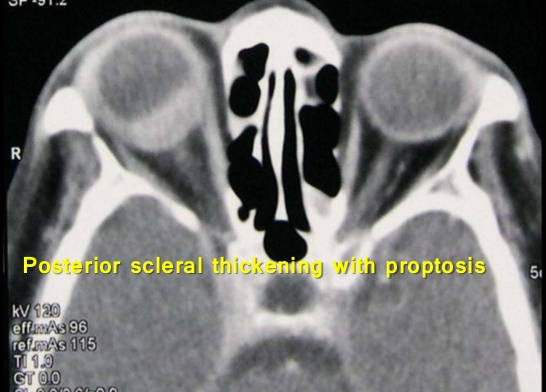 Posterior scleritis: Proptosis
247
Uveitis
Scleritis
Anterior
Posterior
Unlike anterior scleritis, posterior scleritis does not present with a red eye, and nodules are not present. Instead, posterior scleritis presents with: 
--Proptosis
--Disc  edema
--Motility disorders
--Retinal/choroidal findings
Nodular
Necrotizing
Diffuse
w/o inflammation
w/ inflammation
248
Uveitis
Scleritis
Anterior
Posterior
Unlike anterior scleritis, posterior scleritis does not present with a red eye, and nodules are not present. Instead, posterior scleritis presents with: 
--Proptosis
--Disc  edema
--Motility disorders
--Retinal/choroidal findings
Nodular
Necrotizing
Diffuse
w/o inflammation
w/ inflammation
249
Uveitis
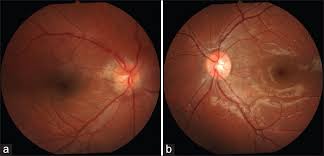 Posterior scleritis OD: Optic nerve edema
250
Uveitis
Scleritis
Anterior
Posterior
Unlike anterior scleritis, posterior scleritis does not present with a red eye, and nodules are not present. Instead, posterior scleritis presents with: 
--Proptosis
--Disc  edema
--Retinal/choroidal findings
--Motility disorders
Nodular
Necrotizing
Diffuse
w/o inflammation
w/ inflammation
251
Uveitis
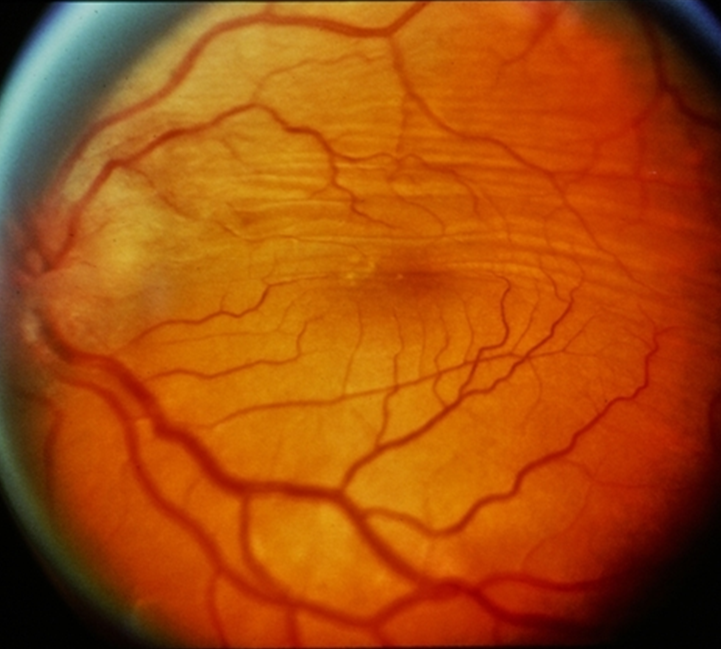 Posterior scleritis producing retinal folds
252
Uveitis
Scleritis
Anterior
Posterior
Unlike anterior scleritis, posterior scleritis does not present with a red eye, and nodules are not present. Instead, posterior scleritis presents with: 
--Proptosis
--Disc edema
--Retinal/choroidal findings
--Motility  disorders
Nodular
Necrotizing
Diffuse
function
w/o inflammation
w/ inflammation
253
Uveitis
Scleritis
Anterior
Posterior
Unlike anterior scleritis, posterior scleritis does not present with a red eye, and nodules are not present. Instead, posterior scleritis presents with: 
--Proptosis
--Disc edema
--Retinal/choroidal findings
--Motility  disorders
Nodular
Necrotizing
Diffuse
w/o inflammation
w/ inflammation
254
Uveitis
Scleritis
Anterior
Posterior
The pain of posterior scleritis has three characteristics that should alert you to the diagnosis:
--
--
--The pain awakens the pt at night

If you encounter descriptions such as this in the clinic (or on the OKAP), think posterior scleritis!
Nodular
Necrotizing
Diffuse
w/o inflammation
w/ inflammation
255
Uveitis
Scleritis
Anterior
Posterior
The pain of posterior scleritis has three characteristics that should alert you to the diagnosis:
--The pain radiates to the  brow
--
--

If you encounter descriptions such as this in the clinic (or on the OKAP), think posterior scleritis!
Nodular
Necrotizing
Diffuse
w/o inflammation
w/ inflammation
256
Uveitis
Scleritis
Anterior
Posterior
The pain of posterior scleritis has three characteristics that should alert you to the diagnosis:
--The pain radiates to the  brow
--
--

If you encounter descriptions such as this in the clinic (or on the OKAP), think posterior scleritis!
Nodular
Necrotizing
Diffuse
w/o inflammation
w/ inflammation
257
Uveitis
Scleritis
Anterior
Posterior
The pain of posterior scleritis has three characteristics that should alert you to the diagnosis:
--The pain radiates to the  brow
--The pain is aggravated by  eye movements
--

If you encounter descriptions such as this in the clinic (or on the OKAP), think posterior scleritis!
Nodular
Necrotizing
Diffuse
two words
w/o inflammation
w/ inflammation
258
Uveitis
Scleritis
Anterior
Posterior
The pain of posterior scleritis has three characteristics that should alert you to the diagnosis:
--The pain radiates to the  brow
--The pain is aggravated by  eye movements
--

If you encounter descriptions such as this in the clinic (or on the OKAP), think posterior scleritis!
Nodular
Necrotizing
Diffuse
w/o inflammation
w/ inflammation
259
Uveitis
Scleritis
Anterior
Posterior
The pain of posterior scleritis has three characteristics that should alert you to the diagnosis:
--The pain radiates to the  brow
--The pain is aggravated by  eye movements
--The pain awakens the pt at night

If you encounter descriptions such as this in the clinic (or on the OKAP), think posterior scleritis!
Nodular
Necrotizing
Diffuse
most classic c/o of all
w/o inflammation
w/ inflammation
260
Uveitis
Scleritis
Anterior
Posterior
The pain of posterior scleritis has three characteristics that should alert you to the diagnosis:
--The pain radiates to the  brow
--The pain is aggravated by  eye movements
--The pain  awakens the pt at night

If you encounter descriptions such as this in the clinic (or on the OKAP), think posterior scleritis!
Nodular
Necrotizing
Diffuse
w/o inflammation
w/ inflammation
261
Uveitis
Scleritis
Anterior
Posterior
The pain of posterior scleritis has three characteristics that should alert you to the diagnosis:
--The pain radiates to the  brow
--The pain is aggravated by  eye movements
--The pain  awakens the pt at night

If you encounter descriptions such as this in the clinic (or on the OKAP), think posterior scleritis!
Nodular
Necrotizing
Diffuse
w/o inflammation
w/ inflammation
262
Uveitis
Scleritis
Anterior
Posterior
An easy-to-obtain imaging study for confirming the diagnosis of posterior scleritis is  B-scan ultrasonography . B-scan will reveal choroidal thickening  and  sub-Tenon’s edema . When sub-Tenon’s edema involves the space around the optic nerve, the classic  T sign finding will result.
Nodular
Necrotizing
Diffuse
w/o inflammation
w/ inflammation
263
Uveitis
Scleritis
Anterior
Posterior
An easy-to-obtain imaging study for confirming the diagnosis of posterior scleritis is  B-scan ultrasonography . B-scan will reveal choroidal thickening  and  sub-Tenon’s edema . When sub-Tenon’s edema involves the space around the optic nerve, the classic  T sign finding will result.
Nodular
Necrotizing
Diffuse
w/o inflammation
w/ inflammation
264
Uveitis
Scleritis
Anterior
Posterior
An easy-to-obtain imaging study for confirming the diagnosis of posterior scleritis is  B-scan ultrasonography . B-scan will reveal choroidal thickening  and  sub-Tenon’s edema . When sub-Tenon’s edema involves the space around the optic nerve, the classic  T sign finding will result.
Nodular
two words
Necrotizing
Diffuse
three words
w/o inflammation
w/ inflammation
265
Uveitis
Scleritis
Anterior
Posterior
An easy-to-obtain imaging study for confirming the diagnosis of posterior scleritis is  B-scan ultrasonography . B-scan will reveal choroidal thickening  and  sub-Tenon’s edema . When sub-Tenon’s edema involves the space around the optic nerve, the classic  T sign finding will result.
Nodular
Necrotizing
Diffuse
w/o inflammation
w/ inflammation
266
Uveitis
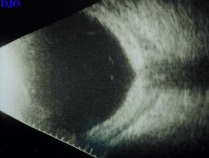 Posterior scleritis: Choroidal thickening; sub-Tenon’s edema
267
Uveitis
Scleritis
Anterior
Posterior
An easy-to-obtain imaging study for confirming the diagnosis of posterior scleritis is  B-scan ultrasonography . B-scan will reveal choroidal thickening  and  sub-Tenon’s edema . When sub-Tenon’s edema involves the space around the optic nerve, the classic  T sign finding will result.
Nodular
Necrotizing
Diffuse
w/o inflammation
w/ inflammation
268
Uveitis
Scleritis
Anterior
Posterior
An easy-to-obtain imaging study for confirming the diagnosis of posterior scleritis is  B-scan ultrasonography . B-scan will reveal choroidal thickening  and  sub-Tenon’s edema . When sub-Tenon’s edema involves the space around the optic nerve, the classic  T sign finding will result.
Nodular
Necrotizing
Diffuse
w/o inflammation
w/ inflammation
269
Uveitis
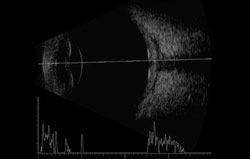 Posterior scleritis: T-sign (advance to next slide if you don’t see it)
270
Uveitis
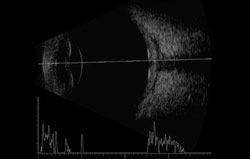 T
Posterior scleritis: T-sign
271
Uveitis
Scleritis
Anterior
Posterior
Nodular
Necrotizing
Diffuse
w/o inflammation
w/ inflammation
Scleritis requires systemic treatment. Diffuse scleritis might respond to  PO NSAIDs, so try them first if not contraindicated.
abb.
272
Uveitis
Scleritis
Anterior
Posterior
Nodular
Necrotizing
Diffuse
w/o inflammation
w/ inflammation
Scleritis requires systemic treatment. Diffuse scleritis might respond to  PO NSAIDs, so try them first if not contraindicated.
273
Uveitis
Scleritis
Anterior
Posterior
Nodular
Necrotizing
Diffuse
w/o inflammation
w/ inflammation
Scleritis requires systemic treatment. Diffuse scleritis might respond to  PO NSAIDs, so try them first if not contraindicated. For the others, PO  steroids  are usually the first-line med, although NSAIDs may be tried.
274
Uveitis
Scleritis
Anterior
Posterior
Nodular
Necrotizing
Diffuse
w/o inflammation
w/ inflammation
Scleritis requires systemic treatment. Diffuse scleritis might respond to  PO NSAIDs, so try them first if not contraindicated. For the others, PO  steroids  are usually the first-line med, although NSAIDs may be tried.
275
Uveitis
Scleritis
Anterior
Posterior
Nodular
Necrotizing
Diffuse
w/o inflammation
w/ inflammation
Scleritis requires systemic treatment. Diffuse scleritis might respond to  PO NSAIDs, so try them first if not contraindicated. For the others, PO  steroids  are usually the first-line med, although NSAIDs may be tried.  Immunomodulatory therapy  is often required.
two words
276
Uveitis
Scleritis
Anterior
Posterior
Nodular
Necrotizing
Diffuse
w/o inflammation
w/ inflammation
Scleritis requires systemic treatment. Diffuse scleritis might respond to  PO NSAIDs, so try them first if not contraindicated. For the others, PO  steroids  are usually the first-line med, although NSAIDs may be tried.  Immunomodulatory therapy  is often required.
277
Uveitis
Scleritis
Anterior
Posterior
Nodular
Necrotizing
Diffuse
w/o inflammation
w/ inflammation
Scleritis requires systemic treatment. Diffuse scleritis might respond to  PO NSAIDs, so try them first if not contraindicated. For the others, PO  steroids  are usually the first-line med, although NSAIDs may be tried.  Immunomodulatory therapy  is often required. Subconj depot  steroids, long considered contraindicated, have recently gained wide acceptance as a treatment option.
two words
278
Uveitis
Scleritis
Anterior
Posterior
Nodular
Necrotizing
Diffuse
w/o inflammation
w/ inflammation
Scleritis requires systemic treatment. Diffuse scleritis might respond to  PO NSAIDs, so try them first if not contraindicated. For the others, PO  steroids  are usually the first-line med, although NSAIDs may be tried.  Immunomodulatory therapy  is often required. Subconj depot  steroids, long considered contraindicated, have recently gained wide acceptance as a treatment option.
Uveitis
In the next section we will go through the criteria regarding how          one classifies/describes a uveitis with respect to its ocular findings. (Some of this will be a recapitulation of material we’ve already covered.)
Uveitis
In the context of uveitis, what does the acronym SUN stand for?
Uveitis
In the context of uveitis, what does the acronym SUN stand for?
Standardization of Uveitis Nomenclature, a working group appointed by the International Ocular Inflammation Society
Uveitis
In the context of uveitis, what does the acronym SUN stand for?
Standardization of Uveitis Nomenclature, a working group appointed by the International Ocular Inflammation Society

What was the task of the SUN Working Group?
Uveitis
In the context of uveitis, what does the acronym SUN stand for?
Standardization of Uveitis Nomenclature, a working group appointed by the International Ocular Inflammation Society

What was the task of the SUN Working Group?
To standardize uveitis nomenclature
Uveitis
In the context of uveitis, what does the acronym SUN stand for?
Standardization of Uveitis Nomenclature, a working group appointed by the International Ocular Inflammation Society

What was the task of the SUN Working Group?
To standardize uveitis nomenclature

The SUN classification system is based on three sets of criteria. What are they?
Uveitis
In the context of uveitis, what does the acronym SUN stand for?
Standardization of Uveitis Nomenclature, a working group appointed by the International Ocular Inflammation Society

What was the task of the SUN Working Group?
To standardize uveitis nomenclature

The SUN classification system is based on three sets of criteria. What are they?
The location of the uveitis
The onset, duration and course of the uveitis
The severity of the uveitis
Uveitis
In the context of uveitis, what does the acronym SUN stand for?
Standardization of Uveitis Nomenclature, a working group appointed by the International Ocular Inflammation Society

What was the task of the SUN Working Group?
To standardize uveitis nomenclature

The SUN classification system is based on three sets of criteria. What are they?
The location of the uveitis
The onset, duration and course of the uveitis
The severity of the uveitis
Uveitis
In the context of uveitis, what does the acronym SUN stand for?
Standardization of Uveitis Nomenclature, a working group appointed by the International Ocular Inflammation Society

What was the task of the SUN Working Group?
To standardize uveitis nomenclature

The SUN classification system is based on three sets of criteria. What are they?
The onset, duration and course of the uveitis
The location of the uveitis
--?
--?
--?
--?
The severity of the uveitis
What are the four locations?
Uveitis
In the context of uveitis, what does the acronym SUN stand for?
Standardization of Uveitis Nomenclature, a working group appointed by the International Ocular Inflammation Society

What was the task of the SUN Working Group?
To standardize uveitis nomenclature

The SUN classification system is based on three sets of criteria. What are they?
The onset, duration and course of the uveitis
The location of the uveitis
--Anterior
--Intermediate
--Posterior
--Panuveitis
The severity of the uveitis
What are the four locations?
Uveitis
In the context of uveitis, what does the acronym SUN stand for?
Standardization of Uveitis Nomenclature, a working group appointed by the International Ocular Inflammation Society

What was the task of the SUN Working Group?
To standardize uveitis nomenclature

The SUN classification system is based on three sets of criteria. What are they?
The onset, duration and course of the uveitis
The location of the uveitis
--Anterior?
--Intermediate
--Posterior
--Panuveitis
The severity of the uveitis
With respect to uveitis: Where is the primary location of inflammation in…
Anterior uveitis? The anterior chamber, +/- cells found no further posterior than the anterior vitreous
Intermediate uveitis? The main vitreous cavity, +/- the peripheral retina and/or pars plana
Posterior uveitis? The retina, choroid, and/or optic nerve head 
Panuveitis? All three locations are equally involved
Uveitis
In the context of uveitis, what does the acronym SUN stand for?
Standardization of Uveitis Nomenclature, a working group appointed by the International Ocular Inflammation Society

What was the task of the SUN Working Group?
To standardize uveitis nomenclature

The SUN classification system is based on three sets of criteria. What are they?
The onset, duration and course of the uveitis
The location of the uveitis
--Anterior?
--Intermediate
--Posterior
--Panuveitis
The severity of the uveitis
With respect to uveitis: Where is the primary location of inflammation in…
Anterior uveitis? The anterior chamber (although cell ‘spillover’ into the anterior vitreous may occur)
Intermediate uveitis? The main vitreous cavity, +/- the peripheral retina and/or pars plana
Posterior uveitis? The retina, choroid, and/or optic nerve head 
Panuveitis? All three locations are equally involved
Uveitis
In the context of uveitis, what does the acronym SUN stand for?
Standardization of Uveitis Nomenclature, a working group appointed by the International Ocular Inflammation Society

What was the task of the SUN Working Group?
To standardize uveitis nomenclature

The SUN classification system is based on three sets of criteria. What are they?
The onset, duration and course of the uveitis
The location of the uveitis
--Anterior
--Intermediate?
--Posterior
--Panuveitis
The severity of the uveitis
With respect to uveitis: Where is the primary location of inflammation in…
Anterior uveitis? The anterior chamber (although cell ‘spillover’ into the anterior vitreous may occur)
Intermediate uveitis? The main vitreous cavity, +/- the peripheral retina and/or pars plana
Posterior uveitis? The retina, choroid, and/or optic nerve head 
Panuveitis? All three locations are equally involved
Uveitis
In the context of uveitis, what does the acronym SUN stand for?
Standardization of Uveitis Nomenclature, a working group appointed by the International Ocular Inflammation Society

What was the task of the SUN Working Group?
To standardize uveitis nomenclature

The SUN classification system is based on three sets of criteria. What are they?
The onset, duration and course of the uveitis
The location of the uveitis
--Anterior
--Intermediate?
--Posterior
--Panuveitis
The severity of the uveitis
With respect to uveitis: Where is the primary location of inflammation in…
Anterior uveitis? The anterior chamber (although cell ‘spillover’ into the anterior vitreous may occur)
Intermediate uveitis? The main vitreous cavity, +/- the peripheral retina and/or pars plana
Posterior uveitis? The retina, choroid, and/or optic nerve head 
Panuveitis? All three locations are equally involved
Uveitis
In the context of uveitis, what does the acronym SUN stand for?
Standardization of Uveitis Nomenclature, a working group appointed by the International Ocular Inflammation Society

What was the task of the SUN Working Group?
To standardize uveitis nomenclature

The SUN classification system is based on three sets of criteria. What are they?
The onset, duration and course of the uveitis
The location of the uveitis
--Anterior
--Intermediate
--Posterior?
--Panuveitis
The severity of the uveitis
With respect to uveitis: Where is the primary location of inflammation in…
Anterior uveitis? The anterior chamber (although cell ‘spillover’ into the anterior vitreous may occur)
Intermediate uveitis? The main vitreous cavity, +/- the peripheral retina and/or pars plana
Posterior uveitis? The retina, choroid, and/or optic nerve head 
Panuveitis? All three locations are equally involved
Uveitis
In the context of uveitis, what does the acronym SUN stand for?
Standardization of Uveitis Nomenclature, a working group appointed by the International Ocular Inflammation Society

What was the task of the SUN Working Group?
To standardize uveitis nomenclature

The SUN classification system is based on three sets of criteria. What are they?
The onset, duration and course of the uveitis
The location of the uveitis
--Anterior
--Intermediate
--Posterior?
--Panuveitis
The severity of the uveitis
With respect to uveitis: Where is the primary location of inflammation in…
Anterior uveitis? The anterior chamber (although cell ‘spillover’ into the anterior vitreous may occur)
Intermediate uveitis? The main vitreous cavity, +/- the peripheral retina and/or pars plana
Posterior uveitis? The retina, choroid, and/or optic nerve head 
Panuveitis? All three locations are equally involved
Uveitis
In the context of uveitis, what does the acronym SUN stand for?
Standardization of Uveitis Nomenclature, a working group appointed by the International Ocular Inflammation Society

What was the task of the SUN Working Group?
To standardize uveitis nomenclature

The SUN classification system is based on three sets of criteria. What are they?
The onset, duration and course of the uveitis
The location of the uveitis
--Anterior
--Intermediate
--Posterior
--Panuveitis?
The severity of the uveitis
With respect to uveitis: Where is the primary location of inflammation in…
Anterior uveitis? The anterior chamber (although cell ‘spillover’ into the anterior vitreous may occur)
Intermediate uveitis? The main vitreous cavity, +/- the peripheral retina and/or pars plana
Posterior uveitis? The retina, choroid, and/or optic nerve head 
Panuveitis? All three locations are equally involved
Uveitis
In the context of uveitis, what does the acronym SUN stand for?
Standardization of Uveitis Nomenclature, a working group appointed by the International Ocular Inflammation Society

What was the task of the SUN Working Group?
To standardize uveitis nomenclature

The SUN classification system is based on three sets of criteria. What are they?
The onset, duration and course of the uveitis
The location of the uveitis
--Anterior
--Intermediate
--Posterior
--Panuveitis?
The severity of the uveitis
With respect to uveitis: Where is the primary location of inflammation in…
Anterior uveitis? The anterior chamber (although cell ‘spillover’ into the anterior vitreous may occur)
Intermediate uveitis? The main vitreous cavity, +/- the peripheral retina and/or pars plana
Posterior uveitis? The retina, choroid, and/or optic nerve head 
Panuveitis? All three locations are equally involved
Uveitis
In the context of uveitis, what does the acronym SUN stand for?
Standardization of Uveitis Nomenclature, a working group appointed by the International Ocular Inflammation Society

What was the task of the SUN Working Group?
To standardize uveitis nomenclature

The SUN classification system is based on three sets of criteria. What are they?
The severity of the uveitis
--AC cell grade
--AC flare grade 
--Vitreous haze score
The location of the uveitis
--Anterior
--Intermediate
--Posterior
--Panuveitis
The onset, duration and course of the uveitis
--Onset: Sudden vs insidious
--Duration: Limited vs persistent
--Course: Acute vs recurrent vs 
  chronic
A pt has dense AC cell, scant anterior vitreous cell, and cystoid macular edema. Given all three locations are involved, this pt has panuveitis, yes?
No. The description clearly suggests the pt has an anterior uveitis with spillover of cell into the anterior vitreous, along with cystoid macular edema caused by the anterior uveitis. In other words, despite the fact that all three locations are involved, the primary location is anterior, making this an anterior uveitis.
With respect to uveitis, where is the primary inflammation located in…
Anterior uveitis? The anterior chamber (although cell ‘spillover’ into the anterior vitreous may occur)
Intermediate uveitis? The vitreous, peripheral retina and/or pars plana
Posterior uveitis? The retina and/or choroid
Panuveitis? All three locations are equally involved
Uveitis
In the context of uveitis, what does the acronym SUN stand for?
Standardization of Uveitis Nomenclature, a working group appointed by the International Ocular Inflammation Society

What was the task of the SUN Working Group?
To standardize uveitis nomenclature

The SUN classification system is based on three sets of criteria. What are they?
The severity of the uveitis
--AC cell grade
--AC flare grade 
--Vitreous haze score
The location of the uveitis
--Anterior
--Intermediate
--Posterior
--Panuveitis
The onset, duration and course of the uveitis
--Onset: Sudden vs insidious
--Duration: Limited vs persistent
--Course: Acute vs recurrent vs 
  chronic
A pt has dense AC cell, scant anterior vitreous cell, and cystoid macular edema. Given all three locations are involved, this pt has panuveitis, yes?
No. The description clearly suggests the pt has an anterior uveitis with spillover of cell into the anterior vitreous, along with cystoid macular edema caused by the anterior uveitis.      In other words, despite the fact that all three locations are involved, the primary location is anterior, making this an anterior uveitis.
With respect to uveitis, where is the primary inflammation located in…
Anterior uveitis? The anterior chamber (although cell ‘spillover’ into the anterior vitreous may occur)
Intermediate uveitis? The vitreous, peripheral retina and/or pars plana
Posterior uveitis? The retina and/or choroid
Panuveitis? All three locations are equally involved
Uveitis
In the context of uveitis, what does the acronym SUN stand for?
Standardization of Uveitis Nomenclature, a working group appointed by the International Ocular Inflammation Society

What was the task of the SUN Working Group?
To standardize uveitis nomenclature

The SUN classification system is based on three sets of criteria. What are they?
The severity of the uveitis
--AC cell grade
--AC flare grade 
--Vitreous haze score
The location of the uveitis
--Anterior
--Intermediate
--Posterior
--Panuveitis
The onset, duration and course of the uveitis
--Onset: Sudden vs insidious
--Duration: Limited vs persistent
--Course: Acute vs recurrent vs 
  chronic
A pt has dense AC cell, scant anterior vitreous cell, and cystoid macular edema. Given all three locations are involved, this pt has panuveitis, yes?
No. The description clearly suggests the pt has an anterior uveitis with spillover of cell into the anterior vitreous, along with cystoid macular edema caused by the anterior uveitis.      In other words, despite the fact that all three locations are involved, the primary location is anterior, making this an anterior uveitis.
With respect to uveitis, where is the primary inflammation located in…
Anterior uveitis? The anterior chamber (although cell ‘spillover’ into the anterior vitreous may occur)
Intermediate uveitis? The vitreous, peripheral retina and/or pars plana
Posterior uveitis? The retina and/or choroid
Panuveitis? All three locations are equally involved
Uveitis
In the context of uveitis, what does the acronym SUN stand for?
Standardization of Uveitis Nomenclature, a working group appointed by the International Ocular Inflammation Society

What was the task of the SUN Working Group?
To standardize uveitis nomenclature

The SUN classification system is based on three sets of criteria. What are they?
The location of the uveitis
--Anterior
--Intermediate
--Posterior
--Panuveitis
The onset, duration and course of the uveitis
--Onset: Sudden vs insidious
--Duration
--Course
The severity of the uveitis
something vs something
How are onset, duration and course delineated?
Uveitis
In the context of uveitis, what does the acronym SUN stand for?
Standardization of Uveitis Nomenclature, a working group appointed by the International Ocular Inflammation Society

What was the task of the SUN Working Group?
To standardize uveitis nomenclature

The SUN classification system is based on three sets of criteria. What are they?
The location of the uveitis
--Anterior
--Intermediate
--Posterior
--Panuveitis
The onset, duration and course of the uveitis
--Onset: Sudden vs insidious
--Duration
--Course
The severity of the uveitis
How are onset, duration and course delineated?
Uveitis
In the context of uveitis, what does the acronym SUN stand for?
Standardization of Uveitis Nomenclature, a working group appointed by the International Ocular Inflammation Society

What was the task of the SUN Working Group?
To standardize uveitis nomenclature

The SUN classification system is based on three sets of criteria. What are they?
The location of the uveitis
--Anterior
--Intermediate
--Posterior
--Panuveitis
The onset, duration and course of the uveitis
--Onset: Sudden vs insidious
--Duration: Limited vs persistent
--Course
The severity of the uveitis
something vs something
How are onset, duration and course delineated?
Uveitis
In the context of uveitis, what does the acronym SUN stand for?
Standardization of Uveitis Nomenclature, a working group appointed by the International Ocular Inflammation Society

What was the task of the SUN Working Group?
To standardize uveitis nomenclature

The SUN classification system is based on three sets of criteria. What are they?
The location of the uveitis
--Anterior
--Intermediate
--Posterior
--Panuveitis
The onset, duration and course of the uveitis
--Onset: Sudden vs insidious
--Duration: Limited vs persistent
--Course
The severity of the uveitis
How are onset, duration and course delineated?
Uveitis
In the context of uveitis, what does the acronym SUN stand for?
Standardization of Uveitis Nomenclature, a working group appointed by the International Ocular Inflammation Society

What was the task of the SUN Working Group?
To standardize uveitis nomenclature

The SUN classification system is based on three sets of criteria. What are they?
The location of the uveitis
--Anterior
--Intermediate
--Posterior
--Panuveitis
The onset, duration and course of the uveitis
--Onset: Sudden vs insidious
--Duration: Limited vs persistent
--Course: Acute vs recurrent vs 
  chronic
The severity of the uveitis
something vs something vs…
…something
How are onset, duration and course delineated?
Uveitis
In the context of uveitis, what does the acronym SUN stand for?
Standardization of Uveitis Nomenclature, a working group appointed by the International Ocular Inflammation Society

What was the task of the SUN Working Group?
To standardize uveitis nomenclature

The SUN classification system is based on three sets of criteria. What are they?
The location of the uveitis
--Anterior
--Intermediate
--Posterior
--Panuveitis
The onset, duration and course of the uveitis
--Onset: Sudden vs insidious
--Duration: Limited vs persistent
--Course: Acute vs recurrent vs 
  chronic
The severity of the uveitis
How are onset, duration and course delineated?
Uveitis
In the context of uveitis, what does the acronym SUN stand for?
Standardization of Uveitis Nomenclature, a working group appointed by the International Ocular Inflammation Society

What was the task of the SUN Working Group?
To standardize uveitis nomenclature

The SUN classification system is based on three sets of criteria. What are they?
The location of the uveitis
--Anterior
--Intermediate
--Posterior
--Panuveitis
The onset, duration and course of the uveitis
--Onset: Sudden vs insidious
--Duration: Limited vs persistent
--Course: Acute vs recurrent vs 
  chronic
The severity of the uveitis
With respect to uveitis, what is the difference between…
Sudden vs insidious onset? Sudden-onset uveitis presents with abrupt development of symptoms (pain, photophobia) and signs (injection); whereas insidious uveitis is largely sign- and symptom-free
Limited and persistent duration? Limited lasts < 3 months; persistent > 3 months
Acute, recurrent and chronic course? Acute uveitis comes on suddenly and resolves fairly quickly.  Recurrent uveitis eventually relapses, but is quiescent off-treatment for at least 3 months. Chronic uveitis also relapses, but its quiescent periods off-treatment will last less than 3 months.
Uveitis
In the context of uveitis, what does the acronym SUN stand for?
Standardization of Uveitis Nomenclature, a working group appointed by the International Ocular Inflammation Society

What was the task of the SUN Working Group?
To standardize uveitis nomenclature

The SUN classification system is based on three sets of criteria. What are they?
The location of the uveitis
--Anterior
--Intermediate
--Posterior
--Panuveitis
The onset, duration and course of the uveitis
--Onset: Sudden vs insidious
--Duration: Limited vs persistent
--Course: Acute vs recurrent vs 
  chronic
The severity of the uveitis
With respect to uveitis, what is the difference between…
Sudden vs insidious onset? Sudden-onset uveitis presents with abrupt development of symptoms (pain, photophobia) and signs (injection); insidious uveitis is largely sign- and symptom-free
Limited and persistent duration? Limited lasts < 3 months; persistent > 3 months
Acute, recurrent and chronic course? Acute uveitis comes on suddenly and resolves fairly quickly.  Recurrent uveitis eventually relapses, but is quiescent off-treatment for at least 3 months. Chronic uveitis also relapses, but its quiescent periods off-treatment will last less than 3 months.
Uveitis
In the context of uveitis, what does the acronym SUN stand for?
Standardization of Uveitis Nomenclature, a working group appointed by the International Ocular Inflammation Society

What was the task of the SUN Working Group?
To standardize uveitis nomenclature

The SUN classification system is based on three sets of criteria. What are they?
The location of the uveitis
--Anterior
--Intermediate
--Posterior
--Panuveitis
The onset, duration and course of the uveitis
--Onset: Sudden vs insidious
--Duration: Limited vs persistent
--Course: Acute vs recurrent vs 
  chronic
The severity of the uveitis
With respect to uveitis, what is the difference between…
Sudden vs insidious onset? Sudden-onset uveitis presents with abrupt development of symptoms (pain, photophobia) and signs (injection); insidious uveitis is largely sign- and symptom-free
Limited vs persistent duration? Limited lasts < 3 months; persistent > 3 months
Acute, recurrent and chronic course? Acute uveitis comes on suddenly and resolves fairly quickly.  Recurrent uveitis eventually relapses, but is quiescent off-treatment for at least 3 months. Chronic uveitis also relapses, but its quiescent periods off-treatment will last less than 3 months.
Uveitis
In the context of uveitis, what does the acronym SUN stand for?
Standardization of Uveitis Nomenclature, a working group appointed by the International Ocular Inflammation Society

What was the task of the SUN Working Group?
To standardize uveitis nomenclature

The SUN classification system is based on three sets of criteria. What are they?
The location of the uveitis
--Anterior
--Intermediate
--Posterior
--Panuveitis
The onset, duration and course of the uveitis
--Onset: Sudden vs insidious
--Duration: Limited vs persistent
--Course: Acute vs recurrent vs 
  chronic
The severity of the uveitis
With respect to uveitis, what is the difference between…
Sudden vs insidious onset? Sudden-onset uveitis presents with abrupt development of symptoms (pain, photophobia) and signs (injection); insidious uveitis is largely sign- and symptom-free
Limited vs persistent duration? Limited lasts < 3 months; persistent > 3 months
Acute, recurrent and chronic course? Acute uveitis comes on suddenly and resolves fairly quickly.  Recurrent uveitis eventually relapses, but is quiescent off-treatment for at least 3 months. Chronic uveitis also relapses, but its quiescent periods off-treatment will last less than 3 months.
Uveitis
In the context of uveitis, what does the acronym SUN stand for?
Standardization of Uveitis Nomenclature, a working group appointed by the International Ocular Inflammation Society

What was the task of the SUN Working Group?
To standardize uveitis nomenclature

The SUN classification system is based on three sets of criteria. What are they?
The location of the uveitis
--Anterior
--Intermediate
--Posterior
--Panuveitis
The onset, duration and course of the uveitis
--Onset: Sudden vs insidious
--Duration: Limited vs persistent
--Course: Acute vs recurrent vs 
  chronic
The severity of the uveitis
With respect to uveitis, what is the difference between…
Sudden vs insidious onset? Sudden-onset uveitis presents with abrupt development of symptoms (pain, photophobia) and signs (injection); insidious uveitis is largely sign- and symptom-free
Limited vs persistent duration? Limited lasts < 3 months; persistent > 3 months
Acute, recurrent vs chronic course? Acute uveitis comes on suddenly and resolves fairly quickly.  Recurrent uveitis eventually relapses, but is quiescent off-treatment for at least 3 months. Chronic uveitis also relapses, but its quiescent periods off-treatment will last less than 3 months.
Uveitis
In the context of uveitis, what does the acronym SUN stand for?
Standardization of Uveitis Nomenclature, a working group appointed by the International Ocular Inflammation Society

What was the task of the SUN Working Group?
To standardize uveitis nomenclature

The SUN classification system is based on three sets of criteria. What are they?
The location of the uveitis
--Anterior
--Intermediate
--Posterior
--Panuveitis
The onset, duration and course of the uveitis
--Onset: Sudden vs insidious
--Duration: Limited vs persistent
--Course: Acute vs recurrent vs 
  chronic
The severity of the uveitis
With respect to uveitis, what is the difference between…
Sudden vs insidious onset? Sudden-onset uveitis presents with abrupt development of symptoms (pain, photophobia) and signs (injection); insidious uveitis is largely sign- and symptom-free
Limited vs persistent duration? Limited lasts < 3 months; persistent > 3 months
Acute, recurrent vs chronic course? Acute uveitis comes on suddenly and resolves fairly quickly.  Recurrent uveitis eventually relapses, but is quiescent off-treatment for at least 3 months. Chronic uveitis also relapses, but its quiescent periods off-treatment last less than 3 months.
Uveitis
In the context of uveitis, what does the acronym SUN stand for?
Standardization of Uveitis Nomenclature, a working group appointed by the International Ocular Inflammation Society

What was the task of the SUN Working Group?
To standardize uveitis nomenclature

The SUN classification system is based on three sets of criteria. What are they?
The location of the uveitis
--Anterior
--Intermediate
--Posterior
--Panuveitis
The onset, duration and course of the uveitis
--Onset: Sudden vs insidious
--Duration: Limited vs persistent
--Course: Acute vs recurrent vs 
  chronic
The severity of the uveitis
With respect to uveitis, what is the difference between…
Sudden vs insidious onset? Sudden-onset uveitis presents with abrupt development of symptoms (pain, photophobia) and signs (injection); insidious uveitis is largely sign- and symptom-free
Limited vs persistent duration? Limited lasts < 3 months; persistent > 3 months
Acute, recurrent vs chronic course? Acute uveitis comes on suddenly and resolves fairly quickly.  Recurrent uveitis eventually relapses, but is quiescent off-treatment for at least 3 months. Chronic uveitis also relapses, but its quiescent periods off-treatment last less than 3 months.
Uveitis
In the context of uveitis, what does the acronym SUN stand for?
Standardization of Uveitis Nomenclature, a working group appointed by the International Ocular Inflammation Society

What was the task of the SUN Working Group?
To standardize uveitis nomenclature

The SUN classification system is based on three sets of criteria. What are they?
The location of the uveitis
--Anterior
--Intermediate
--Posterior
--Panuveitis
The onset, duration and course of the uveitis
--Onset: Sudden vs insidious
--Duration: Limited vs persistent
--Course: Acute vs recurrent vs 
  chronic
The severity of the uveitis
With respect to uveitis, what is the difference between…
Sudden vs insidious onset? Sudden-onset uveitis presents with abrupt development of symptoms (pain, photophobia) and signs (injection); insidious uveitis is largely sign- and symptom-free
Limited vs persistent duration? Limited lasts < 3 months; persistent > 3 months
Acute, recurrent vs chronic course? Acute uveitis comes on suddenly and resolves fairly quickly.  Recurrent uveitis eventually relapses, but is quiescent off-treatment for at least 3 months. Chronic uveitis also relapses, but its quiescent periods off-treatment last less than 3 months.
Uveitis
In the context of uveitis, what does the acronym SUN stand for?
Standardization of Uveitis Nomenclature, a working group appointed by the International Ocular Inflammation Society

What was the task of the SUN Working Group?
To standardize uveitis nomenclature

The SUN classification system is based on three sets of criteria. What are they?
The severity of the uveitis
--AC cell grade
--AC flare grade 
--Vitreous haze score
The location of the uveitis
--Anterior
--Intermediate
--Posterior
--Panuveitis
The onset, duration and course of the uveitis
--Onset: Sudden vs insidious
--Duration: Limited vs persistent
--Course: Acute vs recurrent vs 
  chronic
two words
two words
two words
How is severity determined?
Uveitis
In the context of uveitis, what does the acronym SUN stand for?
Standardization of Uveitis Nomenclature, a working group appointed by the International Ocular Inflammation Society

What was the task of the SUN Working Group?
To standardize uveitis nomenclature

The SUN classification system is based on three sets of criteria. What are they?
The severity of the uveitis
--AC cell grade
--AC flare grade 
--Vitreous haze score
The location of the uveitis
--Anterior
--Intermediate
--Posterior
--Panuveitis
The onset, duration and course of the uveitis
--Onset: Sudden vs insidious
--Duration: Limited vs persistent
--Course: Acute vs recurrent vs 
  chronic
How is severity determined?
Uveitis
In the context of uveitis, what does the acronym SUN stand for?
Standardization of Uveitis Nomenclature, a working group appointed by the International Ocular Inflammation Society

What was the task of the SUN Working Group?
To standardize uveitis nomenclature

The SUN classification system is based on three sets of criteria. What are they?
The severity of the uveitis
--AC cell grade
--AC flare grade 
--Vitreous haze score
The location of the uveitis
--Anterior
--Intermediate
--Posterior
--Panuveitis
The onset, duration and course of the uveitis
--Onset: Sudden vs insidious
--Duration: Limited vs persistent
--Course: Acute vs recurrent vs 
  chronic
How is the severity of the AC cellular reaction graded?
By counting the number of WBCs visible within a 1 x 1 mm slit-lamp beam

What are the six grades employed in the SUN criteria, and how many cells/field correlate with each grade?
Uveitis
In the context of uveitis, what does the acronym SUN stand for?
Standardization of Uveitis Nomenclature, a working group appointed by the International Ocular Inflammation Society

What was the task of the SUN Working Group?
To standardize uveitis nomenclature

The SUN classification system is based on three sets of criteria. What are they?
The severity of the uveitis
--AC cell grade
--AC flare grade 
--Vitreous haze score
The location of the uveitis
--Anterior
--Intermediate
--Posterior
--Panuveitis
The onset, duration and course of the uveitis
--Onset: Sudden vs insidious
--Duration: Limited vs persistent
--Course: Acute vs recurrent vs 
  chronic
How is the severity of the AC cellular reaction graded?
By counting the number of WBCs visible within a 1 x 1 mm slit-lamp beam

What are the six grades employed in the SUN criteria, and how many cells/field correlate with each grade?
# x #
Uveitis
In the context of uveitis, what does the acronym SUN stand for?
Standardization of Uveitis Nomenclature, a working group appointed by the International Ocular Inflammation Society

What was the task of the SUN Working Group?
To standardize uveitis nomenclature

The SUN classification system is based on three sets of criteria. What are they?
The severity of the uveitis
--AC cell grade
--AC flare grade 
--Vitreous haze score
The location of the uveitis
--Anterior
--Intermediate
--Posterior
--Panuveitis
The onset, duration and course of the uveitis
--Onset: Sudden vs insidious
--Duration: Limited vs persistent
--Course: Acute vs recurrent vs 
  chronic
How is the severity of the AC cellular reaction graded?
By counting the number of WBCs visible within a 1 x 1 mm slit-lamp beam

What are the six grades employed in the SUN criteria, and how many cells/field correlate with each grade?
Uveitis
In the context of uveitis, what does the acronym SUN stand for?
Standardization of Uveitis Nomenclature, a working group appointed by the International Ocular Inflammation Society

What was the task of the SUN Working Group?
To standardize uveitis nomenclature

The SUN classification system is based on three sets of criteria. What are they?
The severity of the uveitis
--AC cell grade
--AC flare grade 
--Vitreous haze score
The location of the uveitis
--Anterior
--Intermediate
--Posterior
--Panuveitis
The onset, duration and course of the uveitis
--Onset: Sudden vs insidious
--Duration: Limited vs persistent
--Course: Acute vs recurrent vs 
  chronic
How is the severity of the AC cellular reaction graded?
By counting the number of WBCs visible within a 1 x 1 mm slit-lamp beam

What are the six grades employed in the SUN criteria, and how many cells/field correlate with each grade?
Uveitis
In the context of uveitis, what does the acronym SUN stand for?
Standardization of Uveitis Nomenclature, a working group appointed by the International Ocular Inflammation Society

What was the task of the SUN Working Group?
To standardize uveitis nomenclature

The SUN classification system is based on three sets of criteria. What are they?
The severity of the uveitis
--AC cell grade
--AC flare grade 
--Vitreous haze score
The location of the uveitis
--Anterior
--Intermediate
--Posterior
--Panuveitis
The onset, duration and course of the uveitis
--Onset: Sudden vs insidious
--Duration: Limited vs persistent
--Course: Acute vs recurrent vs 
  chronic
How is the severity of the AC cellular reaction graded?
By counting the number of WBCs visible within a 1 x 1 mm slit-lamp beam

What are the six grades employed in the SUN criteria, and how many cells/field correlate with each grade?
Uveitis
In the context of uveitis, what does the acronym SUN stand for?
Standardization of Uveitis Nomenclature, a working group appointed by the International Ocular Inflammation Society

What was the task of the SUN Working Group?
To standardize uveitis nomenclature

The SUN classification system is based on three sets of criteria. What are they?
The severity of the uveitis
--AC cell grade
--AC flare grade 
--Vitreous haze score
The location of the uveitis
--Anterior
--Intermediate
--Posterior
--Panuveitis
The onset, duration and course of the uveitis
--Onset: Sudden vs insidious
--Duration: Limited vs persistent
--Course: Acute vs recurrent vs 
  chronic
In addition to location, onset/duration/course, and severity, what other aspects of presentation are important in classifying a case of uveitis?
--Laterality (ie, whether it is uni- vs bilateral)
--The appearance of keratic precipitates (KP)
--Iris changes
Uveitis
In the context of uveitis, what does the acronym SUN stand for?
Standardization of Uveitis Nomenclature, a working group appointed by the International Ocular Inflammation Society

What was the task of the SUN Working Group?
To standardize uveitis nomenclature

The SUN classification system is based on three sets of criteria. What are they?
The severity of the uveitis
--AC cell grade
--AC flare grade 
--Vitreous haze score
The location of the uveitis
--Anterior
--Intermediate
--Posterior
--Panuveitis
The onset, duration and course of the uveitis
--Onset: Sudden vs insidious
--Duration: Limited vs persistent
--Course: Acute vs recurrent vs 
  chronic
In addition to location, onset/duration/course, and severity, what other aspects of presentation are important in classifying a case of uveitis?
--Laterality (ie, whether it is uni- vs bilateral)
--The character of keratic precipitates (KP) if present
--Iris changes
Uveitis
In the context of uveitis, what does the acronym SUN stand for?
Standardization of Uveitis Nomenclature, a working group appointed by the International Ocular Inflammation Society

What was the task of the SUN Working Group?
To standardize uveitis nomenclature

The SUN classification system is based on three sets of criteria. What are they?
The severity of the uveitis
--AC cell grade
--AC flare grade 
--Vitreous haze score
The location of the uveitis
--Anterior
--Intermediate
--Posterior
--Panuveitis
The onset, duration and course of the uveitis
--Onset: Sudden vs insidious
--Duration: Limited vs persistent
--Course: Acute vs recurrent vs 
  chronic
In addition to location, onset/duration/course, and severity, what other aspects of presentation are important in classifying a case of uveitis?
--Laterality (ie, whether it is uni- vs bilateral)
--The character of keratic precipitates (KP) if present
--Iris changes
Broadly, what two characteristics of KP are important?
--Their appearance and their distribution
Uveitis
In the context of uveitis, what does the acronym SUN stand for?
Standardization of Uveitis Nomenclature, a working group appointed by the International Ocular Inflammation Society

What was the task of the SUN Working Group?
To standardize uveitis nomenclature

The SUN classification system is based on three sets of criteria. What are they?
The severity of the uveitis
--AC cell grade
--AC flare grade 
--Vitreous haze score
The location of the uveitis
--Anterior
--Intermediate
--Posterior
--Panuveitis
The onset, duration and course of the uveitis
--Onset: Sudden vs insidious
--Duration: Limited vs persistent
--Course: Acute vs recurrent vs 
  chronic
In addition to location, onset/duration/course, and severity, what other aspects of presentation are important in classifying a case of uveitis?
--Laterality (ie, whether it is uni- vs bilateral)
--The character of keratic precipitates (KP) if present
--Iris changes
Broadly, what two characteristics of KP are important?
--Their appearance and their distribution
Uveitis
In the context of uveitis, what does the acronym SUN stand for?
Standardization of Uveitis Nomenclature, a working group appointed by the International Ocular Inflammation Society

What was the task of the SUN Working Group?
To standardize uveitis nomenclature

The SUN classification system is based on three sets of criteria. What are they?
The severity of the uveitis
--AC cell grade
--AC flare grade 
--Vitreous haze score
The location of the uveitis
--Anterior
--Intermediate
--Posterior
--Panuveitis
The onset, duration and course of the uveitis
--Onset: Sudden vs insidious
--Duration: Limited vs persistent
--Course: Acute vs recurrent vs 
  chronic
In addition to location, onset/duration/course, and severity, what other aspects of presentation are important in classifying a case of uveitis?
--Laterality (ie, whether it is uni- vs bilateral)
--The character of keratic precipitates (KP) if present
--Iris changes
The distribution of KP is most often described with one of two terms. What are they?
--Diffuse
--Confined to Arlt’s triangle
Broadly, what two characteristics of KP are important?
--Their appearance and their distribution
Uveitis
In the context of uveitis, what does the acronym SUN stand for?
Standardization of Uveitis Nomenclature, a working group appointed by the International Ocular Inflammation Society

What was the task of the SUN Working Group?
To standardize uveitis nomenclature

The SUN classification system is based on three sets of criteria. What are they?
The severity of the uveitis
--AC cell grade
--AC flare grade 
--Vitreous haze score
The location of the uveitis
--Anterior
--Intermediate
--Posterior
--Panuveitis
The onset, duration and course of the uveitis
--Onset: Sudden vs insidious
--Duration: Limited vs persistent
--Course: Acute vs recurrent vs 
  chronic
In addition to location, onset/duration/course, and severity, what other aspects of presentation are important in classifying a case of uveitis?
--Laterality (ie, whether it is uni- vs bilateral)
--The character of keratic precipitates (KP) if present
--Iris changes
The distribution of KP is most often described with one of two terms. What are they?
--Diffuse
--Confined to Arlt’s triangle
Broadly, what two characteristics of KP are important?
--Their appearance and their distribution
two words
Uveitis
In the context of uveitis, what does the acronym SUN stand for?
Standardization of Uveitis Nomenclature, a working group appointed by the International Ocular Inflammation Society

What was the task of the SUN Working Group?
To standardize uveitis nomenclature

The SUN classification system is based on three sets of criteria. What are they?
The severity of the uveitis
--AC cell grade
--AC flare grade 
--Vitreous haze score
The location of the uveitis
--Anterior
--Intermediate
--Posterior
--Panuveitis
The onset, duration and course of the uveitis
--Onset: Sudden vs insidious
--Duration: Limited vs persistent
--Course: Acute vs recurrent vs 
  chronic
In addition to location, onset/duration/course, and severity, what other aspects of presentation are important in classifying a case of uveitis?
--Laterality (ie, whether it is uni- vs bilateral)
--The character of keratic precipitates (KP) if present
--Iris changes
The distribution of KP is most often described with one of two terms. What are they?
--Diffuse
--Confined to Arlt’s triangle
Broadly, what two characteristics of KP are important?
--Their appearance and their distribution
Uveitis
In the context of uveitis, what does the acronym SUN stand for?
Standardization of Uveitis Nomenclature, a working group appointed by the International Ocular Inflammation Society

What was the task of the SUN Working Group?
To standardize uveitis nomenclature

The SUN classification system is based on three sets of criteria. What are they?
Where/what is 
Arlt’s triangle?
It’s a triangle with its apex at the corneal center and base near the inferior border of the cornea
The severity of the uveitis
--AC cell grade
--AC flare grade 
--Vitreous haze score
The location of the uveitis
--Anterior
--Intermediate
--Posterior
--Panuveitis
The onset, duration and course of the uveitis
--Onset: Sudden vs insidious
--Duration: Limited vs persistent
--Course: Acute vs recurrent vs 
  chronic
In addition to location, onset/duration/course, and severity, what other aspects of presentation are important in classifying a case of uveitis?
--Laterality (ie, whether it is uni- vs bilateral)
--The character of keratic precipitates (KP) if present
--Iris changes
The distribution of KP is most often described with one of two terms. What are they?
--Diffuse
--Confined to Arlt’s triangle
Broadly, what two characteristics of KP are important?
--Their appearance and their distribution
Uveitis
In the context of uveitis, what does the acronym SUN stand for?
Standardization of Uveitis Nomenclature, a working group appointed by the International Ocular Inflammation Society

What was the task of the SUN Working Group?
To standardize uveitis nomenclature

The SUN classification system is based on three sets of criteria. What are they?
Cornea
Where/what is 
Arlt’s triangle?
It’s a triangle with its apex at the corneal center and base near the inferior border of the cornea
Arlt’s triangle
The severity of the uveitis
--AC cell grade
--AC flare grade 
--Vitreous haze score
The location of the uveitis
--Anterior
--Intermediate
--Posterior
--Panuveitis
The onset, duration and course of the uveitis
--Onset: Sudden vs insidious
--Duration: Limited vs persistent
--Course: Acute vs recurrent vs 
  chronic
In addition to location, onset/duration/course, and severity, what other aspects of presentation are important in classifying a case of uveitis?
--Laterality (ie, whether it is uni- vs bilateral)
--The character of keratic precipitates (KP) if present
--Iris changes
The distribution of KP is most often described with one of two terms. What are they?
--Diffuse
--Confined to Arlt’s triangle
Broadly, what two characteristics of KP are important?
--Their appearance and their distribution
330
Uveitis
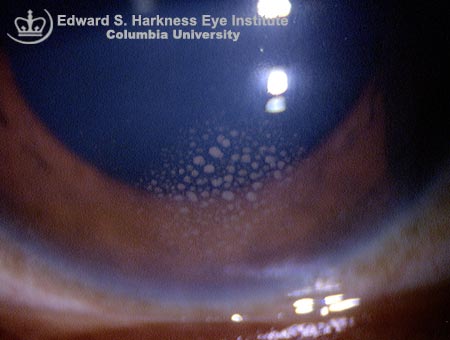 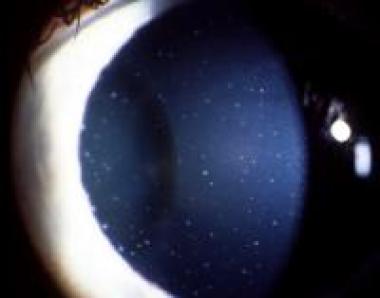 KP concentrated in Arlt’s triangle
Diffusely distributed KP
Uveitis
In the context of uveitis, what does the acronym SUN stand for?
Standardization of Uveitis Nomenclature, a working group appointed by the International Ocular Inflammation Society

What was the task of the SUN Working Group?
To standardize uveitis nomenclature

The SUN classification system is based on three sets of criteria. What are they?
The severity of the uveitis
--AC cell grade
--AC flare grade 
--Vitreous haze score
The location of the uveitis
--Anterior
--Intermediate
--Posterior
--Panuveitis
The onset, duration and course of the uveitis
--Onset: Sudden vs insidious
--Duration: Limited vs persistent
--Course: Acute vs recurrent vs 
  chronic
In addition to location, onset/duration/course, and severity, what other aspects of presentation are important in classifying a case of uveitis?
--Laterality (ie, whether it is uni- vs bilateral)
--The character of keratic precipitates (KP) if present
--Iris changes
The appearance of KP is most often described with one of three terms. What are they?
--?
--?
--?
Broadly, what two characteristics of KP are important?
--Their appearance and their distribution
Uveitis
In the context of uveitis, what does the acronym SUN stand for?
Standardization of Uveitis Nomenclature, a working group appointed by the International Ocular Inflammation Society

What was the task of the SUN Working Group?
To standardize uveitis nomenclature

The SUN classification system is based on three sets of criteria. What are they?
The severity of the uveitis
--AC cell grade
--AC flare grade 
--Vitreous haze score
The location of the uveitis
--Anterior
--Intermediate
--Posterior
--Panuveitis
The onset, duration and course of the uveitis
--Onset: Sudden vs insidious
--Duration: Limited vs persistent
--Course: Acute vs recurrent vs 
  chronic
In addition to location, onset/duration/course, and severity, what other aspects of presentation are important in classifying a case of uveitis?
--Laterality (ie, whether it is uni- vs bilateral)
--The character of keratic precipitates (KP) if present
--Iris changes
The appearance of KP is most often described with one of three terms. What are they?
--Granulomatous
--Nongranulomatous
--Stellate
Broadly, what two characteristics of KP are important?
--Their appearance and their distribution
Uveitis
In the context of uveitis, what does the acronym SUN stand for?
Standardization of Uveitis Nomenclature, a working group appointed by the International Ocular Inflammation Society

What was the task of the SUN Working Group?
To standardize uveitis nomenclature

The SUN classification system is based on three sets of criteria. What are they?
The severity of the uveitis
--AC cell grade
--AC flare grade 
--Vitreous haze score
The location of the uveitis
--Anterior
--Intermediate
--Posterior
--Panuveitis
The onset, duration and course of the uveitis
--Onset: Sudden vs insidious
--Duration: Limited vs persistent
--Course: Acute vs recurrent vs 
  chronic
It can be tough to distinguish between nongranulomatous and stellate KP. Here is another distinguishing characteristic::
In addition to location, onset/duration/course, and severity, what other aspects of presentation are important in classifying a case of uveitis?
--Laterality (ie, whether it is uni- vs bilateral)
--The character of keratic precipitates (KP) if present
--Iris changes
The appearance of KP is most often described with one of three terms. What are they?
--Granulomatous
--Nongranulomatous
--Stellate
Broadly, what two characteristics of KP are important?
--Their appearance and their distribution
Always…
Always…
Uveitis
In the context of uveitis, what does the acronym SUN stand for?
Standardization of Uveitis Nomenclature, a working group appointed by the International Ocular Inflammation Society

What was the task of the SUN Working Group?
To standardize uveitis nomenclature

The SUN classification system is based on three sets of criteria. What are they?
The severity of the uveitis
--AC cell grade
--AC flare grade 
--Vitreous haze score
The location of the uveitis
--Anterior
--Intermediate
--Posterior
--Panuveitis
The onset, duration and course of the uveitis
--Onset: Sudden vs insidious
--Duration: Limited vs persistent
--Course: Acute vs recurrent vs 
  chronic
It can be tough to distinguish between nongranulomatous and stellate KP. Here is another distinguishing characteristic::
In addition to location, onset/duration/course, and severity, what other aspects of presentation are important in classifying a case of uveitis?
--Laterality (ie, whether it is uni- vs bilateral)
--The character of keratic precipitates (KP) if present
--Iris changes
The appearance of KP is most often described with one of three terms. What are they?
--Granulomatous
--Nongranulomatous
--Stellate
Broadly, what two characteristics of KP are important?
--Their appearance and their distribution
Always…in Arlt’s triangle
Always…diffuse
335
Uveitis
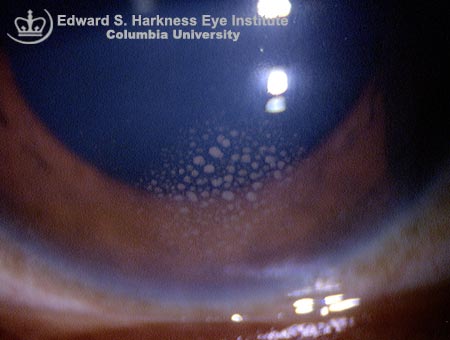 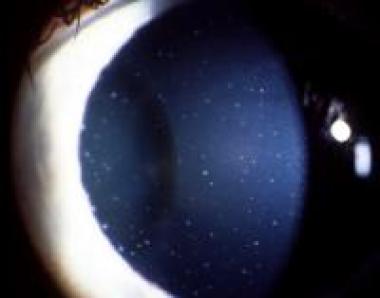 Granulomatous KP
Stellate KP
Uveitis
In the context of uveitis, what does the acronym SUN stand for?
Standardization of Uveitis Nomenclature, a working group appointed by the International Ocular Inflammation Society

What was the task of the SUN Working Group?
To standardize uveitis nomenclature

The SUN classification system is based on three sets of criteria. What are they?
The severity of the uveitis
--AC cell grade
--AC flare grade 
--Vitreous haze score
The location of the uveitis
--Anterior
--Intermediate
--Posterior
--Panuveitis
The onset, duration and course of the uveitis
--Onset: Sudden vs insidious
--Duration: Limited vs persistent
--Course: Acute vs recurrent vs 
  chronic
In addition to location, onset/duration/course, and severity, what other aspects of presentation are important in classifying a case of uveitis?
--Laterality (ie, whether it is uni- vs bilateral)
--The character of keratic precipitates (KP) if present
--Iris changes
Broadly, what sorts of iris changes must be looked for?
--Atrophy
--Synechiae
--Nodules
--Heterochromia
Uveitis
In the context of uveitis, what does the acronym SUN stand for?
Standardization of Uveitis Nomenclature, a working group appointed by the International Ocular Inflammation Society

What was the task of the SUN Working Group?
To standardize uveitis nomenclature

The SUN classification system is based on three sets of criteria. What are they?
The severity of the uveitis
--AC cell grade
--AC flare grade 
--Vitreous haze score
The location of the uveitis
--Anterior
--Intermediate
--Posterior
--Panuveitis
The onset, duration and course of the uveitis
--Onset: Sudden vs insidious
--Duration: Limited vs persistent
--Course: Acute vs recurrent vs 
  chronic
In addition to location, onset/duration/course, and severity, what other aspects of presentation are important in classifying a case of uveitis?
--Laterality (ie, whether it is uni- vs bilateral)
--The character of keratic precipitates (KP) if present
--Iris changes
Broadly, what sorts of iris changes must be looked for?
--Atrophy
--Synechiae
--Nodules
--Heterochromia
Uveitis
In the context of uveitis, what does the acronym SUN stand for?
Standardization of Uveitis Nomenclature, a working group appointed by the International Ocular Inflammation Society

What was the task of the SUN Working Group?
To standardize uveitis nomenclature

The SUN classification system is based on three sets of criteria. What are they?
The severity of the uveitis
--AC cell grade
--AC flare grade 
--Vitreous haze score
The location of the uveitis
--Anterior
--Intermediate
--Posterior
--Panuveitis
The onset, duration and course of the uveitis
--Onset: Sudden vs insidious
--Duration: Limited vs persistent
--Course: Acute vs recurrent vs 
  chronic
In addition to location, onset/duration/course, and severity, what other aspects of presentation are important in classifying a case of uveitis?
--Laterality (ie, whether it is uni- vs bilateral)
--The character of keratic precipitates (KP) if present
--Iris changes
The character of atrophic changes is often described with one of two terms. What are they?
--Diffuse
--Sectoral
Broadly, what sorts of iris changes must be looked for?
--Atrophy
--Synechiae
--Nodules
--Heterochromia
Uveitis
In the context of uveitis, what does the acronym SUN stand for?
Standardization of Uveitis Nomenclature, a working group appointed by the International Ocular Inflammation Society

What was the task of the SUN Working Group?
To standardize uveitis nomenclature

The SUN classification system is based on three sets of criteria. What are they?
The severity of the uveitis
--AC cell grade
--AC flare grade 
--Vitreous haze score
The location of the uveitis
--Anterior
--Intermediate
--Posterior
--Panuveitis
The onset, duration and course of the uveitis
--Onset: Sudden vs insidious
--Duration: Limited vs persistent
--Course: Acute vs recurrent vs 
  chronic
In addition to location, onset/duration/course, and severity, what other aspects of presentation are important in classifying a case of uveitis?
--Laterality (ie, whether it is uni- vs bilateral)
--The character of keratic precipitates (KP) if present
--Iris changes
The character of atrophic changes is often described with one of two terms. What are they?
--Diffuse
--Sectoral
Broadly, what sorts of iris changes must be looked for?
--Atrophy
--Synechiae
--Nodules
--Heterochromia
Uveitis
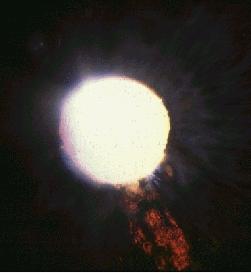 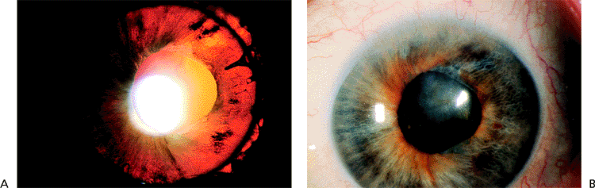 Diffuse
Sectoral
Iris atrophy
Uveitis
In the context of uveitis, what does the acronym SUN stand for?
Standardization of Uveitis Nomenclature, a working group appointed by the International Ocular Inflammation Society

What was the task of the SUN Working Group?
To standardize uveitis nomenclature

The SUN classification system is based on three sets of criteria. What are they?
The severity of the uveitis
--AC cell grade
--AC flare grade 
--Vitreous haze score
The location of the uveitis
--Anterior
--Intermediate
--Posterior
--Panuveitis
The onset, duration and course of the uveitis
--Onset: Sudden vs insidious
--Duration: Limited vs persistent
--Course: Acute vs recurrent vs 
  chronic
In addition to location, onset/duration/course, and severity, what other aspects of presentation are important in classifying a case of uveitis?
--Laterality (ie, whether it is uni- vs bilateral)
--The character of keratic precipitates (KP) if present
--Iris changes
Broadly, what sorts of iris changes must be looked for?
--Atrophy
--Synechiae
--Nodules
--Heterochromia
Synechiae typically are found in one of two locations--where?
--
--At the angle (these are called peripheral anterior synechiae--PAS)
Uveitis
In the context of uveitis, what does the acronym SUN stand for?
Standardization of Uveitis Nomenclature, a working group appointed by the International Ocular Inflammation Society

What was the task of the SUN Working Group?
To standardize uveitis nomenclature

The SUN classification system is based on three sets of criteria. What are they?
The severity of the uveitis
--AC cell grade
--AC flare grade 
--Vitreous haze score
The location of the uveitis
--Anterior
--Intermediate
--Posterior
--Panuveitis
The onset, duration and course of the uveitis
--Onset: Sudden vs insidious
--Duration: Limited vs persistent
--Course: Acute vs recurrent vs 
  chronic
In addition to location, onset/duration/course, and severity, what other aspects of presentation are important in classifying a case of uveitis?
--Laterality (ie, whether it is uni- vs bilateral)
--The character of keratic precipitates (KP) if present
--Iris changes
Broadly, what sorts of iris changes must be looked for?
--Atrophy
--Synechiae
--Nodules
--Heterochromia
Synechiae typically are found in one of two locations--where?
--At the pupillary margin (these are called  posterior  synechiae)
--At the angle (these are called  peripheral anterior  synechiae)
Uveitis
In the context of uveitis, what does the acronym SUN stand for?
Standardization of Uveitis Nomenclature, a working group appointed by the International Ocular Inflammation Society

What was the task of the SUN Working Group?
To standardize uveitis nomenclature

The SUN classification system is based on three sets of criteria. What are they?
The severity of the uveitis
--AC cell grade
--AC flare grade 
--Vitreous haze score
The location of the uveitis
--Anterior
--Intermediate
--Posterior
--Panuveitis
The onset, duration and course of the uveitis
--Onset: Sudden vs insidious
--Duration: Limited vs persistent
--Course: Acute vs recurrent vs 
  chronic
In addition to location, onset/duration/course, and severity, what other aspects of presentation are important in classifying a case of uveitis?
--Laterality (ie, whether it is uni- vs bilateral)
--The character of keratic precipitates (KP) if present
--Iris changes
Broadly, what sorts of iris changes must be looked for?
--Atrophy
--Synechiae
--Nodules
--Heterochromia
Synechiae typically are found in one of two locations--where?
--At the pupillary margin (these are called  posterior  synechiae)
--At the angle (these are called  peripheral anterior  synechiae)
Uveitis
In the context of uveitis, what does the acronym SUN stand for?
Standardization of Uveitis Nomenclature, a working group appointed by the International Ocular Inflammation Society

What was the task of the SUN Working Group?
To standardize uveitis nomenclature

The SUN classification system is based on three sets of criteria. What are they?
The severity of the uveitis
--AC cell grade
--AC flare grade 
--Vitreous haze score
The location of the uveitis
--Anterior
--Intermediate
--Posterior
--Panuveitis
The onset, duration and course of the uveitis
--Onset: Sudden vs insidious
--Duration: Limited vs persistent
--Course: Acute vs recurrent vs 
  chronic
In addition to location, onset/duration/course, and severity, what other aspects of presentation are important in classifying a case of uveitis?
--Laterality (ie, whether it is uni- vs bilateral)
--The character of keratic precipitates (KP) if present
--Iris changes
Broadly, what sorts of iris changes must be looked for?
--Atrophy
--Synechiae
--Nodules
--Heterochromia
Synechiae typically are found in one of two locations--where?
--At the pupillary margin (these are called  posterior  synechiae)
--At the angle (these are called  peripheral anterior  synechiae)
two words
Uveitis
In the context of uveitis, what does the acronym SUN stand for?
Standardization of Uveitis Nomenclature, a working group appointed by the International Ocular Inflammation Society

What was the task of the SUN Working Group?
To standardize uveitis nomenclature

The SUN classification system is based on three sets of criteria. What are they?
The severity of the uveitis
--AC cell grade
--AC flare grade 
--Vitreous haze score
The location of the uveitis
--Anterior
--Intermediate
--Posterior
--Panuveitis
The onset, duration and course of the uveitis
--Onset: Sudden vs insidious
--Duration: Limited vs persistent
--Course: Acute vs recurrent vs 
  chronic
In addition to location, onset/duration/course, and severity, what other aspects of presentation are important in classifying a case of uveitis?
--Laterality (ie, whether it is uni- vs bilateral)
--The character of keratic precipitates (KP) if present
--Iris changes
Broadly, what sorts of iris changes must be looked for?
--Atrophy
--Synechiae
--Nodules
--Heterochromia
Synechiae typically are found in one of two locations--where?
--At the pupillary margin (these are called  posterior  synechiae)
--At the angle (these are called  peripheral anterior  synechiae)
Uveitis
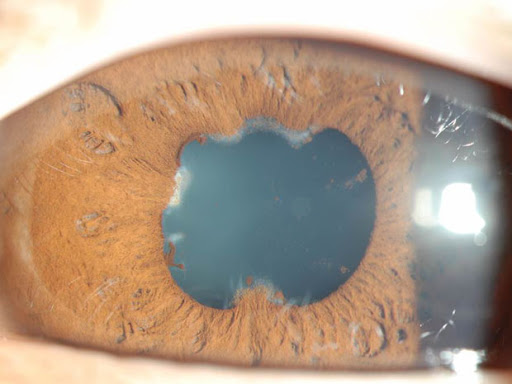 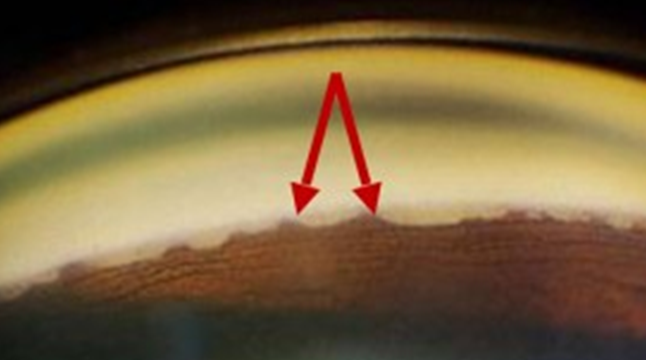 Posterior
Peripheral anterior
Iris synechiae
Uveitis
In the context of uveitis, what does the acronym SUN stand for?
Standardization of Uveitis Nomenclature, a working group appointed by the International Ocular Inflammation Society

What was the task of the SUN Working Group?
To standardize uveitis nomenclature

The SUN classification system is based on three sets of criteria. What are they?
The severity of the uveitis
--AC cell grade
--AC flare grade 
--Vitreous haze score
The location of the uveitis
--Anterior
--Intermediate
--Posterior
--Panuveitis
The onset, duration and course of the uveitis
--Onset: Sudden vs insidious
--Duration: Limited vs persistent
--Course: Acute vs recurrent vs 
  chronic
In addition to location, onset/duration/course, and severity, what other aspects of presentation are important in classifying a case of uveitis?
--Laterality (ie, whether it is uni- vs bilateral)
--The character of keratic precipitates (KP) if present
--Iris changes
Broadly, what sorts of iris changes must be looked for?
--Atrophy
--Synechiae
--Nodules
--Heterochromia
Iris nodules typically are found in one of three locations--where?
--
--
--
Uveitis
In the context of uveitis, what does the acronym SUN stand for?
Standardization of Uveitis Nomenclature, a working group appointed by the International Ocular Inflammation Society

What was the task of the SUN Working Group?
To standardize uveitis nomenclature

The SUN classification system is based on three sets of criteria. What are they?
The severity of the uveitis
--AC cell grade
--AC flare grade 
--Vitreous haze score
The location of the uveitis
--Anterior
--Intermediate
--Posterior
--Panuveitis
The onset, duration and course of the uveitis
--Onset: Sudden vs insidious
--Duration: Limited vs persistent
--Course: Acute vs recurrent vs 
  chronic
In addition to location, onset/duration/course, and severity, what other aspects of presentation are important in classifying a case of uveitis?
--Laterality (ie, whether it is uni- vs bilateral)
--The character of keratic precipitates (KP) if present
--Iris changes
Broadly, what sorts of iris changes must be looked for?
--Atrophy
--Synechiae
--Nodules
--Heterochromia
Iris nodules typically are found in one of three locations--where?
--At the pupillary margin
--The mid-iris
--At the angle
Uveitis
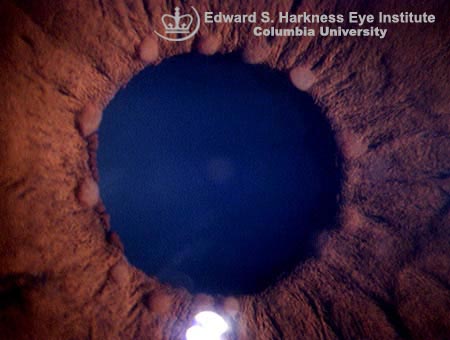 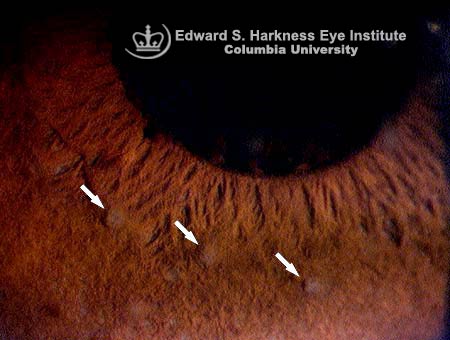 Marginal
Mid-iris
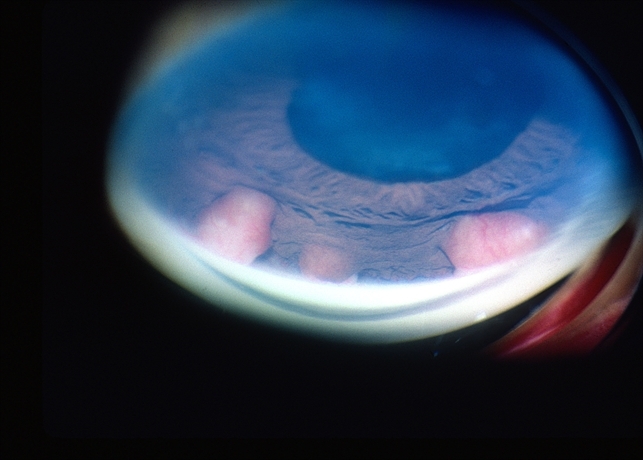 Iris nodules
Near the angle
Uveitis
In the context of uveitis, what does the acronym SUN stand for?
Standardization of Uveitis Nomenclature, a working group appointed by the International Ocular Inflammation Society

What was the task of the SUN Working Group?
To standardize uveitis nomenclature

The SUN classification system is based on three sets of criteria. What are they?
The severity of the uveitis
--AC cell grade
--AC flare grade 
--Vitreous haze score
The location of the uveitis
--Anterior
--Intermediate
--Posterior
--Panuveitis
The onset, duration and course of the uveitis
--Onset: Sudden vs insidious
--Duration: Limited vs persistent
--Course: Acute vs recurrent vs 
  chronic
In addition to location, onset/duration/course, and severity, what other aspects of presentation are important in classifying a case of uveitis?
--Laterality (ie, whether it is uni- vs bilateral)
--The character of keratic precipitates (KP) if present
--Iris changes
Broadly, what sorts of iris changes must be looked for?
--Atrophy
--Synechiae
--Nodules
--Heterochromia
In a pt with uveitis and heterochromia, which iris is more likely to be the abnormal one--the lighter iris, or the darker?
The lighter
Uveitis
In the context of uveitis, what does the acronym SUN stand for?
Standardization of Uveitis Nomenclature, a working group appointed by the International Ocular Inflammation Society

What was the task of the SUN Working Group?
To standardize uveitis nomenclature

The SUN classification system is based on three sets of criteria. What are they?
The severity of the uveitis
--AC cell grade
--AC flare grade 
--Vitreous haze score
The location of the uveitis
--Anterior
--Intermediate
--Posterior
--Panuveitis
The onset, duration and course of the uveitis
--Onset: Sudden vs insidious
--Duration: Limited vs persistent
--Course: Acute vs recurrent vs 
  chronic
In addition to location, onset/duration/course, and severity, what other aspects of presentation are important in classifying a case of uveitis?
--Laterality (ie, whether it is uni- vs bilateral)
--The character of keratic precipitates (KP) if present
--Iris changes
Broadly, what sorts of iris changes must be looked for?
--Atrophy
--Synechiae
--Nodules
--Heterochromia
In a pt with uveitis and heterochromia, which iris is more likely to be the abnormal one--the lighter iris, or the darker?
The lighter
352
Uveitis
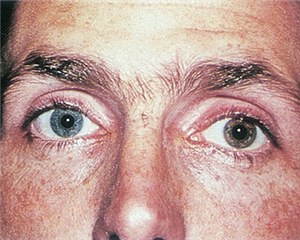 Heterochromia iridis in a uveitis pt
Uveitis
Masquerade
Syndrome
Finally, we will look at masquerade syndromes
Uveitis
Masquerade
Syndrome
refers to entities that mimic immune-mediated dz.
Uveitis
Masquerade
Syndrome
refers to entities that mimic immune-mediated dz.
In other words, these are pts who look like they have a uveitic condition, but do not.
Uveitis
Masquerade
Syndrome
refers to entities that mimic immune-mediated dz.
In other words, these are pts who look like they have a uveitic condition, but do not. It is very important that masquerade syndromes be recognized as such, because their prolonged (mis)diagnosis as uveitis may result in a devastating delay in the treatment of the actual underlying condition.
Uveitis
Masquerade
Syndrome
refers to entities that mimic immune-mediated dz.
Nonneoplastic
The entities can be broadly divided into                                         
      and 		         causes.
Neoplastic
Uveitis
Masquerade
Syndrome
refers to entities that mimic immune-mediated dz.
Nonneoplastic
The entities can be broadly divided into                                         
      and 		         causes.
Neoplastic
Uveitis
Masquerade
Syndrome
Nonneoplastic
Neoplastic
?
Neoplastic causes are subdivided into those stemming from  hematologic  vs  solid  neoplasms
?
Uveitis
Masquerade
Syndrome
Nonneoplastic
Neoplastic
Solid
Neoplastic causes are subdivided into those stemming from  hematologic  vs  solid  neoplasms
Hematologic
Uveitis
Masquerade
Syndrome
Nonneoplastic
Neoplastic
Solid
Hematologic
?
?
Hematologic cases are subdivided into lymphoid  and  leukemic  causes
Uveitis
Masquerade
Syndrome
Nonneoplastic
Neoplastic
Solid
Hematologic
Leukemic
Lymphoid
Hematologic cases are subdivided into lymphoid  and  leukemic  causes
Uveitis
Masquerade
Syndrome
Nonneoplastic
Neoplastic
Solid
Hematologic
Leukemic
Lymphoid
?
The most common entity to masquerade as intraocular uveitis is  primary vitreoretinal lymphoma (PVRL)
Uveitis
Masquerade
Syndrome
Nonneoplastic
Neoplastic
Solid
Hematologic
Leukemic
Lymphoid
Primary vitreoretinal lymphoma
The most common entity to masquerade as intraocular uveitis is  primary vitreoretinal lymphoma (PVRL)
Uveitis
Masquerade
Syndrome
Nonneoplastic
Neoplastic
Virtually all PVRLs are  non-Hodgkin B-cell  lymphomas. The typical PVRL pt is an  adult  in their  50s-60s . They usually present with complaints of  decreased vision  and/or  floaters . Importantly, many will also manifest evidence of  CNS involvement , the most common being  changes in  behavior or personality . Other, more obvious S/S include seizures, cerebellar signs, hemiparesis and cranial nerve palsies. Confusion, weakness, and memory loss may also occur. DFE in PVRL typically reveals  subretinal infiltrates  described as “creamy yellow” in color.    The infiltrates can mimic the findings of other, more common conditions (eg, toxoplasmosis). PVRL is diagnosed by finding  ‘big blue cells’  on vitreous biopsy.
cancer and cell type
Hematologic
Leukemic
Lymphoid
Primary vitreoretinal lymphoma
The most common entity to masquerade as intraocular uveitis is  primary vitreoretinal lymphoma (PVRL)
Uveitis
Masquerade
Syndrome
Nonneoplastic
Neoplastic
Virtually all PVRLs are  non-Hodgkin B-cell  lymphomas. The typical PVRL pt is an  adult  in their  50s-60s . They usually present with complaints of  decreased vision  and/or  floaters . Importantly, many will also manifest evidence of  CNS involvement , the most common being  changes in  behavior or personality . Other, more obvious S/S include seizures, cerebellar signs, hemiparesis and cranial nerve palsies. Confusion, weakness, and memory loss may also occur. DFE in PVRL typically reveals  subretinal infiltrates  described as “creamy yellow” in color.    The infiltrates can mimic the findings of other, more common conditions (eg, toxoplasmosis). PVRL is diagnosed by finding  ‘big blue cells’  on vitreous biopsy.
Hematologic
Leukemic
Lymphoid
Primary vitreoretinal lymphoma
The most common entity to masquerade as intraocular uveitis is  primary vitreoretinal lymphoma (PVRL)
Uveitis
Masquerade
Syndrome
Nonneoplastic
Neoplastic
Virtually all PVRLs are  non-Hodgkin B-cell  lymphomas. The typical PVRL pt is an  adult  in their  50s-60s . They usually present with complaints of  decreased vision  and/or  floaters . Importantly, many will also manifest evidence of  CNS involvement , the most common being  changes in  behavior or personality . Other, more obvious S/S include seizures, cerebellar signs, hemiparesis and cranial nerve palsies. Confusion, weakness, and memory loss may also occur. DFE in PVRL typically reveals  subretinal infiltrates  described as “creamy yellow” in color.    The infiltrates can mimic the findings of other, more common conditions (eg, toxoplasmosis). PVRL is diagnosed by finding  ‘big blue cells’  on vitreous biopsy.
adult v child
Hematologic
Leukemic
Lymphoid
Primary vitreoretinal lymphoma
The most common entity to masquerade as intraocular uveitis is  primary vitreoretinal lymphoma (PVRL)
Uveitis
Masquerade
Syndrome
Nonneoplastic
Neoplastic
Virtually all PVRLs are  non-Hodgkin B-cell  lymphomas. The typical PVRL pt is an  adult  in their  50s-60s . They usually present with complaints of  decreased vision  and/or  floaters . Importantly, many will also manifest evidence of  CNS involvement , the most common being  changes in  behavior or personality . Other, more obvious S/S include seizures, cerebellar signs, hemiparesis and cranial nerve palsies. Confusion, weakness, and memory loss may also occur. DFE in PVRL typically reveals  subretinal infiltrates  described as “creamy yellow” in color.    The infiltrates can mimic the findings of other, more common conditions (eg, toxoplasmosis). PVRL is diagnosed by finding  ‘big blue cells’  on vitreous biopsy.
Hematologic
Leukemic
Lymphoid
Primary vitreoretinal lymphoma
The most common entity to masquerade as intraocular uveitis is  primary vitreoretinal lymphoma (PVRL)
Uveitis
Masquerade
Syndrome
Nonneoplastic
Neoplastic
Virtually all PVRLs are  non-Hodgkin B-cell  lymphomas. The typical PVRL pt is an  adult  in their  50s-60s . They usually present with complaints of  decreased vision  and/or  floaters . Importantly, many will also manifest evidence of  CNS involvement , the most common being  changes in  behavior or personality . Other, more obvious S/S include seizures, cerebellar signs, hemiparesis and cranial nerve palsies. Confusion, weakness, and memory loss may also occur. DFE in PVRL typically reveals  subretinal infiltrates  described as “creamy yellow” in color.    The infiltrates can mimic the findings of other, more common conditions (eg, toxoplasmosis). PVRL is diagnosed by finding  ‘big blue cells’  on vitreous biopsy.
age range
Hematologic
Leukemic
Lymphoid
Primary vitreoretinal lymphoma
The most common entity to masquerade as intraocular uveitis is  primary vitreoretinal lymphoma (PVRL)
Uveitis
Masquerade
Syndrome
Nonneoplastic
Neoplastic
Virtually all PVRLs are  non-Hodgkin B-cell  lymphomas. The typical PVRL pt is an  adult  in their  50s-60s . They usually present with complaints of  decreased vision  and/or  floaters . Importantly, many will also manifest evidence of  CNS involvement , the most common being  changes in  behavior or personality . Other, more obvious S/S include seizures, cerebellar signs, hemiparesis and cranial nerve palsies. Confusion, weakness, and memory loss may also occur. DFE in PVRL typically reveals  subretinal infiltrates  described as “creamy yellow” in color.    The infiltrates can mimic the findings of other, more common conditions (eg, toxoplasmosis). PVRL is diagnosed by finding  ‘big blue cells’  on vitreous biopsy.
Hematologic
Leukemic
Lymphoid
Primary vitreoretinal lymphoma
The most common entity to masquerade as intraocular uveitis is  primary vitreoretinal lymphoma (PVRL)
Uveitis
Masquerade
Syndrome
Nonneoplastic
Neoplastic
Virtually all PVRLs are  non-Hodgkin B-cell  lymphomas. The typical PVRL pt is an  adult  in their  50s-60s . They usually present with complaints of  decreased vision  and/or  floaters . Importantly, many will also manifest evidence of  CNS involvement , the most common being  changes in  behavior or personality . Other, more obvious S/S include seizures, cerebellar signs, hemiparesis and cranial nerve palsies. Confusion, weakness, and memory loss may also occur. DFE in PVRL typically reveals  subretinal infiltrates  described as “creamy yellow” in color.    The infiltrates can mimic the findings of other, more common conditions (eg, toxoplasmosis). PVRL is diagnosed by finding  ‘big blue cells’  on vitreous biopsy.
two words
Hematologic
Leukemic
Lymphoid
Primary vitreoretinal lymphoma
The most common entity to masquerade as intraocular uveitis is  primary vitreoretinal lymphoma (PVRL)
Uveitis
Masquerade
Syndrome
Nonneoplastic
Neoplastic
Virtually all PVRLs are  non-Hodgkin B-cell  lymphomas. The typical PVRL pt is an  adult  in their  50s-60s . They usually present with complaints of  decreased vision  and/or  floaters . Importantly, many will also manifest evidence of  CNS involvement , the most common being  changes in  behavior or personality . Other, more obvious S/S include seizures, cerebellar signs, hemiparesis and cranial nerve palsies. Confusion, weakness, and memory loss may also occur. DFE in PVRL typically reveals  subretinal infiltrates  described as “creamy yellow” in color.    The infiltrates can mimic the findings of other, more common conditions (eg, toxoplasmosis). PVRL is diagnosed by finding  ‘big blue cells’  on vitreous biopsy.
Hematologic
Leukemic
Lymphoid
Primary vitreoretinal lymphoma
The most common entity to masquerade as intraocular uveitis is  primary vitreoretinal lymphoma (PVRL)
Uveitis
Masquerade
Syndrome
Nonneoplastic
Neoplastic
Virtually all PVRLs are  non-Hodgkin B-cell  lymphomas. The typical PVRL pt is an  adult  in their  50s-60s . They usually present with complaints of  decreased vision  and/or  floaters . Importantly, many will also manifest evidence of  CNS involvement , the most common being  changes in  behavior or personality . Other, more obvious S/S include seizures, cerebellar signs, hemiparesis and cranial nerve palsies. Confusion, weakness, and memory loss may also occur. DFE in PVRL typically reveals  subretinal infiltrates  described as “creamy yellow” in color.    The infiltrates can mimic the findings of other, more common conditions (eg, toxoplasmosis). PVRL is diagnosed by finding  ‘big blue cells’  on vitreous biopsy.
abb. + word
Hematologic
Leukemic
Lymphoid
Primary vitreoretinal lymphoma
The most common entity to masquerade as intraocular uveitis is  primary vitreoretinal lymphoma (PVRL)
Uveitis
Masquerade
Syndrome
Nonneoplastic
Neoplastic
Virtually all PVRLs are  non-Hodgkin B-cell  lymphomas. The typical PVRL pt is an  adult  in their  50s-60s . They usually present with complaints of  decreased vision  and/or  floaters . Importantly, many will also manifest evidence of  CNS involvement , the most common being  changes in  behavior or personality . Other, more obvious S/S include seizures, cerebellar signs, hemiparesis and cranial nerve palsies. Confusion, weakness, and memory loss may also occur. DFE in PVRL typically reveals  subretinal infiltrates  described as “creamy yellow” in color.    The infiltrates can mimic the findings of other, more common conditions (eg, toxoplasmosis). PVRL is diagnosed by finding  ‘big blue cells’  on vitreous biopsy.
Hematologic
Leukemic
Lymphoid
Primary vitreoretinal lymphoma
The most common entity to masquerade as intraocular uveitis is  primary vitreoretinal lymphoma (PVRL)
Uveitis
Masquerade
Syndrome
Nonneoplastic
Neoplastic
Virtually all PVRLs are  non-Hodgkin B-cell  lymphomas. The typical PVRL pt is an  adult  in their  50s-60s . They usually present with complaints of  decreased vision  and/or  floaters . Importantly, many will also manifest evidence of  CNS involvement , the most common being  changes in  behavior or personality . Other, more obvious S/S include seizures, cerebellar signs, hemiparesis and cranial nerve palsies. Confusion, weakness, and memory loss may also occur. DFE in PVRL typically reveals  subretinal infiltrates  described as “creamy yellow” in color.    The infiltrates can mimic the findings of other, more common conditions (eg, toxoplasmosis). PVRL is diagnosed by finding  ‘big blue cells’  on vitreous biopsy.
word or word
Hematologic
Leukemic
Lymphoid
Primary vitreoretinal lymphoma
The most common entity to masquerade as intraocular uveitis is  primary vitreoretinal lymphoma (PVRL)
Uveitis
Masquerade
Syndrome
Nonneoplastic
Neoplastic
Virtually all PVRLs are  non-Hodgkin B-cell  lymphomas. The typical PVRL pt is an  adult  in their  50s-60s . They usually present with complaints of  decreased vision  and/or  floaters . Importantly, many will also manifest evidence of  CNS involvement , the most common being  changes in  behavior or personality . Other, more obvious S/S include seizures, cerebellar signs, hemiparesis and cranial nerve palsies. Confusion, weakness, and memory loss may also occur. DFE in PVRL typically reveals  subretinal infiltrates  described as “creamy yellow” in color.    The infiltrates can mimic the findings of other, more common conditions (eg, toxoplasmosis). PVRL is diagnosed by finding  ‘big blue cells’  on vitreous biopsy.
Hematologic
Leukemic
Lymphoid
Primary vitreoretinal lymphoma
The most common entity to masquerade as intraocular uveitis is  primary vitreoretinal lymphoma (PVRL)
Uveitis
Masquerade
Syndrome
Nonneoplastic
Neoplastic
Virtually all PVRLs are  non-Hodgkin B-cell  lymphomas. The typical PVRL pt is an  adult  in their  50s-60s . They usually present with complaints of  decreased vision  and/or  floaters . Importantly, many will also manifest evidence of  CNS involvement , the most common being  changes in  behavior or personality . Other, more obvious S/S include seizures, cerebellar signs, hemiparesis and cranial nerve palsies. Confusion, weakness, and memory loss may also occur. DFE in PVRL typically reveals  subretinal infiltrates  described as “creamy yellow” in color.    The infiltrates can mimic the findings of other, more common conditions (eg, toxoplasmosis). PVRL is diagnosed by finding  ‘big blue cells’  on vitreous biopsy.
Hematologic
Leukemic
Lymphoid
Primary vitreoretinal lymphoma
The most common entity to masquerade as intraocular uveitis is  primary vitreoretinal lymphoma (PVRL)
Uveitis
Masquerade
Syndrome
Nonneoplastic
Neoplastic
Virtually all PVRLs are  non-Hodgkin B-cell  lymphomas. The typical PVRL pt is an  adult  in their  50s-60s . They usually present with complaints of  decreased vision  and/or  floaters . Importantly, many will also manifest evidence of  CNS involvement , the most common being  changes in  behavior or personality . Other, more obvious S/S include seizures, cerebellar signs, hemiparesis and cranial nerve palsies. Confusion, weakness, and memory loss may also occur. DFE in PVRL typically reveals  subretinal infiltrates  described as  “creamy yellow”  in color.    The infiltrates can mimic the findings of other, more common conditions (eg, toxoplasmosis). PVRL is diagnosed by finding  ‘big blue cells’  on vitreous biopsy.
Hematologic
two words
two words
Leukemic
Lymphoid
Primary vitreoretinal lymphoma
The most common entity to masquerade as intraocular uveitis is  primary vitreoretinal lymphoma (PVRL)
Uveitis
Masquerade
Syndrome
Nonneoplastic
Neoplastic
Virtually all PVRLs are  non-Hodgkin B-cell  lymphomas. The typical PVRL pt is an  adult  in their  50s-60s . They usually present with complaints of  decreased vision  and/or  floaters . Importantly, many will also manifest evidence of  CNS involvement , the most common being  changes in  behavior or personality . Other, more obvious S/S include seizures, cerebellar signs, hemiparesis and cranial nerve palsies. Confusion, weakness, and memory loss may also occur. DFE in PVRL typically reveals  subretinal infiltrates  described as  “creamy yellow”  in color.    The infiltrates can mimic the findings of other, more common conditions (eg, toxoplasmosis). PVRL is diagnosed by finding  ‘big blue cells’  on vitreous biopsy.
Hematologic
Leukemic
Lymphoid
Primary vitreoretinal lymphoma
The most common entity to masquerade as intraocular uveitis is  primary vitreoretinal lymphoma (PVRL)
Uveitis
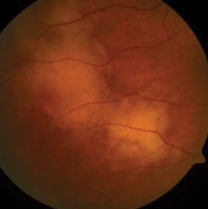 PVRL: Typical white-yellow subretinal infiltrates
Uveitis
Masquerade
Syndrome
Nonneoplastic
Neoplastic
Virtually all PVRLs are  non-Hodgkin B-cell  lymphomas. The typical PVRL pt is an  adult  in their  50s-60s . They usually present with complaints of  decreased vision  and/or  floaters . Importantly, many will also manifest evidence of  CNS involvement , the most common being  changes in  behavior or personality . Other, more obvious S/S include seizures, cerebellar signs, hemiparesis and cranial nerve palsies. Confusion, weakness, and memory loss may also occur. DFE in PVRL typically reveals  subretinal infiltrates  described as  “creamy yellow”  in color.    The infiltrates can mimic the findings of other, more common conditions (eg, toxoplasmosis). PVRL is diagnosed by finding  ‘big blue cells’  on vitreous biopsy.
Hematologic
three words
Leukemic
Lymphoid
Primary vitreoretinal lymphoma
The most common entity to masquerade as intraocular uveitis is  primary vitreoretinal lymphoma (PVRL)
Uveitis
Masquerade
Syndrome
Nonneoplastic
Neoplastic
Virtually all PVRLs are  non-Hodgkin B-cell  lymphomas. The typical PVRL pt is an  adult  in their  50s-60s . They usually present with complaints of  decreased vision  and/or  floaters . Importantly, many will also manifest evidence of  CNS involvement , the most common being  changes in  behavior or personality . Other, more obvious S/S include seizures, cerebellar signs, hemiparesis and cranial nerve palsies. Confusion, weakness, and memory loss may also occur. DFE in PVRL typically reveals  subretinal infiltrates  described as  “creamy yellow”  in color.    The infiltrates can mimic the findings of other, more common conditions (eg, toxoplasmosis). PVRL is diagnosed by finding  ‘big blue cells’  on vitreous biopsy.
Hematologic
Leukemic
Lymphoid
Primary vitreoretinal lymphoma
The most common entity to masquerade as intraocular uveitis is  primary vitreoretinal lymphoma (PVRL)
Uveitis
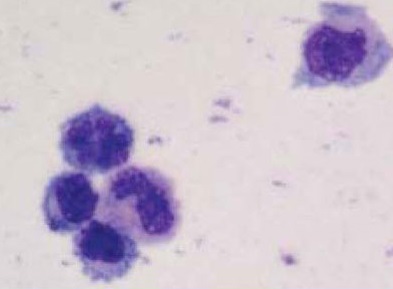 Typical cytology of PVRL cells from the vitreous showing several atypical lymphoid cells with basophilic cytoplasm and large prominent irregular nuclei
Uveitis
Masquerade
Syndrome
Nonneoplastic
Neoplastic
Solid
Hematologic
Leukemic
Leukemia
Lymphoid
Other hematologic neoplasias can masquerade as well, but are far less common than PVRL
Primary vitreoretinal lymphoma
Secondary to systemic lymphoma
Lymphoproliferative dz
Uveitis
Masquerade
Syndrome
Nonneoplastic
Neoplastic
Solid
?
Hematologic
?
Solid-tumor cases are subdivided into primary  vs  metastatic  tumors
Leukemic
Leukemia
Lymphoid
Primary vitreoretinal lymphoma
Secondary to systemic lymphoma
Lymphoproliferative dz
Uveitis
Masquerade
Syndrome
Nonneoplastic
Neoplastic
Solid
Mets
Hematologic
Primary
Solid-tumor cases are subdivided into primary  vs  metastatic  tumors
Leukemic
Leukemia
Lymphoid
Primary vitreoretinal lymphoma
Secondary to systemic lymphoma
Lymphoproliferative dz
Uveitis
Masquerade
Syndrome
Nonneoplastic
Neoplastic
Solid
Mets
Hematologic
Primary
The two ocular primaries most likely to masquerade as uveitis are probably not surprising:
?
?
Leukemic
Leukemia
Lymphoid
Primary vitreoretinal lymphoma
Secondary to systemic lymphoma
Lymphoproliferative dz
Uveitis
Masquerade
Syndrome
Nonneoplastic
Neoplastic
Solid
Mets
Hematologic
Primary
The two ocular primaries most likely to masquerade as uveitis are probably not surprising:
Uveal melanoma
Rb
Leukemic
Leukemia
Lymphoid
Primary vitreoretinal lymphoma
Secondary to systemic lymphoma
Lymphoproliferative dz
Uveitis
Masquerade
Syndrome
Nonneoplastic
Neoplastic
Solid
Mets
Hematologic
?
?
Primary
Uveal melanoma
Rb
Likewise, the two most common primaries involved in ‘metastatic masquerade’ are probably not surprising either:
Leukemic
Leukemia
Lymphoid
Primary vitreoretinal lymphoma
Secondary to systemic lymphoma
Lymphoproliferative dz
Uveitis
Masquerade
Syndrome
Nonneoplastic
Neoplastic
Solid
Mets
Hematologic
Lung
Breast
Primary
Uveal melanoma
Rb
Likewise, the two most common primaries involved in ‘metastatic masquerade’ are probably not surprising either:
Leukemic
Leukemia
Lymphoid
Primary vitreoretinal lymphoma
Secondary to systemic lymphoma
Lymphoproliferative dz
Uveitis
Masquerade
Syndrome
Nonneoplastic
Neoplastic
Solid
Mets
Hematologic
Lung
Breast
Primary
Uveal melanoma
Rb
Leukemic
Lung and breast masquerades commonly present with  bilateral multifocal choroidal  lesions mimicking  choroiditis . An overlying vitritis  may be present.
uni- v bilateral
involved tissue
-itis
uni- v multifocal
Leukemia
Lymphoid
Primary vitreoretinal lymphoma
Secondary to systemic lymphoma
Lymphoproliferative dz
Uveitis
Masquerade
Syndrome
Nonneoplastic
Neoplastic
Solid
Mets
Hematologic
Lung
Breast
Primary
Uveal melanoma
Rb
Leukemic
Lung and breast masquerades commonly present with  bilateral multifocal choroidal  lesions mimicking  choroiditis . An overlying vitritis  may be present.
Leukemia
Lymphoid
Primary vitreoretinal lymphoma
Secondary to systemic lymphoma
Lymphoproliferative dz
Uveitis
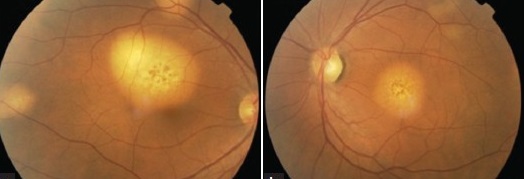 Bilateral metastatic lung cancer
Uveitis
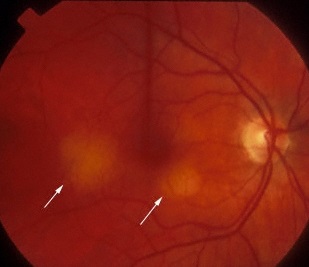 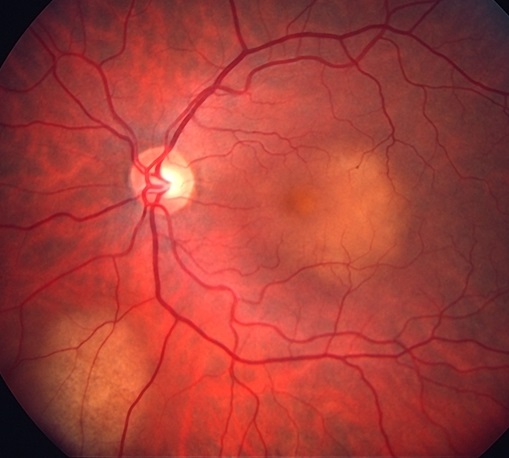 Bilateral metastatic breast cancer
Uveitis
Masquerade
Syndrome
Nonneoplastic
Neoplastic
Solid
Mets
Hematologic
Lung
Breast
Primary
Uveal melanoma
Rb
Leukemic
Lung and breast masquerades commonly present with  bilateral multifocal choroidal  lesions mimicking  choroiditis . An overlying vitritis  may be present.
Leukemia
Lymphoid
Primary vitreoretinal lymphoma
Secondary to systemic lymphoma
Lymphoproliferative dz
Uveitis
Masquerade
Syndrome
Nonneoplastic
Neoplastic
Solid
Mets
Hematologic
Lung
Breast
Primary
Uveal melanoma
Rb
Leukemic
Lung and breast masquerades commonly present with  bilateral multifocal choroidal  lesions mimicking  choroiditis . An overlying vitritis  may be present.
Leukemia
Lymphoid
Primary vitreoretinal lymphoma
Secondary to systemic lymphoma
Lymphoproliferative dz
Uveitis
Masquerade
Syndrome
Nonneoplastic
Neoplastic
? 
?
?
?
?
?
These are the nonneoplastic masquerade entities discussed in the Uveitis book
Solid
Mets
Hematologic
Lung
Breast
Primary
Uveal melanoma 
Rb
Leukemic
Leukemia
Lymphoid
Primary vitreoretinal lymphoma
Secondary to systemic lymphoma
Lymphoproliferative dz
Uveitis
Masquerade
Syndrome
Nonneoplastic
Neoplastic
Retinitis pigmentosa 
Ocular ischemic syndrome
Chronic rhegmatogenous RD
Intraocular foreign body
Pigment dispersion syndrome
Juvenile xanthogranuloma
These are the nonneoplastic masquerade entities discussed in the Uveitis book
Solid
Mets
Hematologic
Lung
Breast
Primary
Uveal melanoma 
Rb
Leukemic
Leukemia
Lymphoid
Primary vitreoretinal lymphoma
Secondary to systemic lymphoma
Lymphoproliferative dz
Uveitis
Masquerade
Syndrome
Nonneoplastic
Ocular ischemic syndrome (OIS) is a constellation of ocular abnormalities stemming from chronic hypoperfusion  of the globe. The classic cause is carotid stenosis  ipsilateral to the eye in question. The typical pt is an  elderly vasculopathic male . 

Four findings, common in OIS, can (mis)lead one to conclude the pt has uveitis:
--AC cell and flare
--Low IOP
--Neovascularization of the iris and/or angle
--Cataract more advanced on that side
Neoplastic
RP 
OIS 
Chronic rhegmatogenous RD
Intraocular foreign body
Pigment dispersion syndrome
Juvenile xanthogranuloma
Solid
Mets
Hematologic
Lung
Breast
Primary
Uveal melanoma 
Rb
Leukemic
Leukemia
Lymphoid
Primary vitreoretinal lymphoma
Secondary to systemic lymphoma
Lymphoproliferative dz
Uveitis
Masquerade
Syndrome
Nonneoplastic
Ocular ischemic syndrome (OIS) is a constellation of ocular abnormalities stemming from chronic hypoperfusion  of the globe. The classic cause is carotid stenosis  ipsilateral to the eye in question. The typical pt is an  elderly vasculopathic male . 

Four findings, common in OIS, can (mis)lead one to conclude the pt has uveitis:
--AC cell and flare
--Low IOP
--Neovascularization of the iris and/or angle
--Cataract more advanced on that side
Neoplastic
RP 
OIS 
Chronic rhegmatogenous RD
Intraocular foreign body
Pigment dispersion syndrome
Juvenile xanthogranuloma
Solid
Mets
Hematologic
Lung
Breast
Primary
Uveal melanoma 
Rb
Leukemic
Leukemia
Lymphoid
Primary vitreoretinal lymphoma
Secondary to systemic lymphoma
Lymphoproliferative dz
Uveitis
Masquerade
Syndrome
Nonneoplastic
Ocular ischemic syndrome (OIS) is a constellation of ocular abnormalities stemming from chronic hypoperfusion  of the globe. The classic cause is carotid stenosis  ipsilateral to the eye in question. The typical pt is an  elderly vasculopathic male . 

Four findings, common in OIS, can (mis)lead one to conclude the pt has uveitis:
--AC cell and flare
--Low IOP
--Neovascularization of the iris and/or angle
--Cataract more advanced on that side
Neoplastic
RP 
OIS 
Chronic rhegmatogenous RD
Intraocular foreign body
Pigment dispersion syndrome
Juvenile xanthogranuloma
two words
Solid
Mets
Hematologic
Lung
Breast
Primary
Uveal melanoma 
Rb
Leukemic
Leukemia
Lymphoid
Primary vitreoretinal lymphoma
Secondary to systemic lymphoma
Lymphoproliferative dz
Uveitis
Masquerade
Syndrome
Nonneoplastic
Ocular ischemic syndrome (OIS) is a constellation of ocular abnormalities stemming from chronic hypoperfusion  of the globe. The classic cause is carotid stenosis  ipsilateral to the eye in question. The typical pt is an  elderly vasculopathic male . 

Four findings, common in OIS, can (mis)lead one to conclude the pt has uveitis:
--AC cell and flare
--Low IOP
--Neovascularization of the iris and/or angle
--Cataract more advanced on that side
Neoplastic
RP 
OIS 
Chronic rhegmatogenous RD
Intraocular foreign body
Pigment dispersion syndrome
Juvenile xanthogranuloma
Solid
Mets
Hematologic
Lung
Breast
Primary
Uveal melanoma 
Rb
Leukemic
Leukemia
Lymphoid
Primary vitreoretinal lymphoma
Secondary to systemic lymphoma
Lymphoproliferative dz
Uveitis
Masquerade
Syndrome
Nonneoplastic
Ocular ischemic syndrome (OIS) is a constellation of ocular abnormalities stemming from chronic hypoperfusion  of the globe. The classic cause is carotid stenosis  ipsilateral to the eye in question. The typical pt is an  elderly vasculopathic male . 

Four findings, common in OIS, can (mis)lead one to conclude the pt has uveitis:
--AC cell and flare
--Low IOP
--Neovascularization of the iris and/or angle
--Cataract more advanced on that side
Neoplastic
RP 
OIS 
Chronic rhegmatogenous RD
Intraocular foreign body
Pigment dispersion syndrome
Juvenile xanthogranuloma
age, health status, gender
Solid
Mets
Hematologic
Lung
Breast
Primary
Uveal melanoma 
Rb
Leukemic
Leukemia
Lymphoid
Primary vitreoretinal lymphoma
Secondary to systemic lymphoma
Lymphoproliferative dz
Uveitis
Masquerade
Syndrome
Nonneoplastic
Ocular ischemic syndrome (OIS) is a constellation of ocular abnormalities stemming from chronic hypoperfusion  of the globe. The classic cause is carotid stenosis  ipsilateral to the eye in question. The typical pt is an  elderly vasculopathic male . 

Four findings, common in OIS, can (mis)lead one to conclude the pt has uveitis:
--AC cell and flare
--Low IOP
--Neovascularization of the iris and/or angle
--Cataract more advanced on that side
Neoplastic
RP 
OIS 
Chronic rhegmatogenous RD
Intraocular foreign body
Pigment dispersion syndrome
Juvenile xanthogranuloma
Solid
Mets
Hematologic
Lung
Breast
Primary
Uveal melanoma 
Rb
Leukemic
Leukemia
Lymphoid
Primary vitreoretinal lymphoma
Secondary to systemic lymphoma
Lymphoproliferative dz
Uveitis
Masquerade
Syndrome
Nonneoplastic
Ocular ischemic syndrome (OIS) is a constellation of ocular abnormalities stemming from chronic hypoperfusion  of the globe. The classic cause is carotid stenosis  ipsilateral to the eye in question. The typical pt is an  elderly vasculopathic male . 

Four findings, common in OIS, can (mis)lead one to conclude the pt has uveitis:
--?
--?
--?
--?
Neoplastic
RP 
OIS 
Chronic rhegmatogenous RD
Intraocular foreign body
Pigment dispersion syndrome
Juvenile xanthogranuloma
Solid
Mets
Hematologic
Lung
Breast
Primary
Uveal melanoma 
Rb
Leukemic
Leukemia
Lymphoid
Primary vitreoretinal lymphoma
Secondary to systemic lymphoma
Lymphoproliferative dz
Uveitis
Masquerade
Syndrome
Nonneoplastic
Ocular ischemic syndrome (OIS) is a constellation of ocular abnormalities stemming from chronic hypoperfusion  of the globe. The classic cause is carotid stenosis  ipsilateral to the eye in question. The typical pt is an  elderly vasculopathic male . 

Four findings, common in OIS, can (mis)lead one to conclude the pt has uveitis:
--AC…
--?
--?
--?
Neoplastic
RP 
OIS 
Chronic rhegmatogenous RD
Intraocular foreign body
Pigment dispersion syndrome
Juvenile xanthogranuloma
Solid
Mets
Hematologic
Lung
Breast
Primary
Uveal melanoma 
Rb
Leukemic
Leukemia
Lymphoid
Primary vitreoretinal lymphoma
Secondary to systemic lymphoma
Lymphoproliferative dz
Uveitis
Masquerade
Syndrome
Nonneoplastic
Ocular ischemic syndrome (OIS) is a constellation of ocular abnormalities stemming from chronic hypoperfusion  of the globe. The classic cause is carotid stenosis  ipsilateral to the eye in question. The typical pt is an  elderly vasculopathic male . 

Four findings, common in OIS, can (mis)lead one to conclude the pt has uveitis:
--AC…cell and flare
--?
--?
--?
Neoplastic
RP 
OIS 
Chronic rhegmatogenous RD
Intraocular foreign body
Pigment dispersion syndrome
Juvenile xanthogranuloma
Solid
Mets
Hematologic
Lung
Breast
Primary
Uveal melanoma 
Rb
Leukemic
Leukemia
Lymphoid
Primary vitreoretinal lymphoma
Secondary to systemic lymphoma
Lymphoproliferative dz
Uveitis
Masquerade
Syndrome
Nonneoplastic
Ocular ischemic syndrome (OIS) is a constellation of ocular abnormalities stemming from chronic hypoperfusion  of the globe. The classic cause is carotid stenosis  ipsilateral to the eye in question. The typical pt is an  elderly vasculopathic male . 

Four findings, common in OIS, can (mis)lead one to conclude the pt has uveitis:
--AC…cell and flare
--IOP is…
--?
--?
Neoplastic
RP 
OIS 
Chronic rhegmatogenous RD
Intraocular foreign body
Pigment dispersion syndrome
Juvenile xanthogranuloma
Solid
Mets
Hematologic
Lung
Breast
Primary
Uveal melanoma 
Rb
Leukemic
Leukemia
Lymphoid
Primary vitreoretinal lymphoma
Secondary to systemic lymphoma
Lymphoproliferative dz
Uveitis
Masquerade
Syndrome
Nonneoplastic
Ocular ischemic syndrome (OIS) is a constellation of ocular abnormalities stemming from chronic hypoperfusion  of the globe. The classic cause is carotid stenosis  ipsilateral to the eye in question. The typical pt is an  elderly vasculopathic male . 

Four findings, common in OIS, can (mis)lead one to conclude the pt has uveitis:
--AC…cell and flare
--IOP is…low
--?
--?
Neoplastic
RP 
OIS 
Chronic rhegmatogenous RD
Intraocular foreign body
Pigment dispersion syndrome
Juvenile xanthogranuloma
Solid
Mets
Hematologic
Lung
Breast
Primary
Uveal melanoma 
Rb
Leukemic
Leukemia
Lymphoid
Primary vitreoretinal lymphoma
Secondary to systemic lymphoma
Lymphoproliferative dz
Uveitis
Masquerade
Syndrome
Nonneoplastic
Ocular ischemic syndrome (OIS) is a constellation of ocular abnormalities stemming from chronic hypoperfusion  of the globe. The classic cause is carotid stenosis  ipsilateral to the eye in question. The typical pt is an  elderly vasculopathic male . 

Four findings, common in OIS, can (mis)lead one to conclude the pt has uveitis:
--AC…cell and flare
--IOP is…low
--Neovascularization of the…
--?
Neoplastic
RP 
OIS 
Chronic rhegmatogenous RD
Intraocular foreign body
Pigment dispersion syndrome
Juvenile xanthogranuloma
Solid
Mets
Hematologic
Lung
Breast
Primary
Uveal melanoma 
Rb
Leukemic
Leukemia
Lymphoid
Primary vitreoretinal lymphoma
Secondary to systemic lymphoma
Lymphoproliferative dz
Uveitis
Masquerade
Syndrome
Nonneoplastic
Ocular ischemic syndrome (OIS) is a constellation of ocular abnormalities stemming from chronic hypoperfusion  of the globe. The classic cause is carotid stenosis  ipsilateral to the eye in question. The typical pt is an  elderly vasculopathic male . 

Four findings, common in OIS, can (mis)lead one to conclude the pt has uveitis:
--AC…cell and flare
--IOP is…low
--Neovascularization of the…iris and/or angle
--?
Neoplastic
RP 
OIS 
Chronic rhegmatogenous RD
Intraocular foreign body
Pigment dispersion syndrome
Juvenile xanthogranuloma
Solid
Mets
Hematologic
Lung
Breast
Primary
Uveal melanoma 
Rb
Leukemic
Leukemia
Lymphoid
Primary vitreoretinal lymphoma
Secondary to systemic lymphoma
Lymphoproliferative dz
Uveitis
Masquerade
Syndrome
Nonneoplastic
Ocular ischemic syndrome (OIS) is a constellation of ocular abnormalities stemming from chronic hypoperfusion  of the globe. The classic cause is carotid stenosis  ipsilateral to the eye in question. The typical pt is an  elderly vasculopathic male . 

Four findings, common in OIS, can (mis)lead one to conclude the pt has uveitis:
--AC…cell and flare
--IOP is…low
--Neovascularization of the…iris and/or angle
--Ipsilateral cataract is…
Neoplastic
RP 
OIS 
Chronic rhegmatogenous RD
Intraocular foreign body
Pigment dispersion syndrome
Juvenile xanthogranuloma
Solid
Mets
Hematologic
Lung
Breast
Primary
Uveal melanoma 
Rb
Leukemic
Leukemia
Lymphoid
Primary vitreoretinal lymphoma
Secondary to systemic lymphoma
Lymphoproliferative dz
Uveitis
Masquerade
Syndrome
Nonneoplastic
Ocular ischemic syndrome (OIS) is a constellation of ocular abnormalities stemming from chronic hypoperfusion  of the globe. The classic cause is carotid stenosis  ipsilateral to the eye in question. The typical pt is an  elderly vasculopathic male . 

Four findings, common in OIS, can (mis)lead one to conclude the pt has uveitis:
--AC…cell and flare
--IOP is…low
--Neovascularization of the…iris and/or angle
--Ipsilateral cataract is…more advanced
Neoplastic
RP 
OIS 
Chronic rhegmatogenous RD
Intraocular foreign body
Pigment dispersion syndrome
Juvenile xanthogranuloma
Solid
Mets
Hematologic
Lung
Breast
Primary
Uveal melanoma 
Rb
Leukemic
Leukemia
Lymphoid
Primary vitreoretinal lymphoma
Secondary to systemic lymphoma
Lymphoproliferative dz
Uveitis
Masquerade
Syndrome
Nonneoplastic
Neoplastic
RP 
OIS 
Chronic rhegmatogenous RD
IOFB
Pigment dispersion syndrome
Juvenile xanthogranuloma
The hallmark of PDS is the liberation of pigment from the  posterior aspect of the iris . This pigment subsequently migrates into the anterior chamber, where the pigment granules can be mistaken for inflammatory cells. Typically, retroillumination of the iris will reveal transillumination defects with a radial orientation.
Solid
Mets
Hematologic
Lung
Breast
Primary
Uveal melanoma 
Rb
Leukemic
Leukemia
Lymphoid
Primary vitreoretinal lymphoma
Secondary to systemic lymphoma
Lymphoproliferative dz
Uveitis
Masquerade
Syndrome
Nonneoplastic
Neoplastic
RP 
OIS 
Chronic rhegmatogenous RD
IOFB
Pigment dispersion syndrome
Juvenile xanthogranuloma
The hallmark of PDS is the liberation of pigment from the  posterior aspect of the iris . This pigment subsequently migrates into the anterior chamber, where the pigment granules can be mistaken for inflammatory cells. Typically, retroillumination of the iris will reveal transillumination defects with a radial orientation.
Solid
Mets
Hematologic
Lung
Breast
Primary
Uveal melanoma 
Rb
Leukemic
Leukemia
Lymphoid
Primary vitreoretinal lymphoma
Secondary to systemic lymphoma
Lymphoproliferative dz
Uveitis
Masquerade
Syndrome
Nonneoplastic
Neoplastic
RP 
OIS 
Chronic rhegmatogenous RD
IOFB
Pigment dispersion syndrome
Juvenile xanthogranuloma
The hallmark of PDS is the liberation of pigment from the  posterior aspect of the iris . This pigment subsequently migrates into the anterior chamber, where the pigment granules can be mistaken for inflammatory cells. Typically, retroillumination of the iris will reveal transillumination defects with a radial orientation.
Solid
Mets
Hematologic
Lung
Breast
Primary
Uveal melanoma 
Rb
Leukemic
Leukemia
Lymphoid
Primary vitreoretinal lymphoma
Secondary to systemic lymphoma
Lymphoproliferative dz
Uveitis
Masquerade
Syndrome
Nonneoplastic
Neoplastic
RP 
OIS 
Chronic rhegmatogenous RD
IOFB
Pigment dispersion syndrome
Juvenile xanthogranuloma
The hallmark of PDS is the liberation of pigment from the  posterior aspect of the iris . This pigment subsequently migrates into the anterior chamber, where the pigment granules can be mistaken for inflammatory cells. Typically, retroillumination of the iris will reveal transillumination defects  with a  radial  orientation.
Solid
Mets
Hematologic
Lung
Breast
two words
Primary
Uveal melanoma 
Rb
Leukemic
Leukemia
Lymphoid
Primary vitreoretinal lymphoma
Secondary to systemic lymphoma
Lymphoproliferative dz
Uveitis
Masquerade
Syndrome
Nonneoplastic
Neoplastic
RP 
OIS 
Chronic rhegmatogenous RD
IOFB
Pigment dispersion syndrome
Juvenile xanthogranuloma
The hallmark of PDS is the liberation of pigment from the  posterior aspect of the iris . This pigment subsequently migrates into the anterior chamber, where the pigment granules can be mistaken for inflammatory cells. Typically, retroillumination of the iris will reveal transillumination defects  with a  radial  orientation.
Solid
Mets
Hematologic
Lung
Breast
Primary
Uveal melanoma 
Rb
Leukemic
Leukemia
Lymphoid
Primary vitreoretinal lymphoma
Secondary to systemic lymphoma
Lymphoproliferative dz
Uveitis
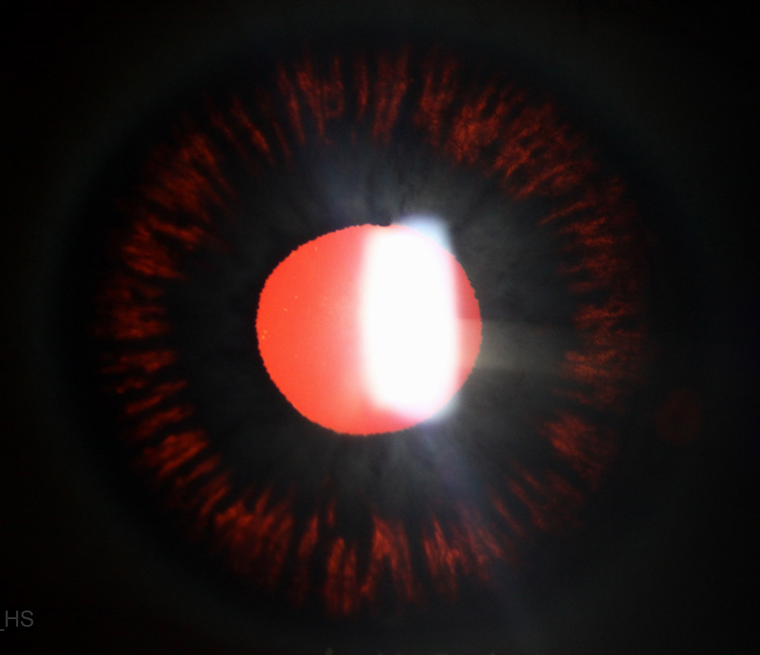 PDS: Radial transillumination defects